v
Módulo 2: Gestión del cambio
Sesión sincrónica 2
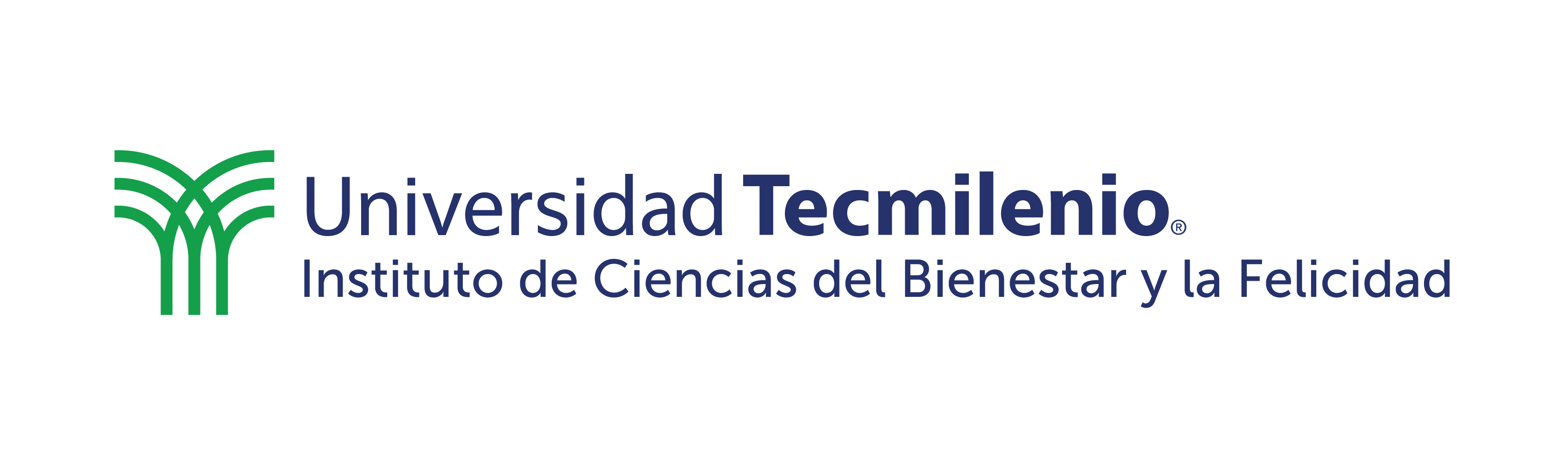 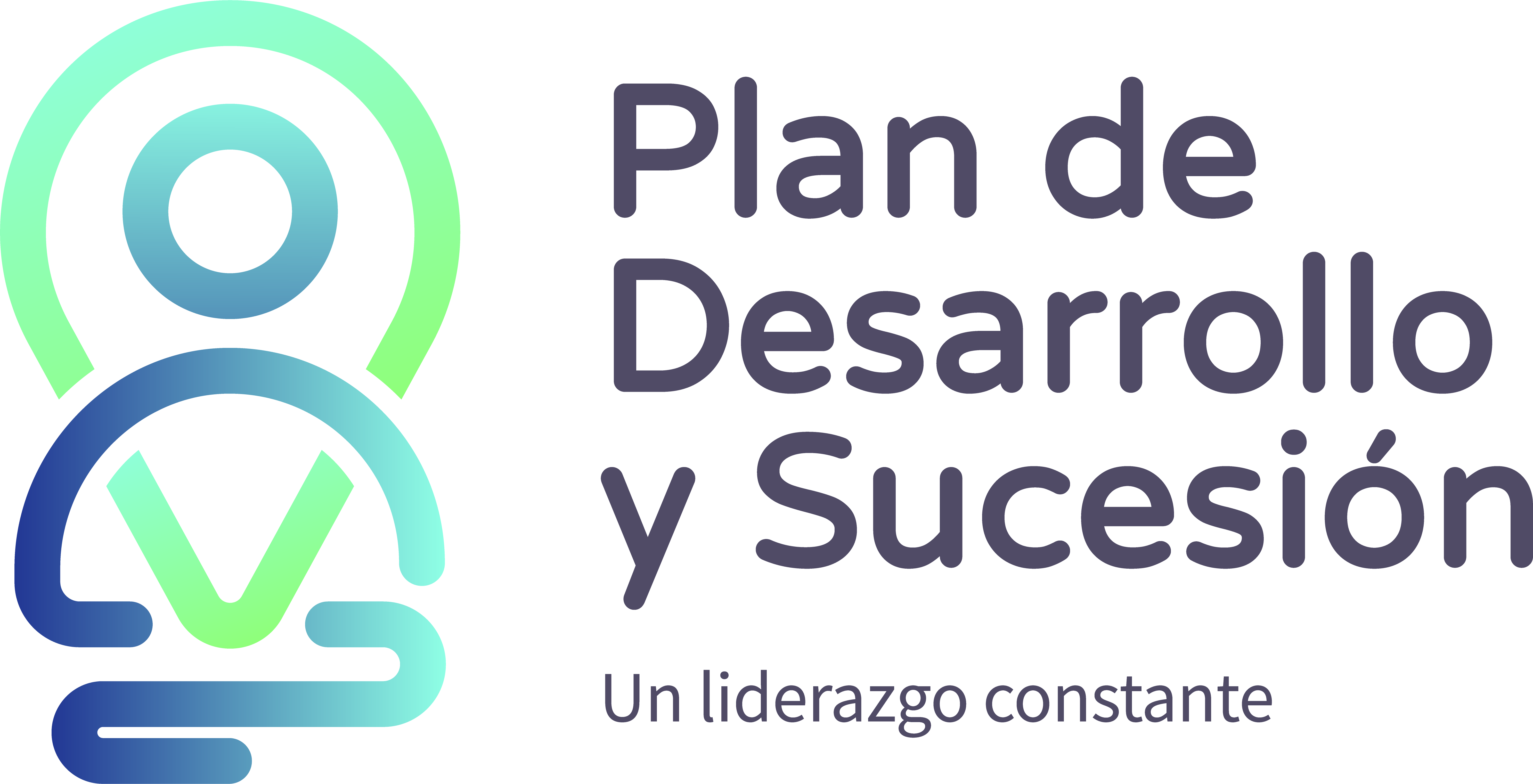 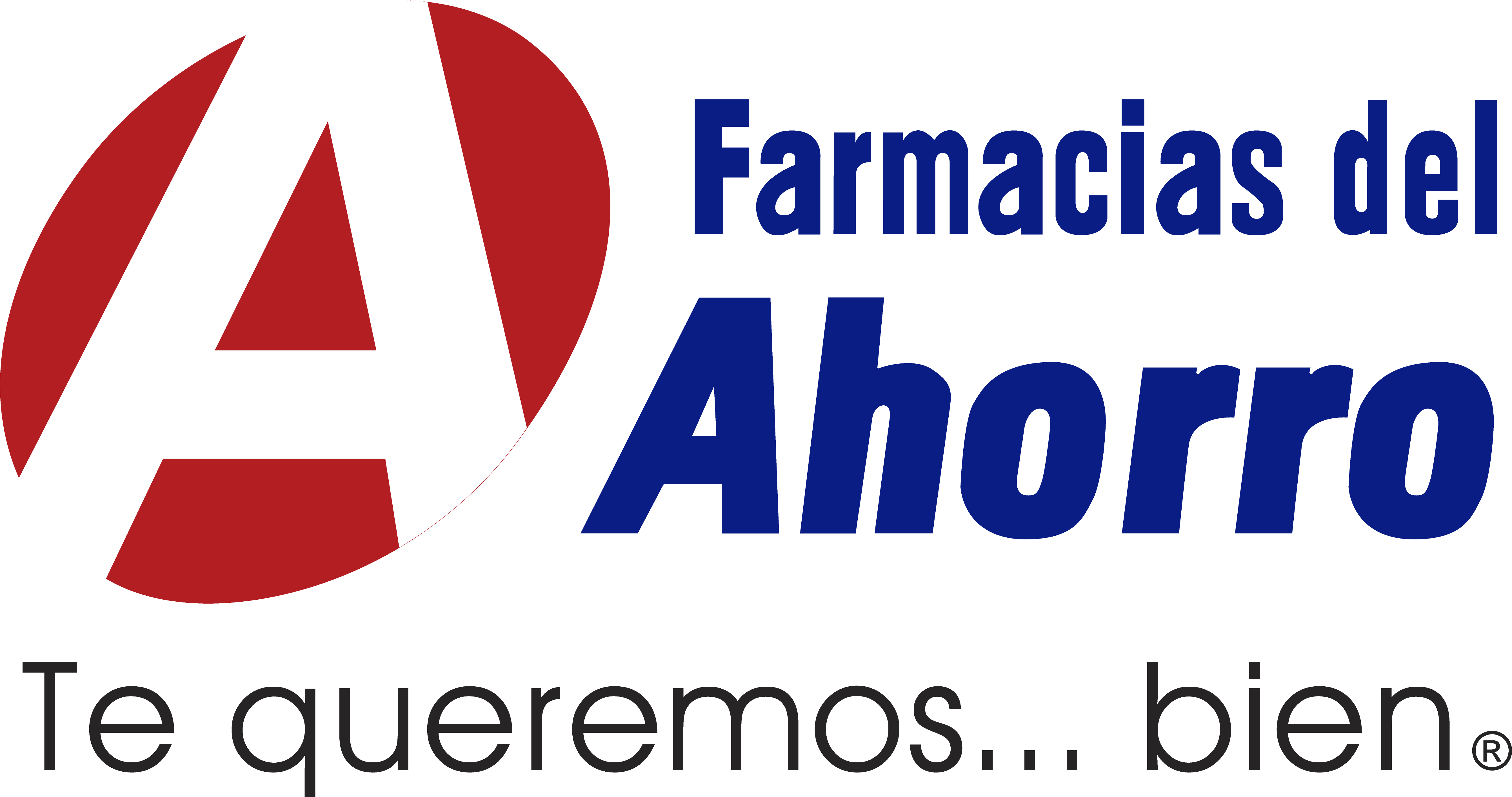 v
Cámara abierta y coloca tu nombre.
Reduce distracciones.
Participación activa.
Recomendaciones para la sesión:
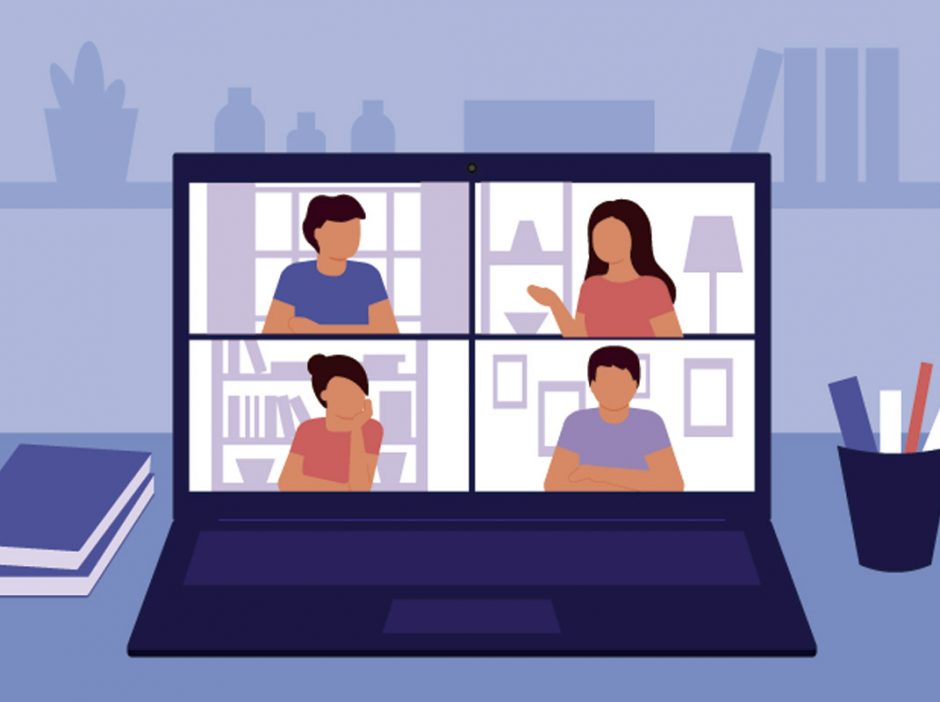 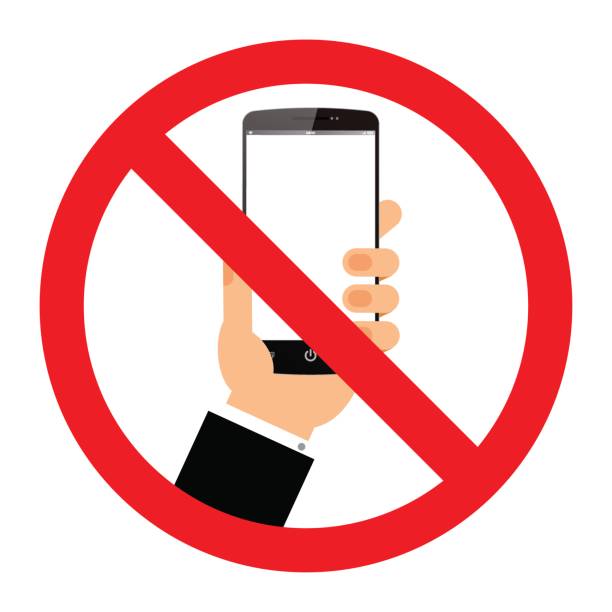 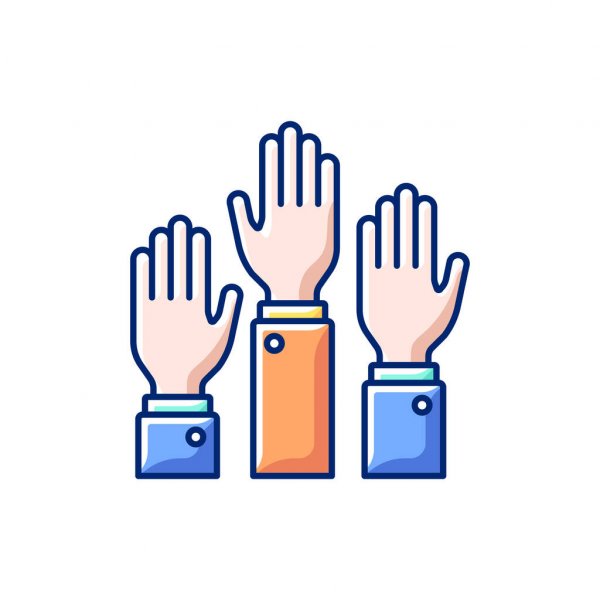 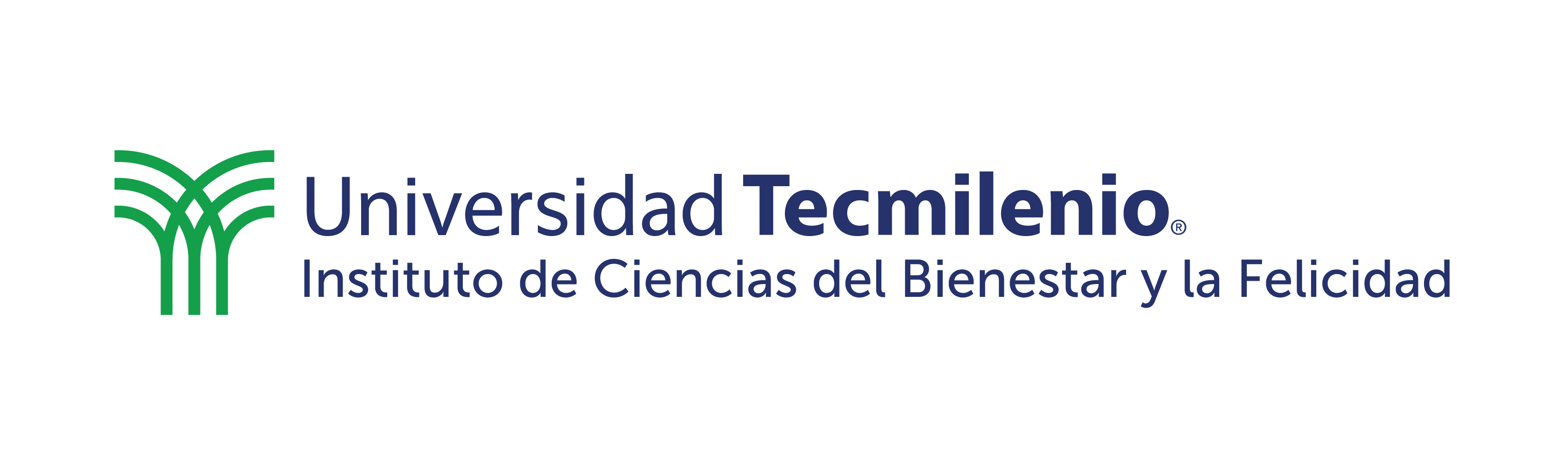 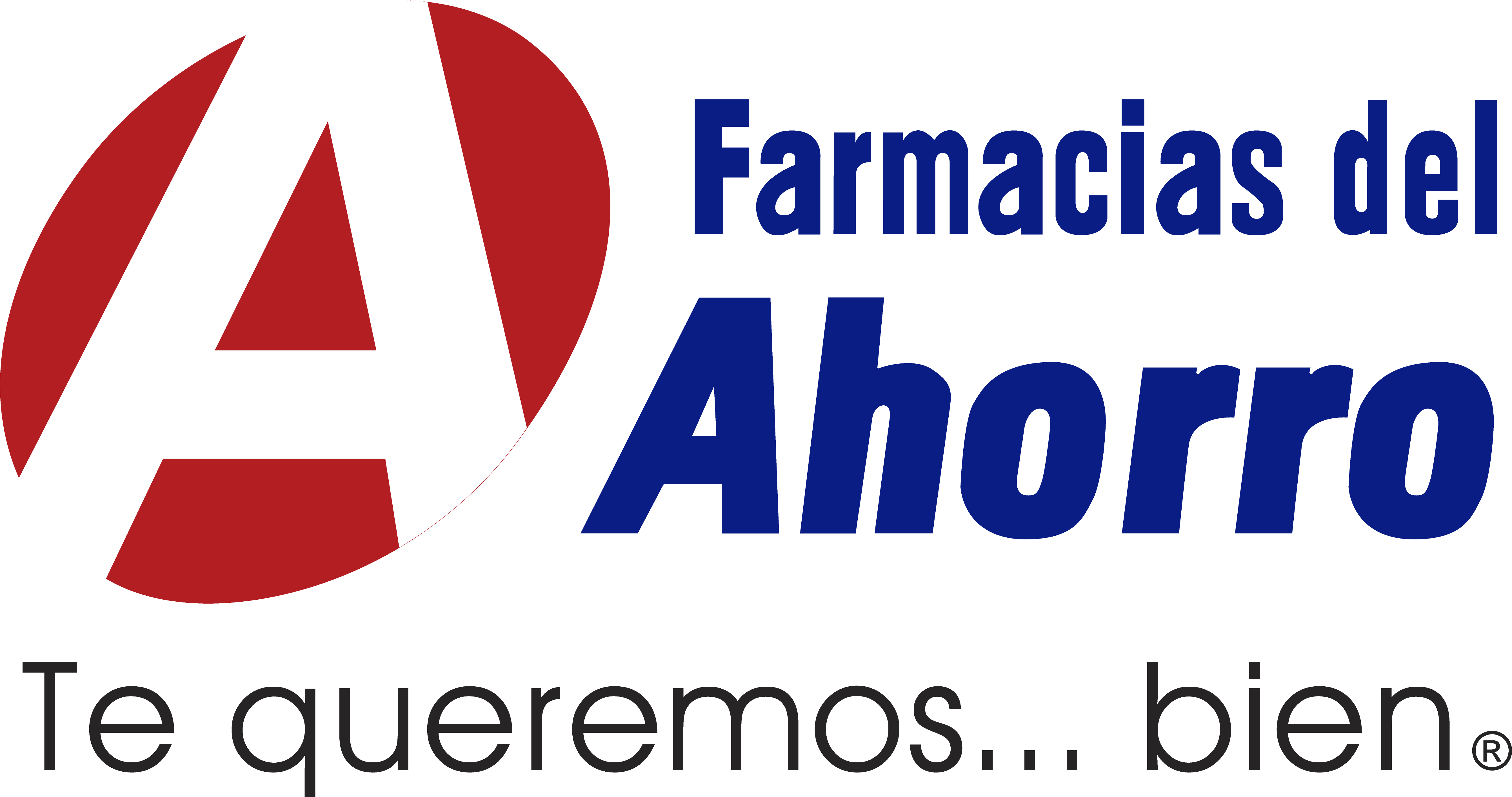 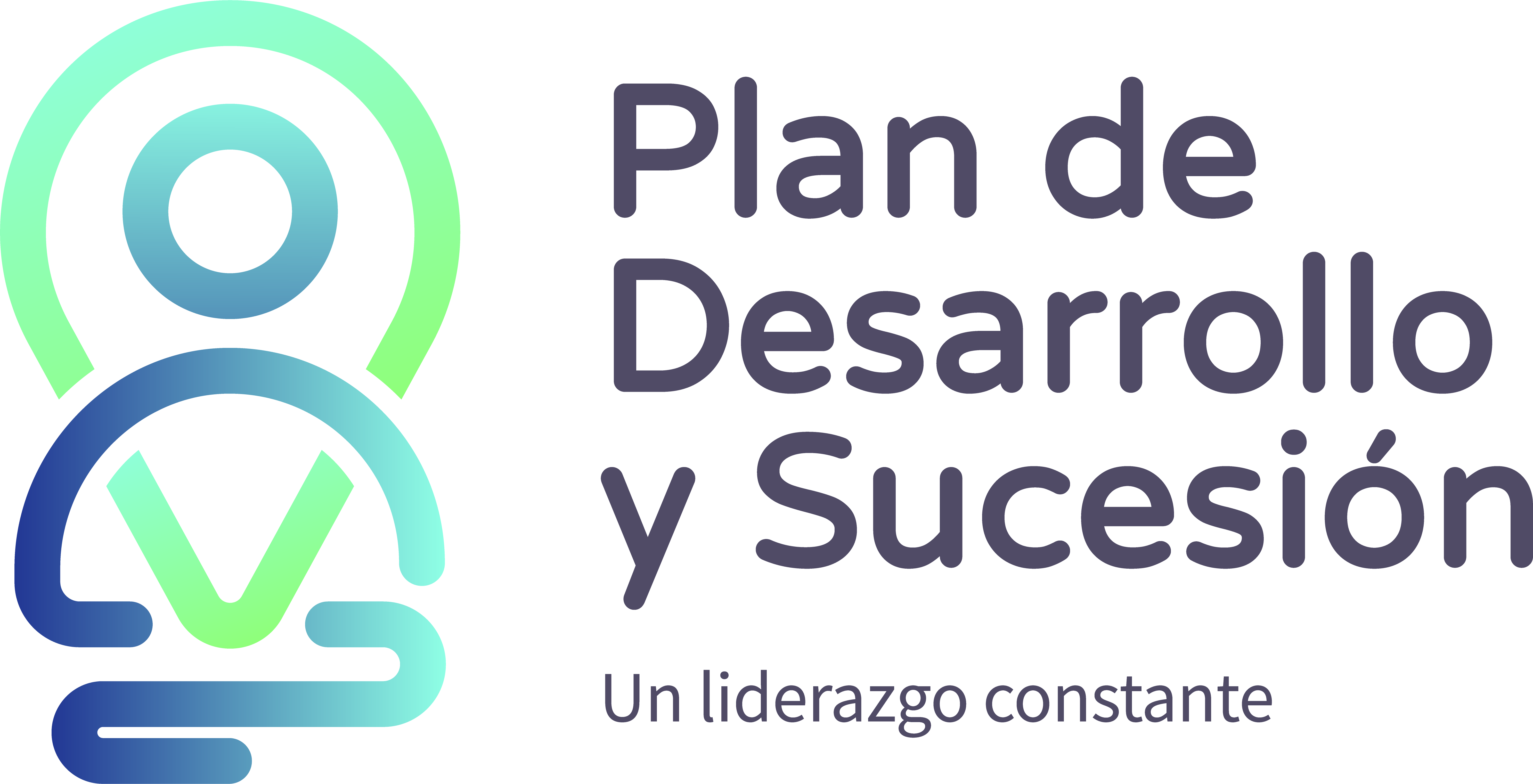 v
Atención plena Respiración
En esta actividad disfrutaremos una meditación de mindfulness.A continuación, te invitamos a ver y escuchar el siguiente video:https://youtu.be/7wOPf55wUVw
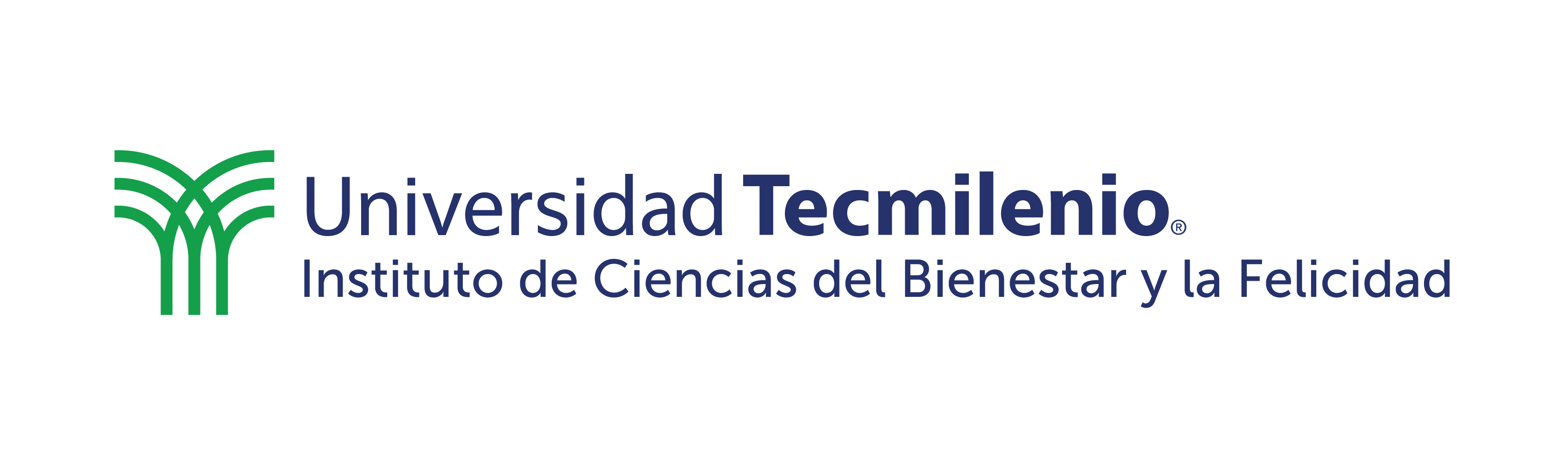 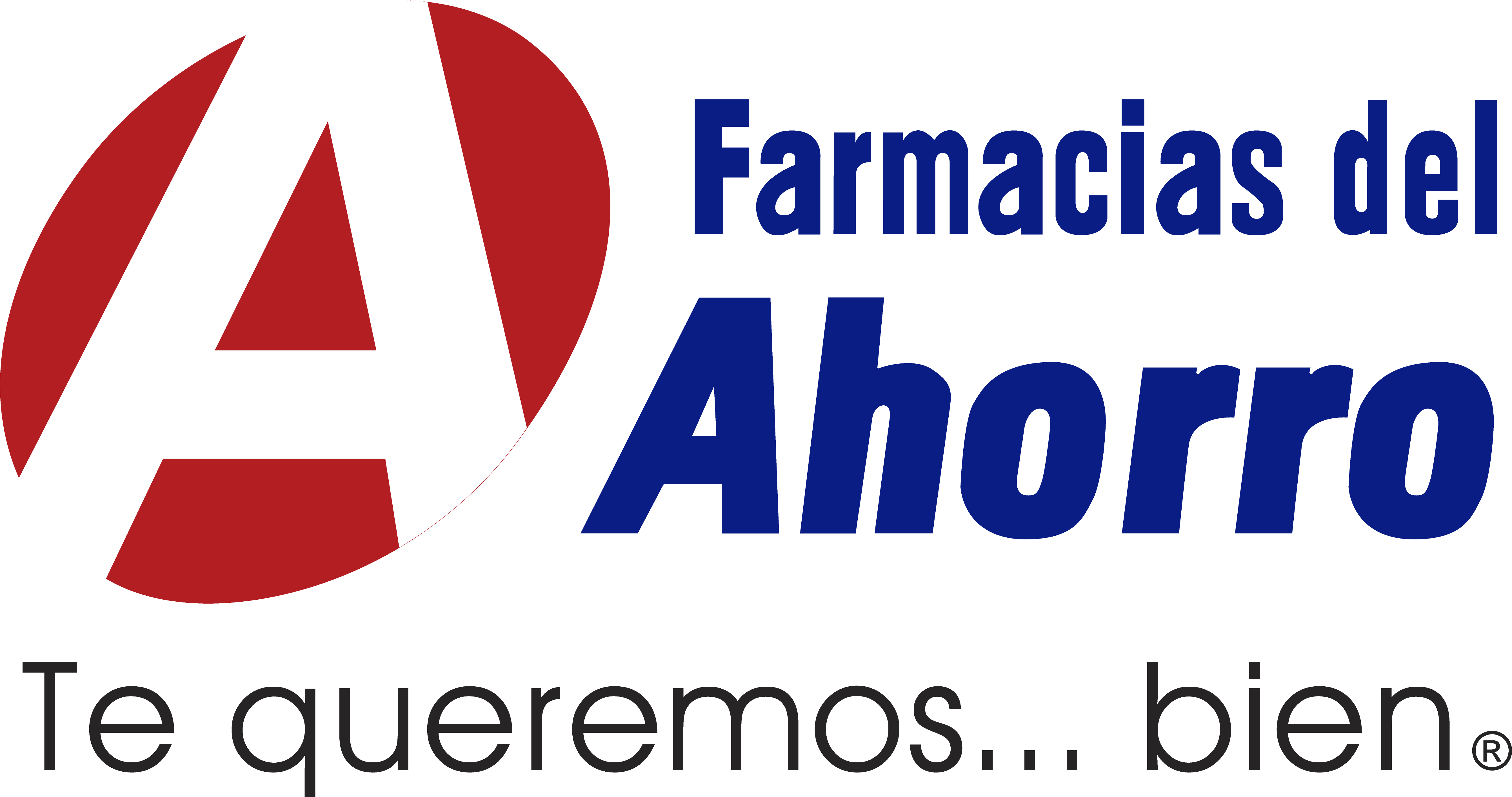 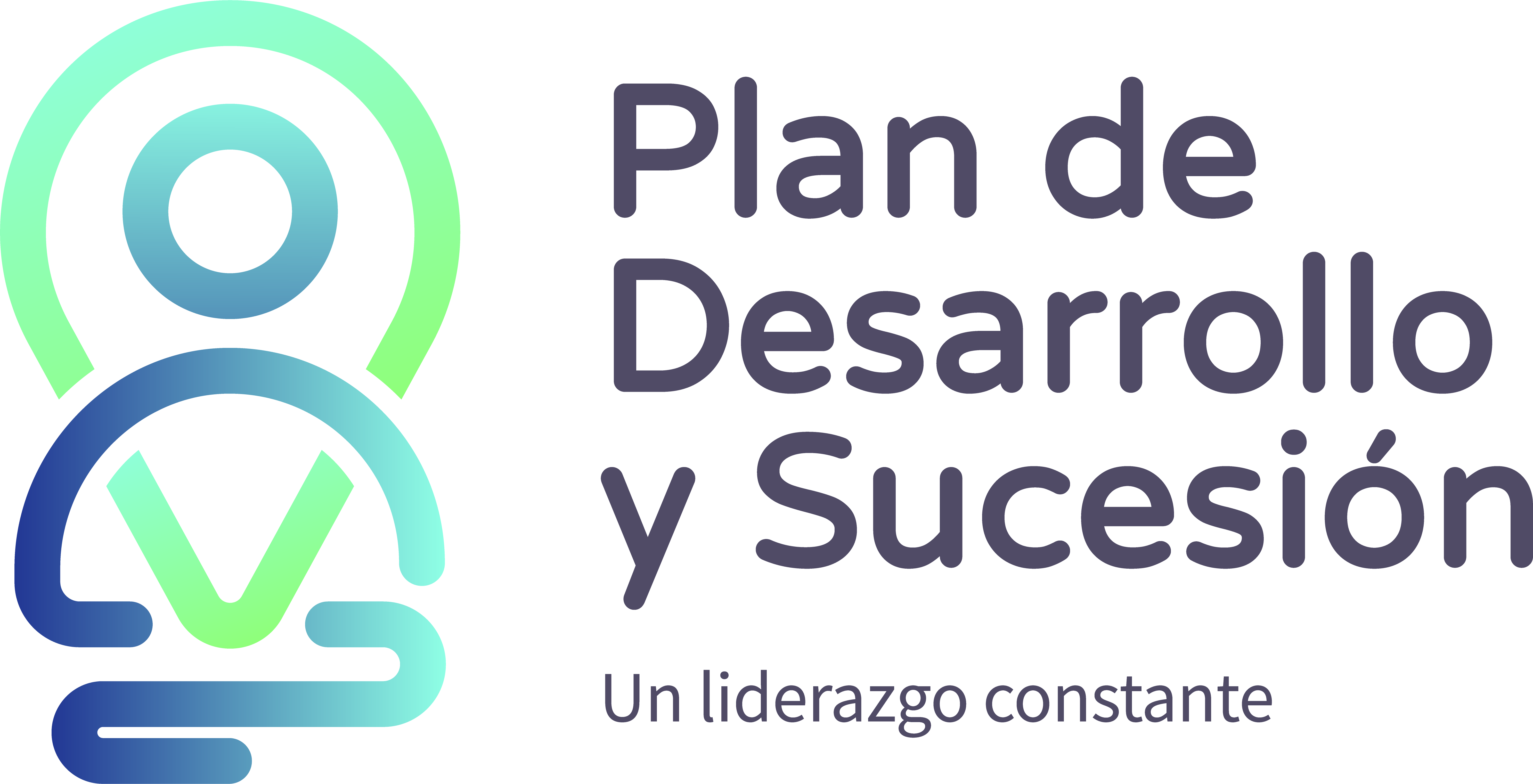 Agenda del día
v
Explicación general.
Tema 4.
Comunicación y entendimiento de percepciones en los niveles organizacionales.
Quiz.
Actividad de cierre tema.
Tema 5.
Los recursos del cambio.
Quiz.
Actividad de cierre tema.
Tema 6.
Gestión de la resistencia.
Quiz.
Actividad de cierre tema.
Tema 7.
Modelo Kotter.
Quiz.
Actividad de cierre tema.
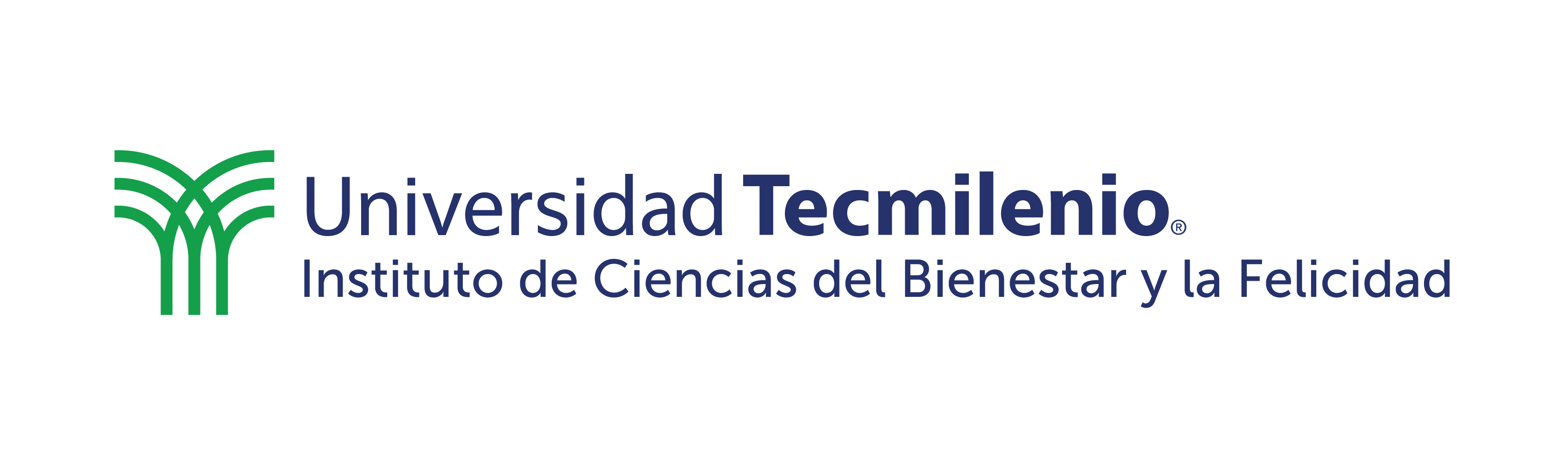 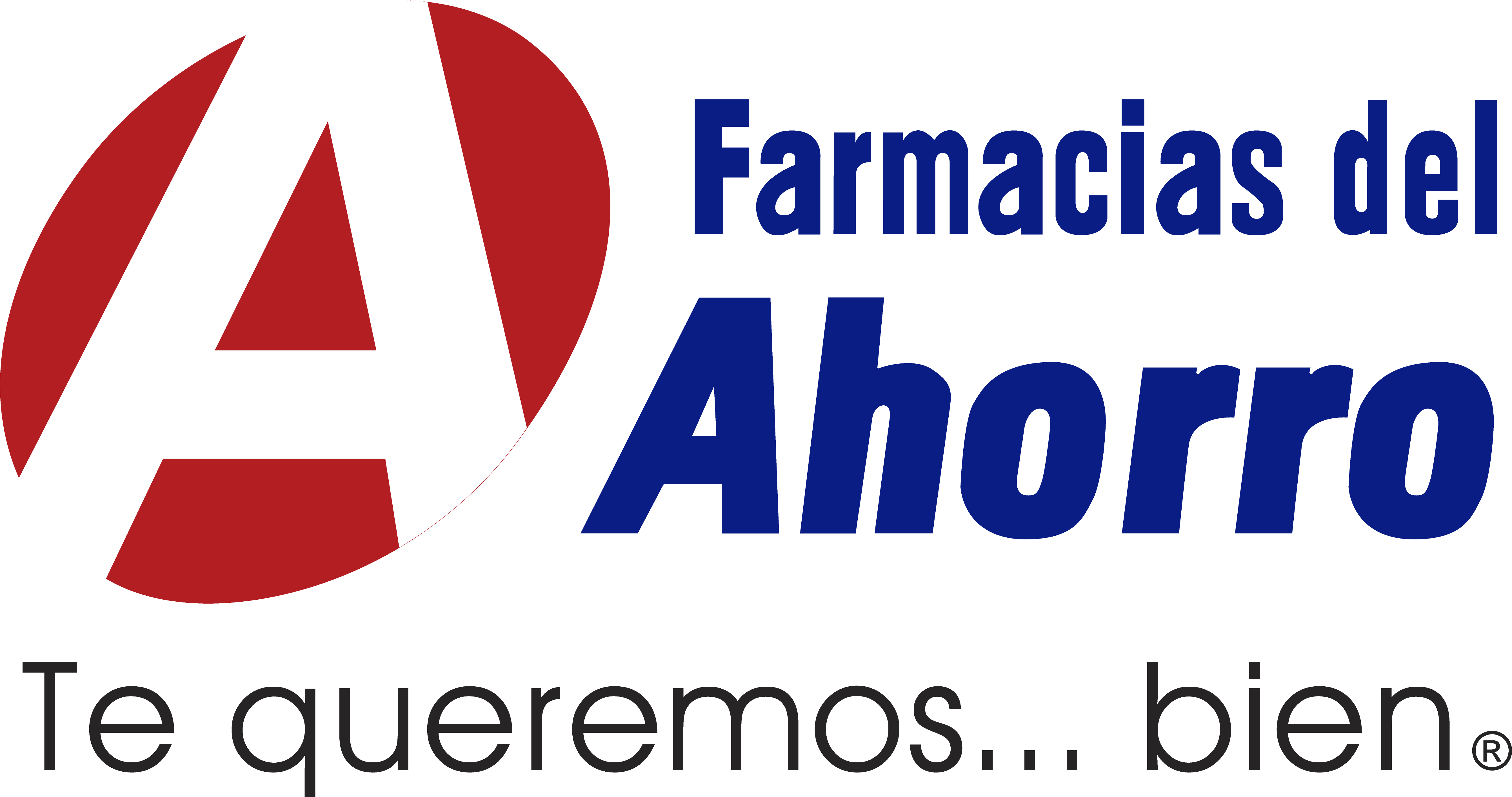 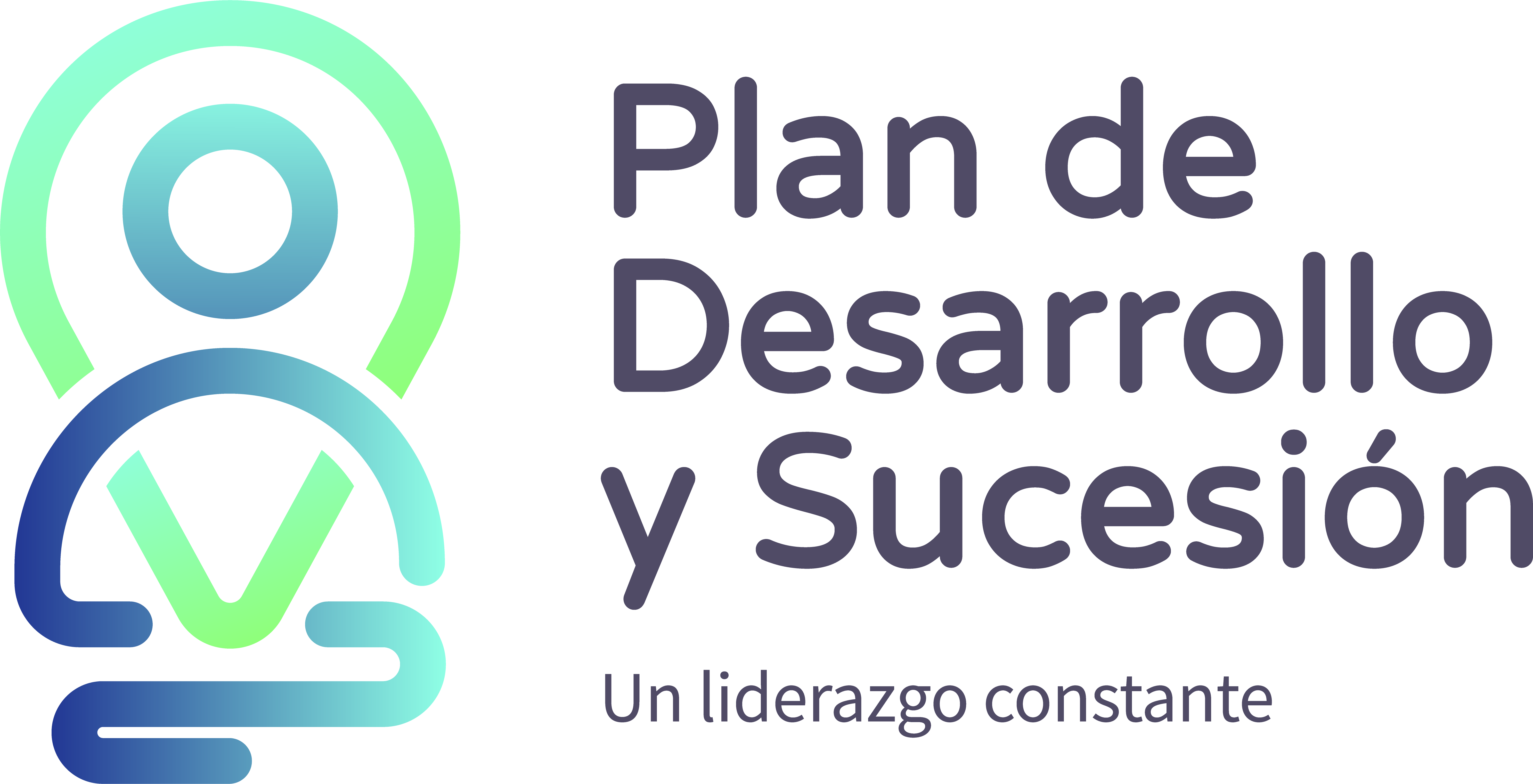 v
Tema 4.
Comunicación y entendimiento de percepciones en los niveles organizacionales
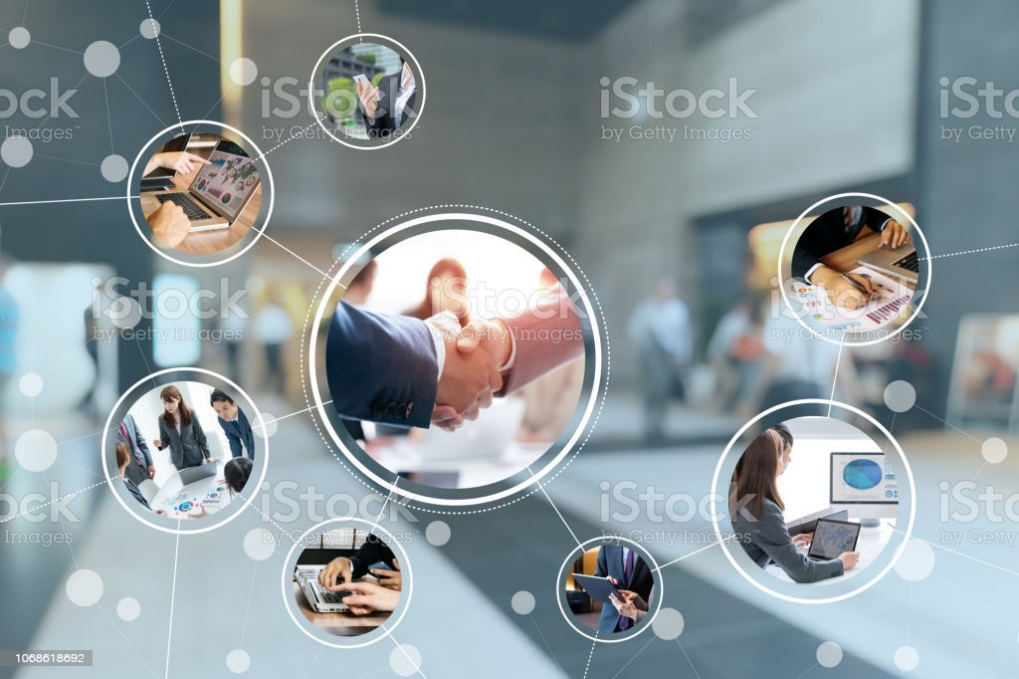 ID de la fotografía:1068618692
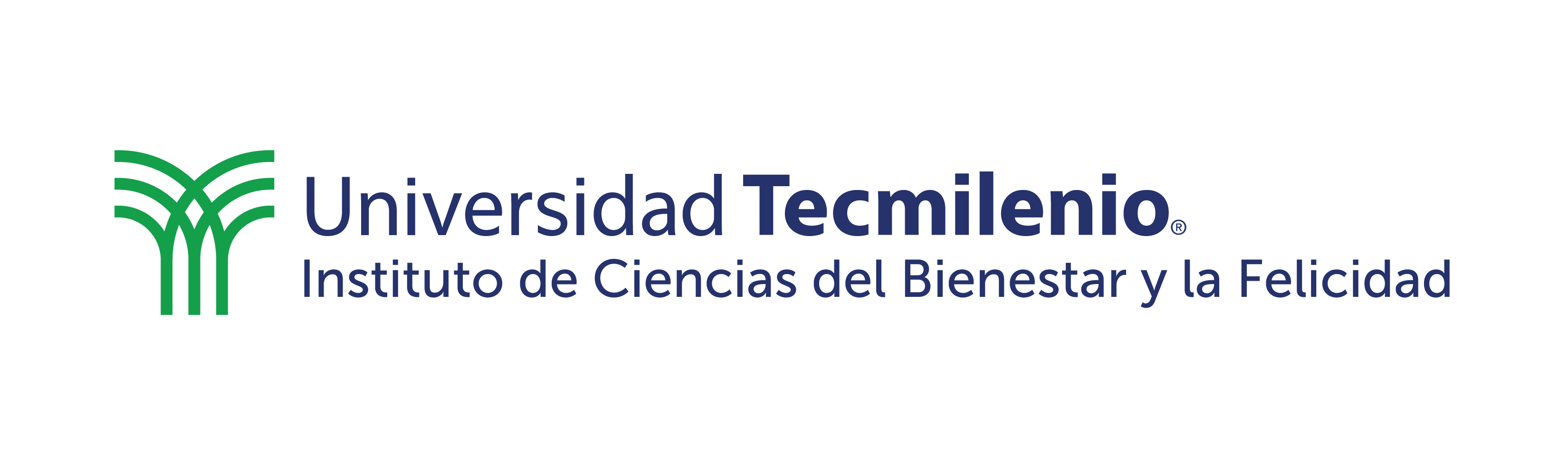 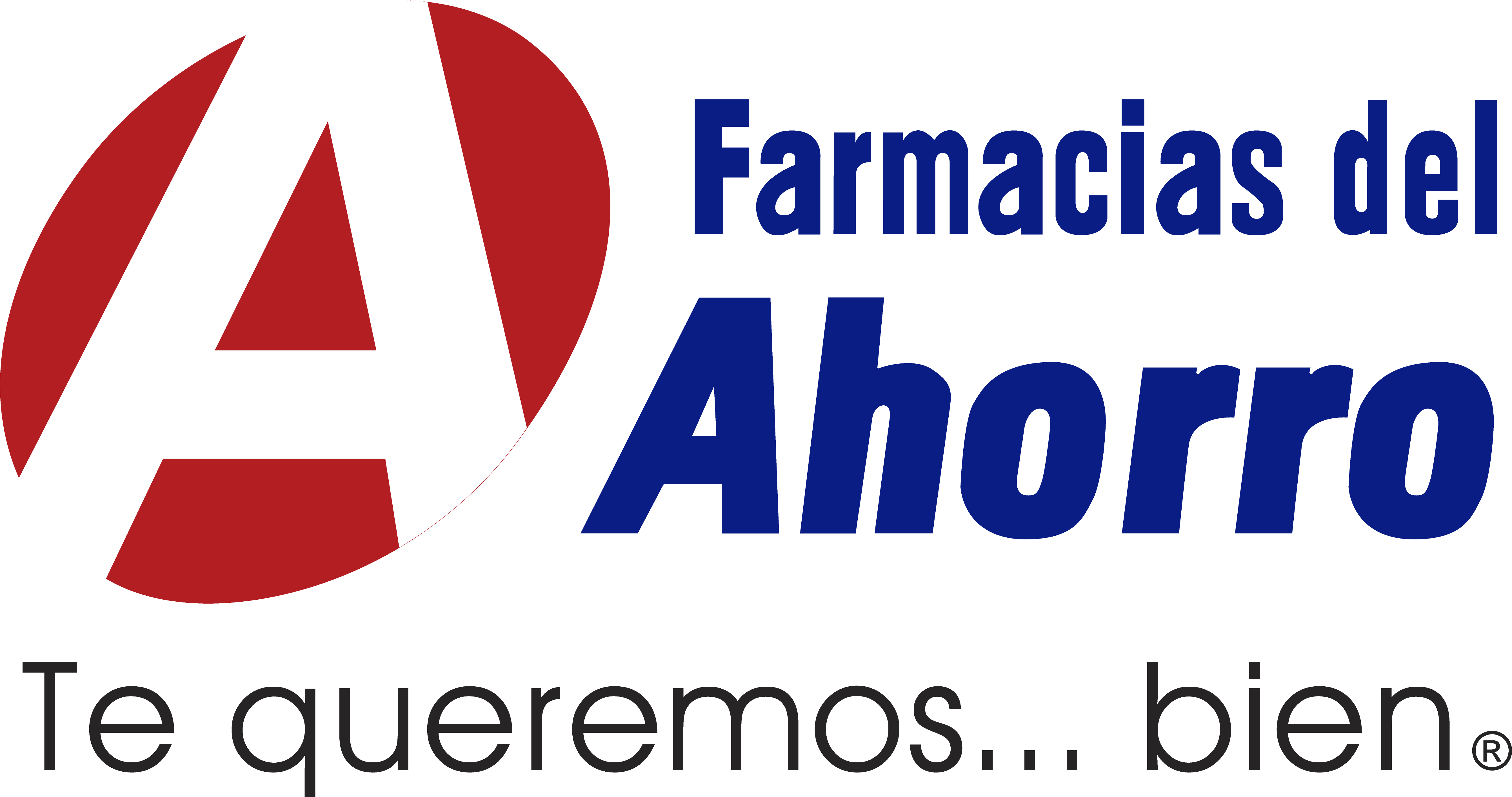 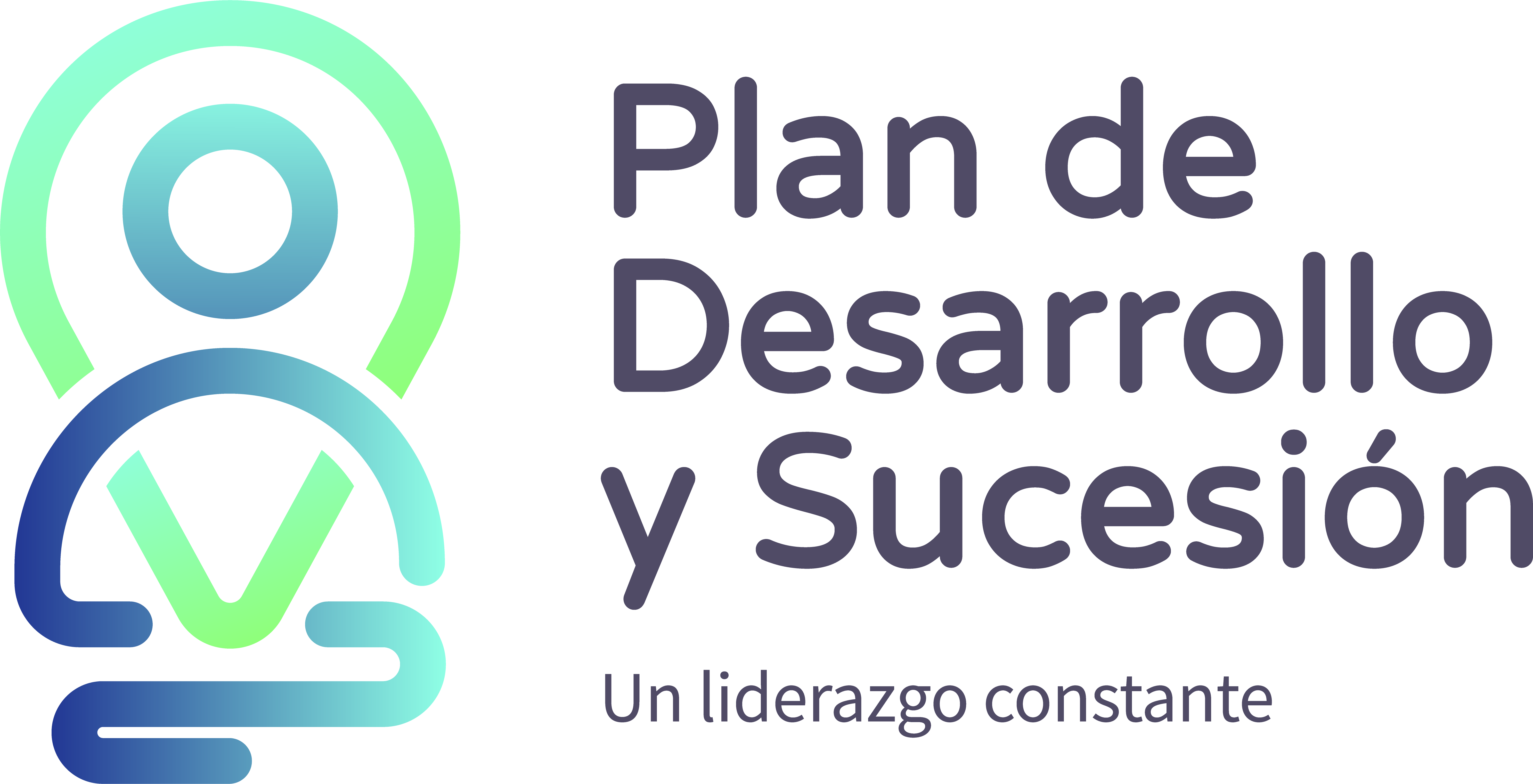 v
Discusión grupal
¿Qué tan fácilmente identificas el estilo de comunicación que tienen los colaboradores de tus equipos ?
¿Cómo validas que la percepción de tus acciones sea la que estás buscando?
¿Identificas el mensaje a través del lenguaje no verbal que te envían?
¿Cómo manejas la jerarquía con tus subordinados?
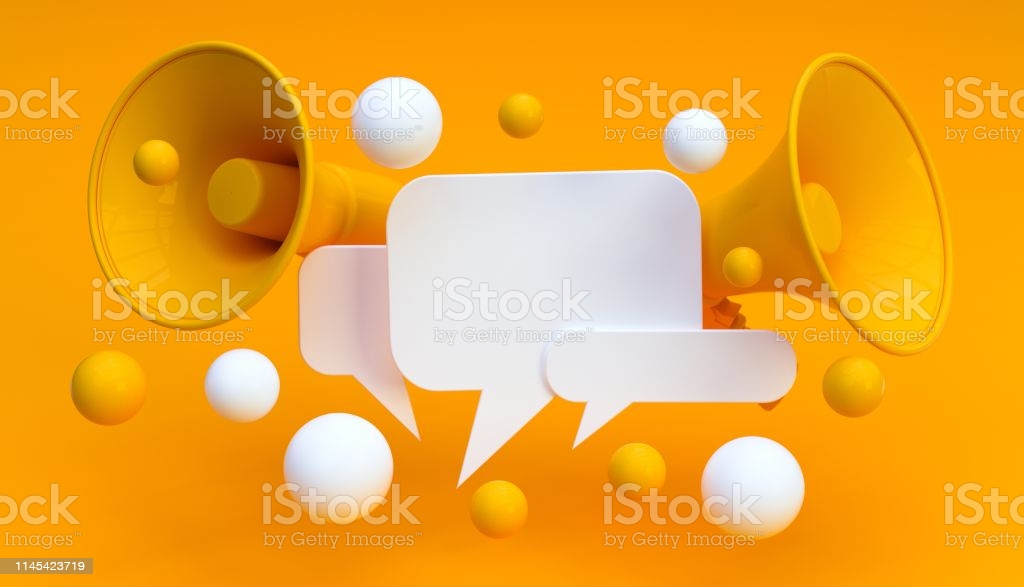 ID de la fotografía:1145423719
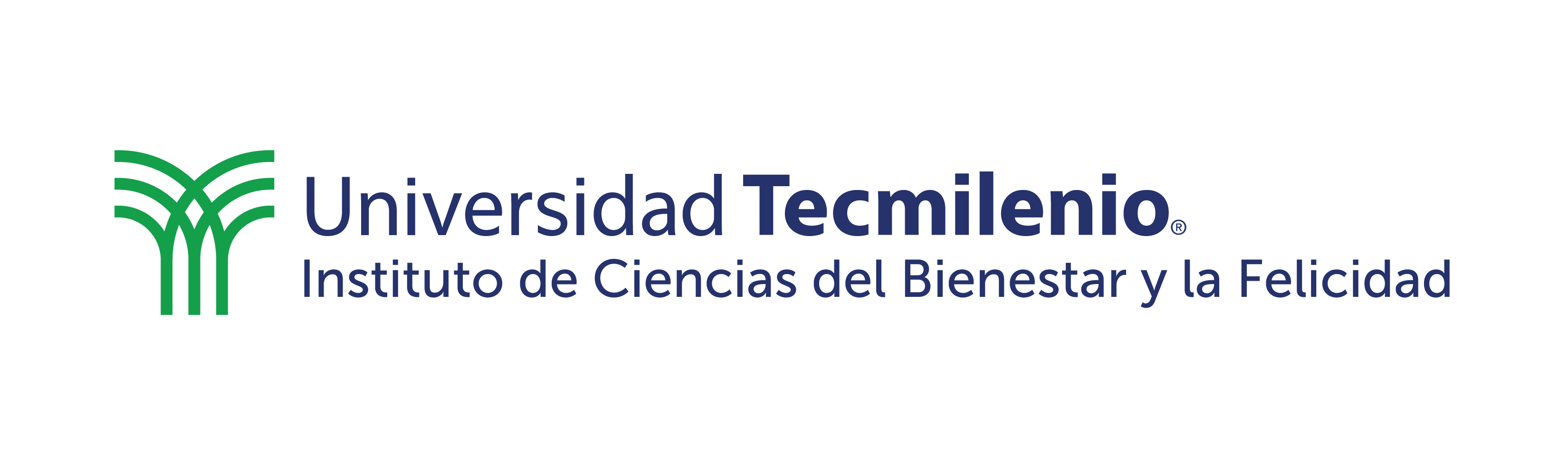 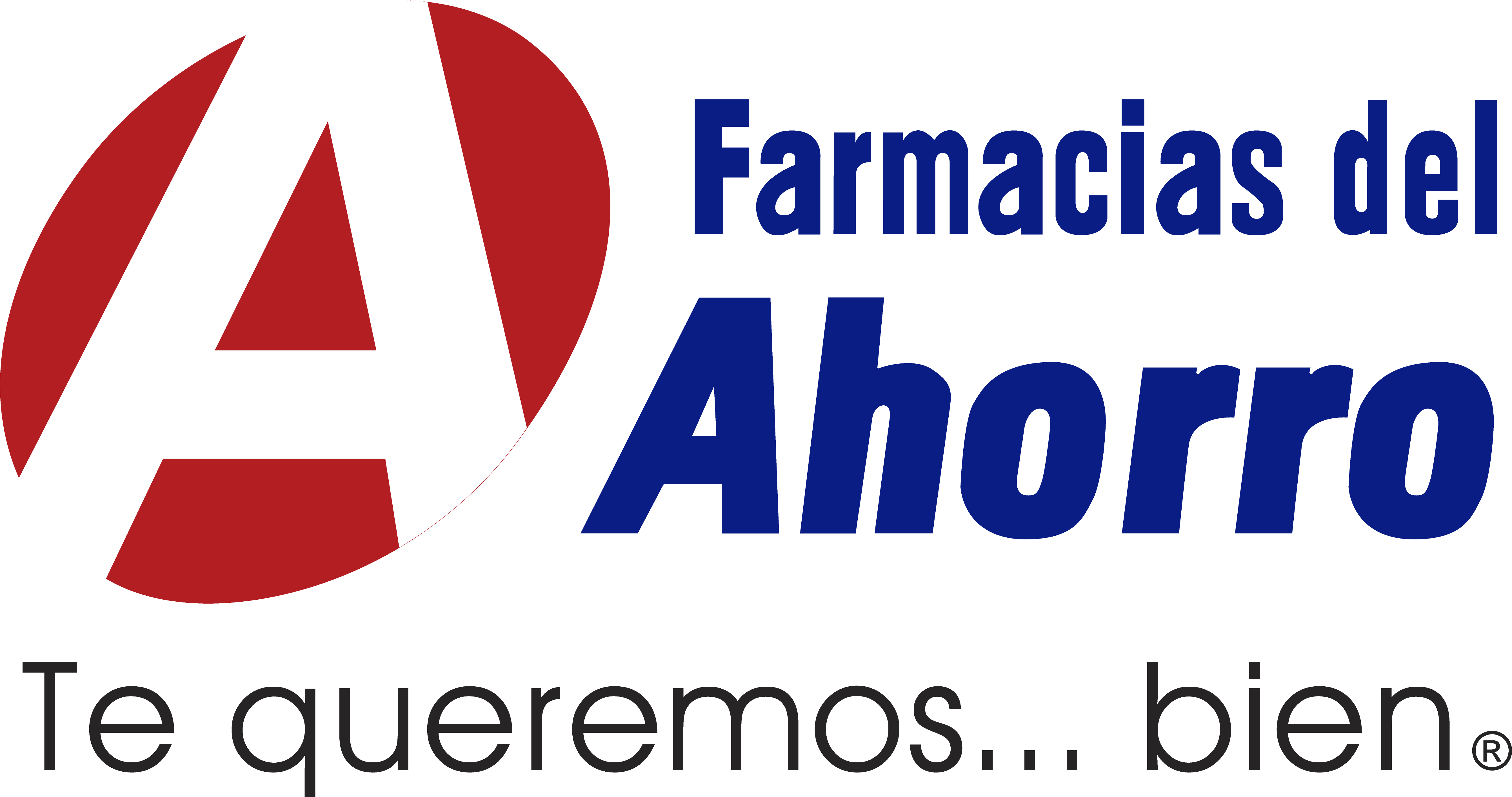 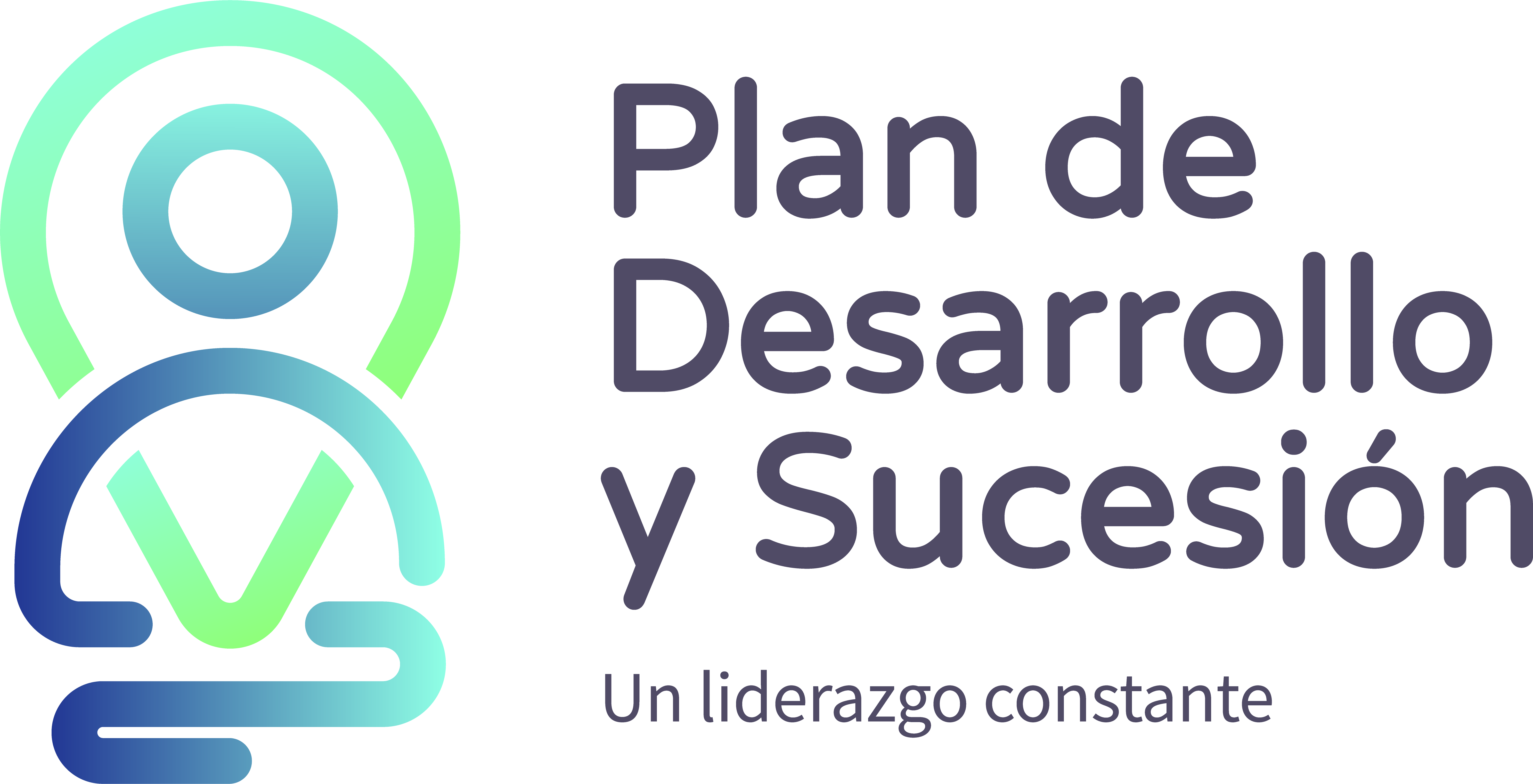 v
Actividad 1:Acciones para reforzar la percepción.
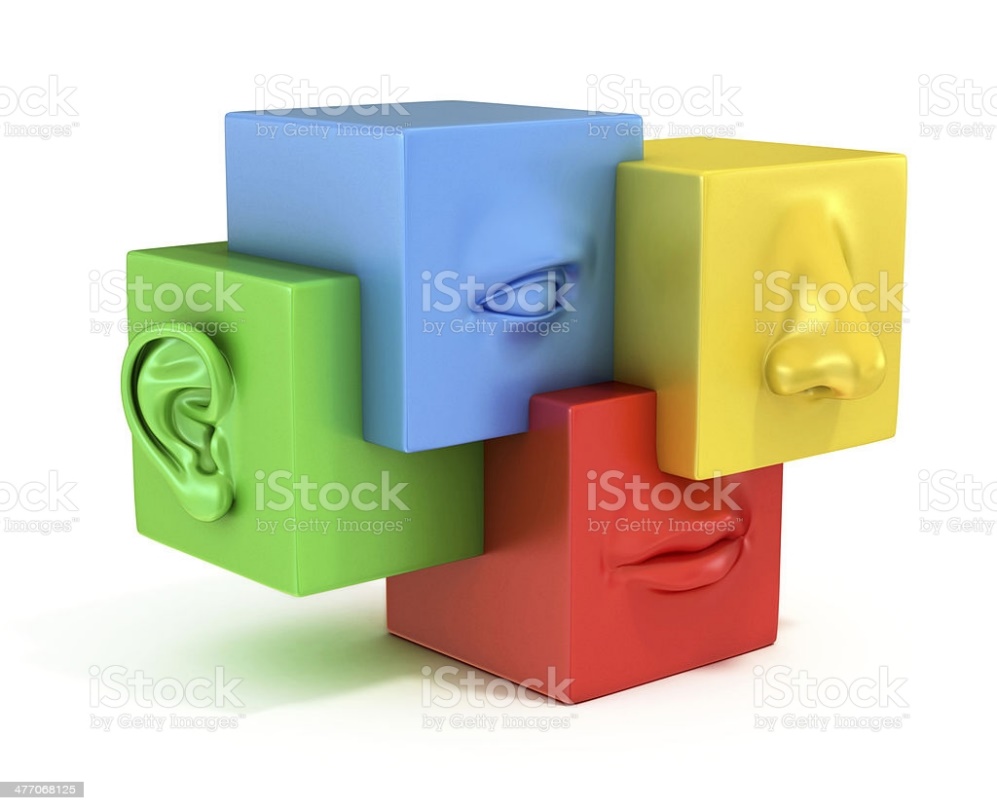 Recordando que CogniFit Research (s.f.) define la  percepción como “la capacidad de captar, procesar y dar sentido en forma activa a la información que alcanza a ser comprendida por nuestros sentidos”.
ID de la fotografía:477068125
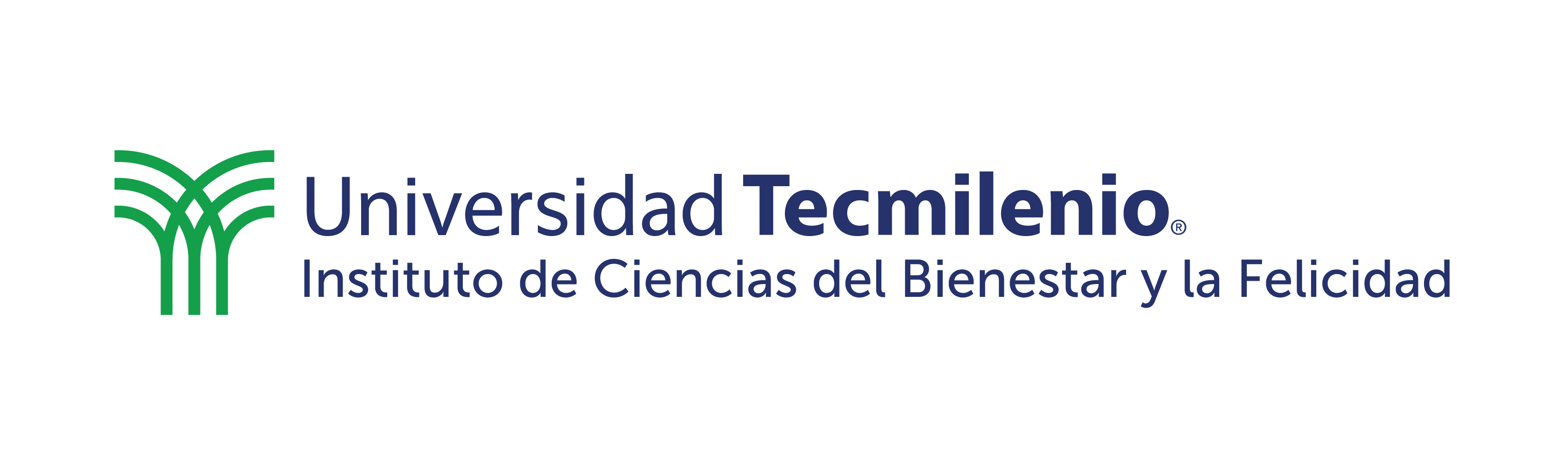 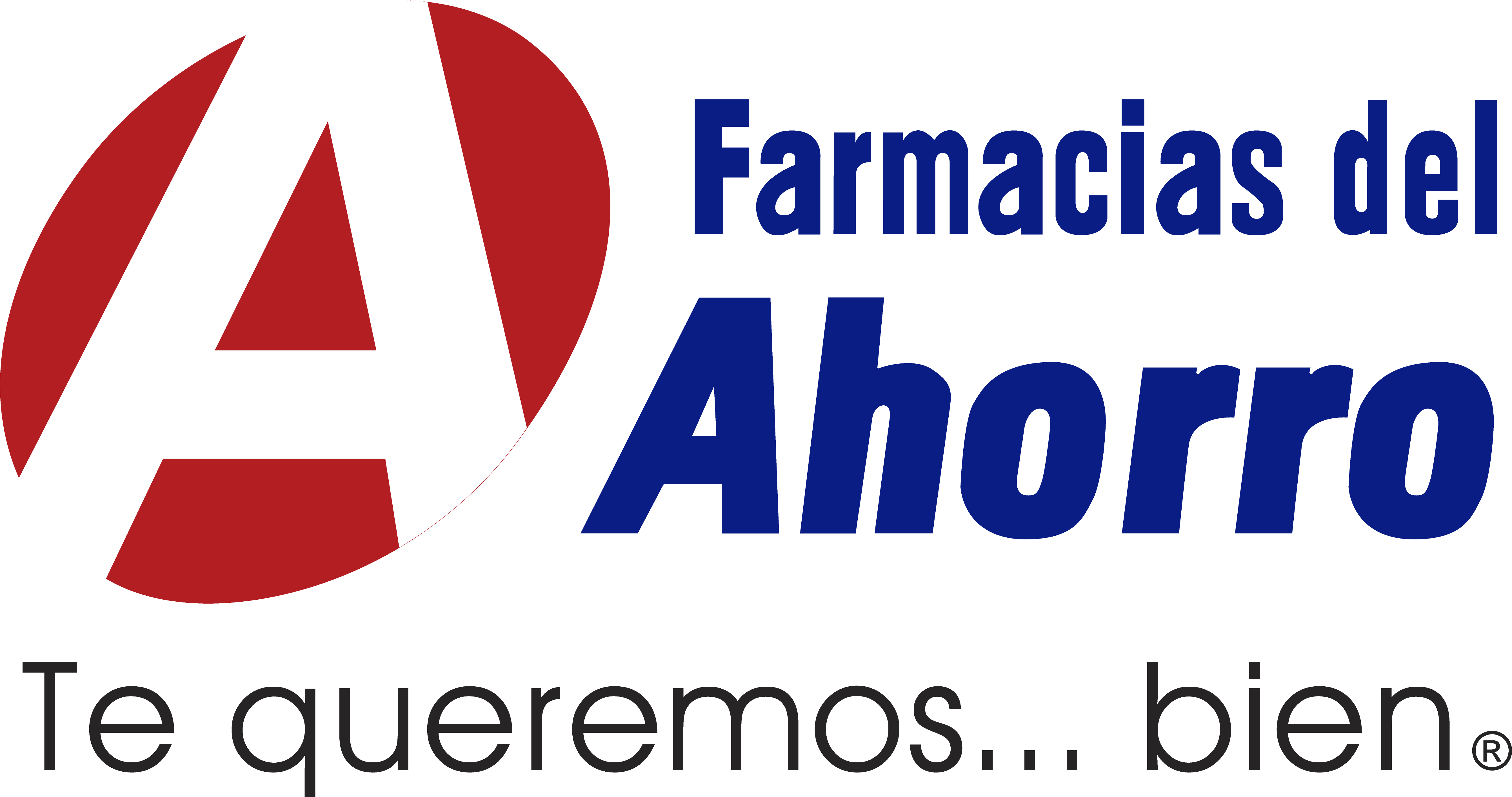 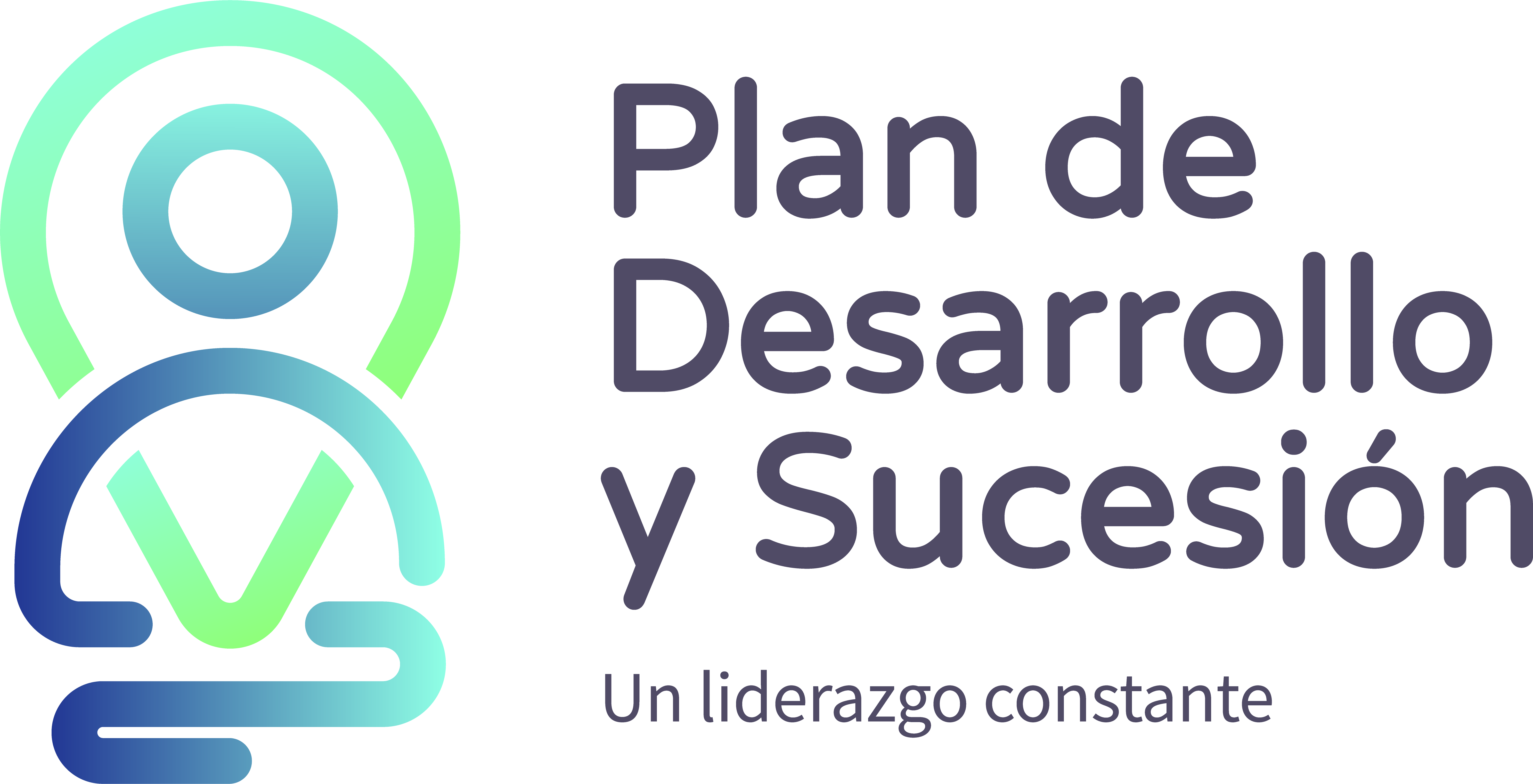 v
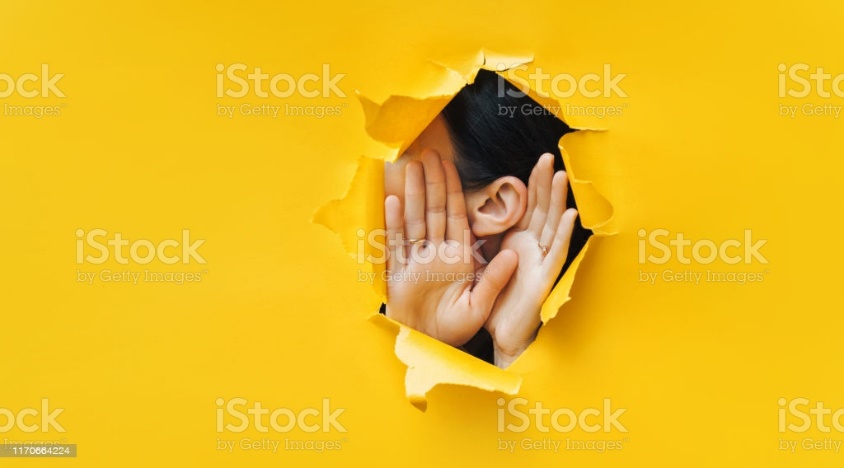 Actividad 1:Acciones para reforzar la percepción.
ID de la fotografía:1170664224
Instrucciones:
Con las herramientas con las que ahora cuentas, identifica cuáles son cuatro de las principales acciones que has realizado con tus equipos para mejorar la comunicación y la percepción.
Asimismo, identifica en qué te han sido funcionales.
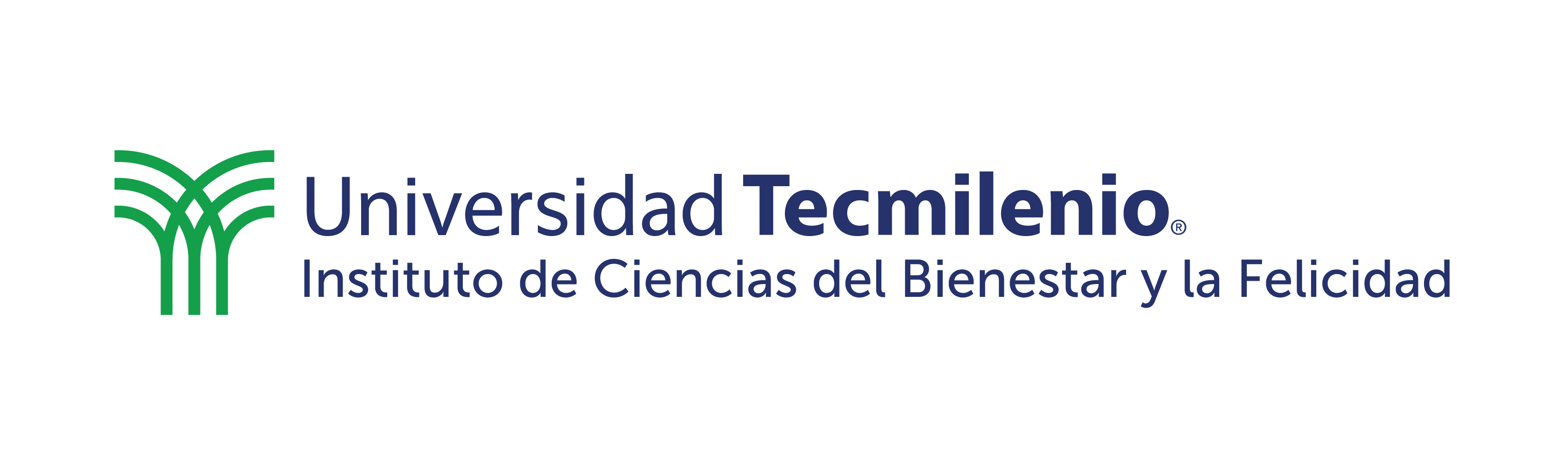 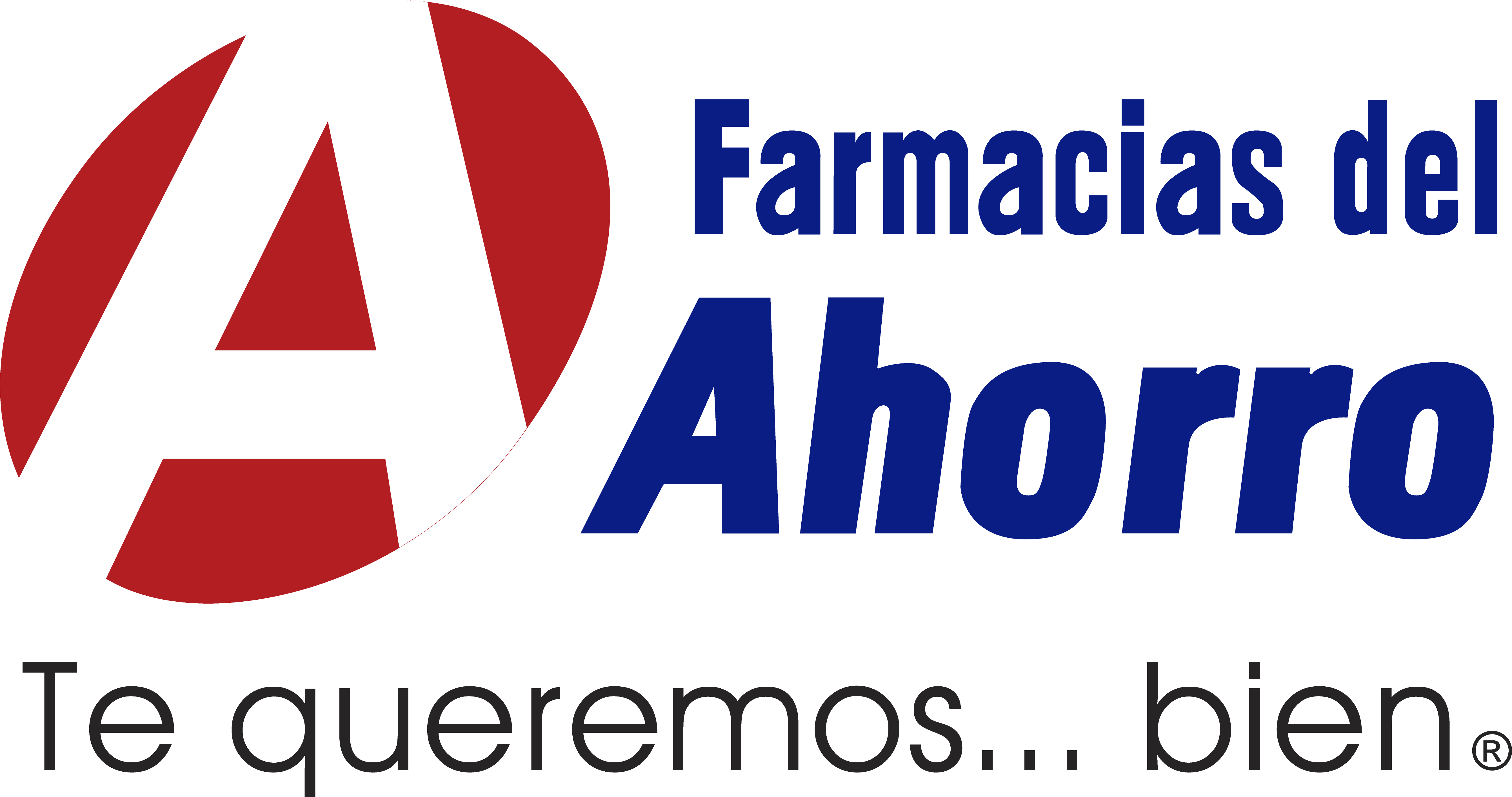 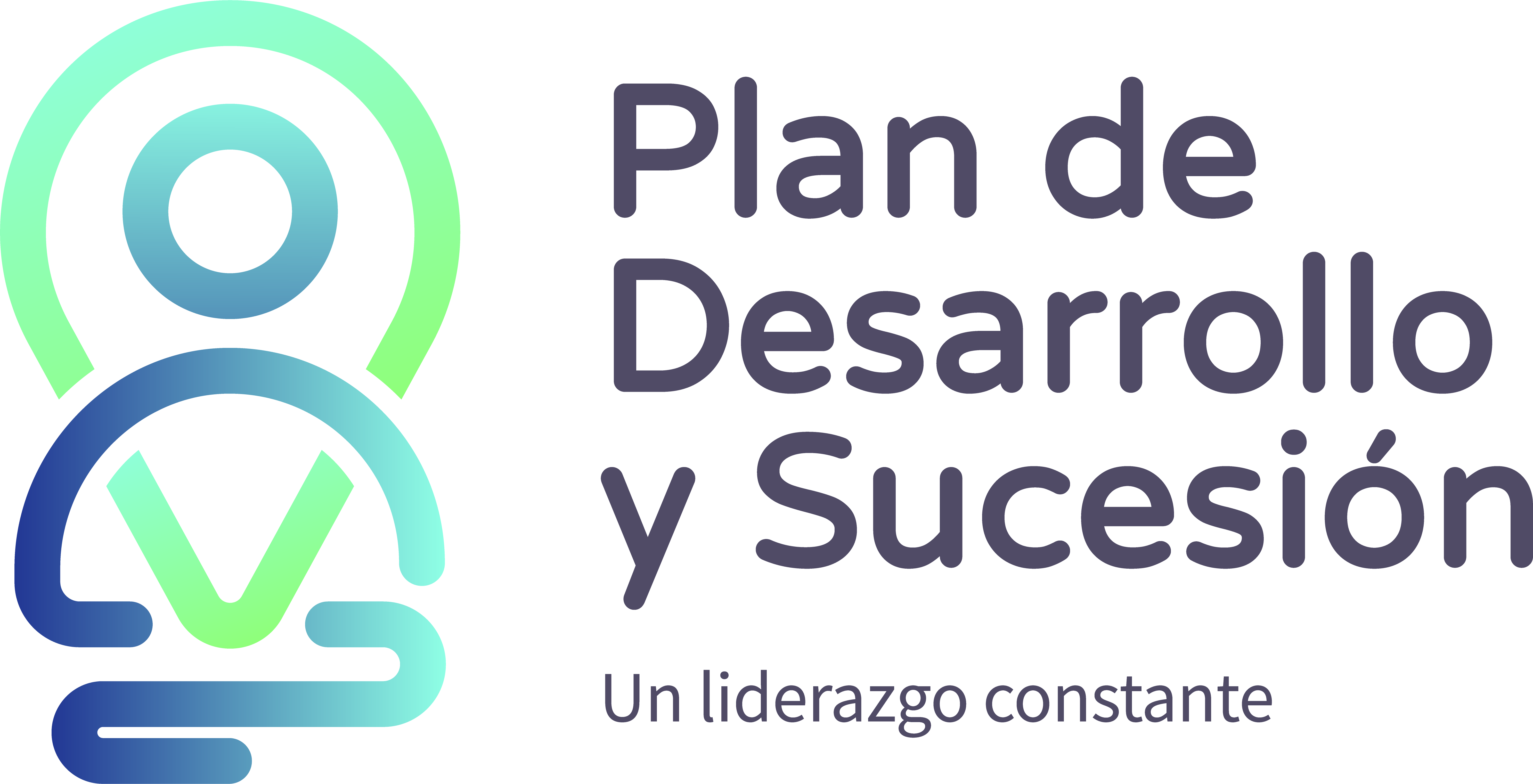 Reflexión grupal
v
¿Cómo ha mejorado la comunicación con tus colaboradores, utilizando (en medida de lo posible) su estilo de comunicación?
Comparte un ejemplo de aprendizaje asociativo que te haya servido para resolver alguna situación.
En tu rol, ¿cómo consideras que es la comunicación con tu línea jerárquica ascendente?
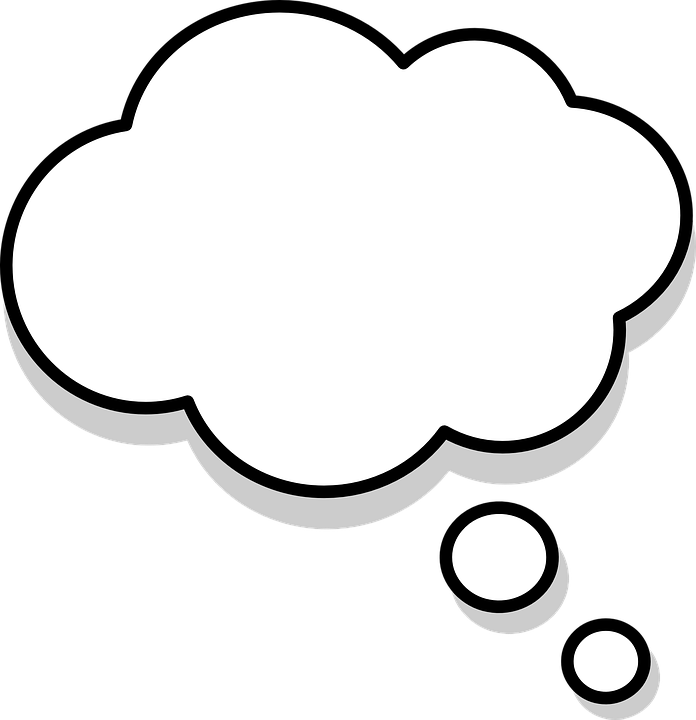 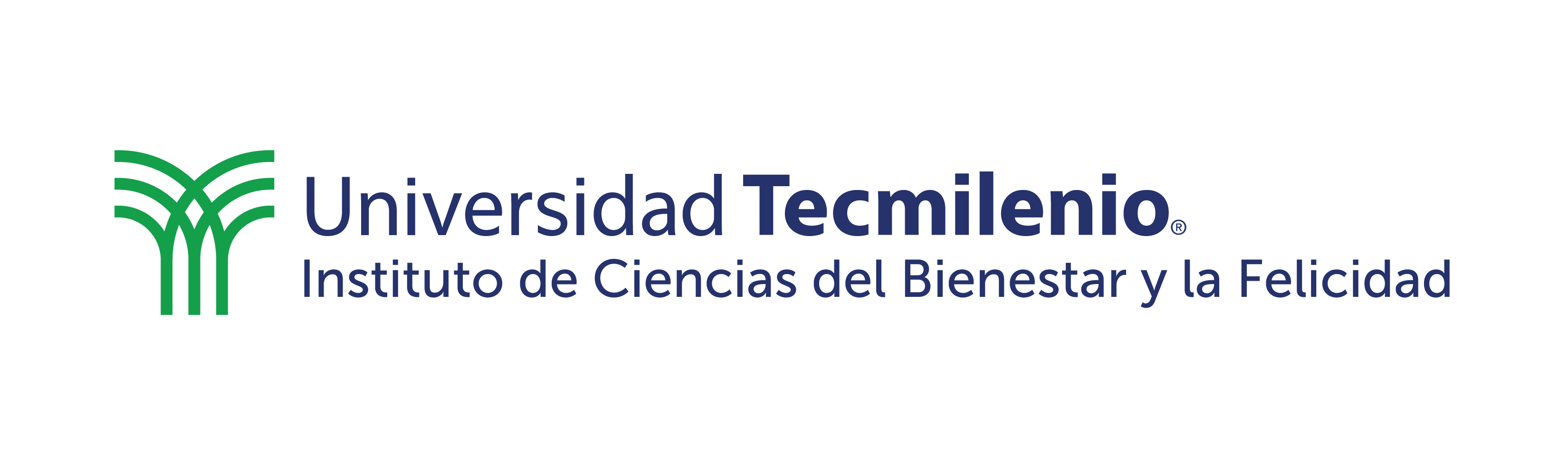 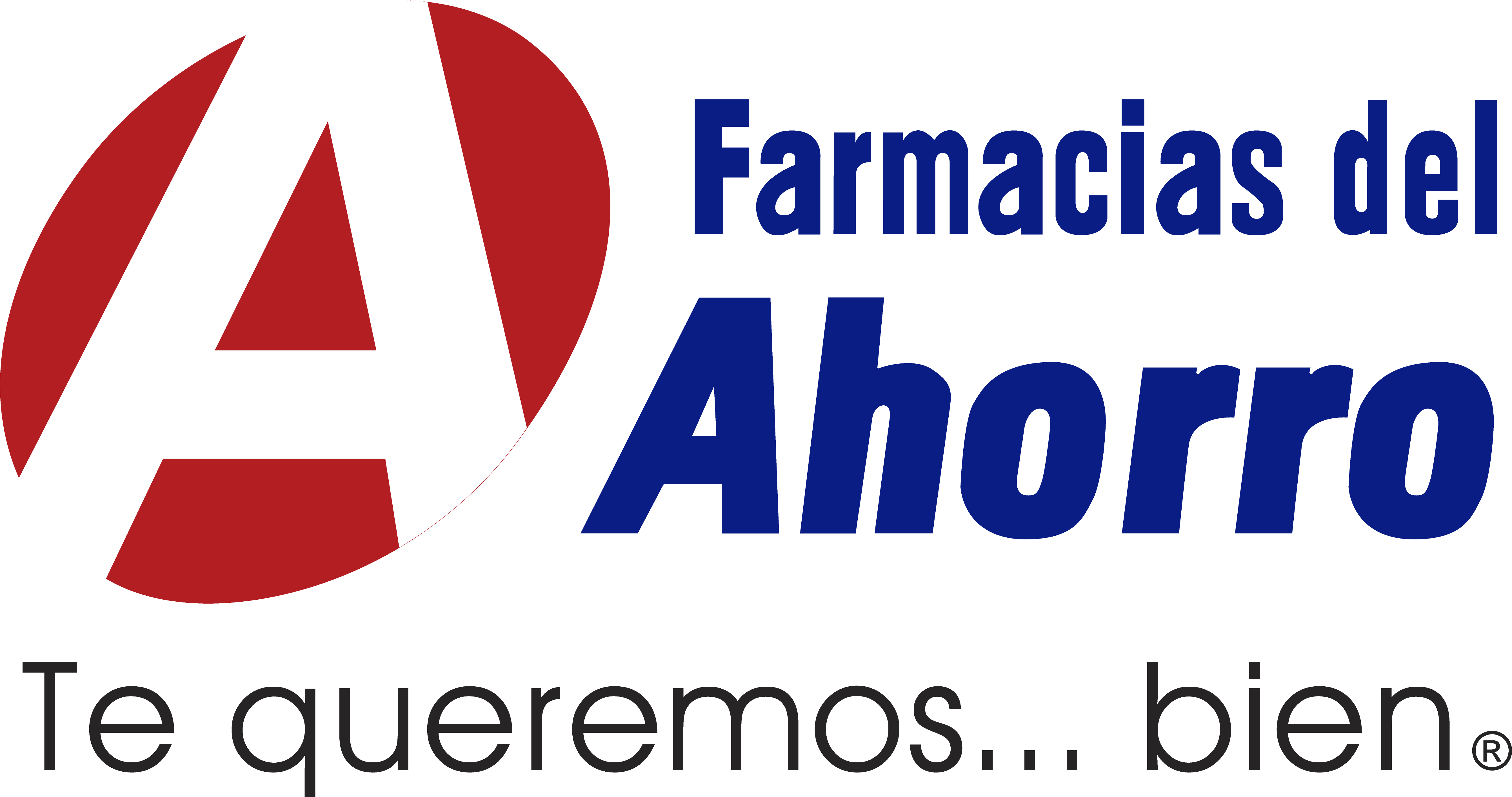 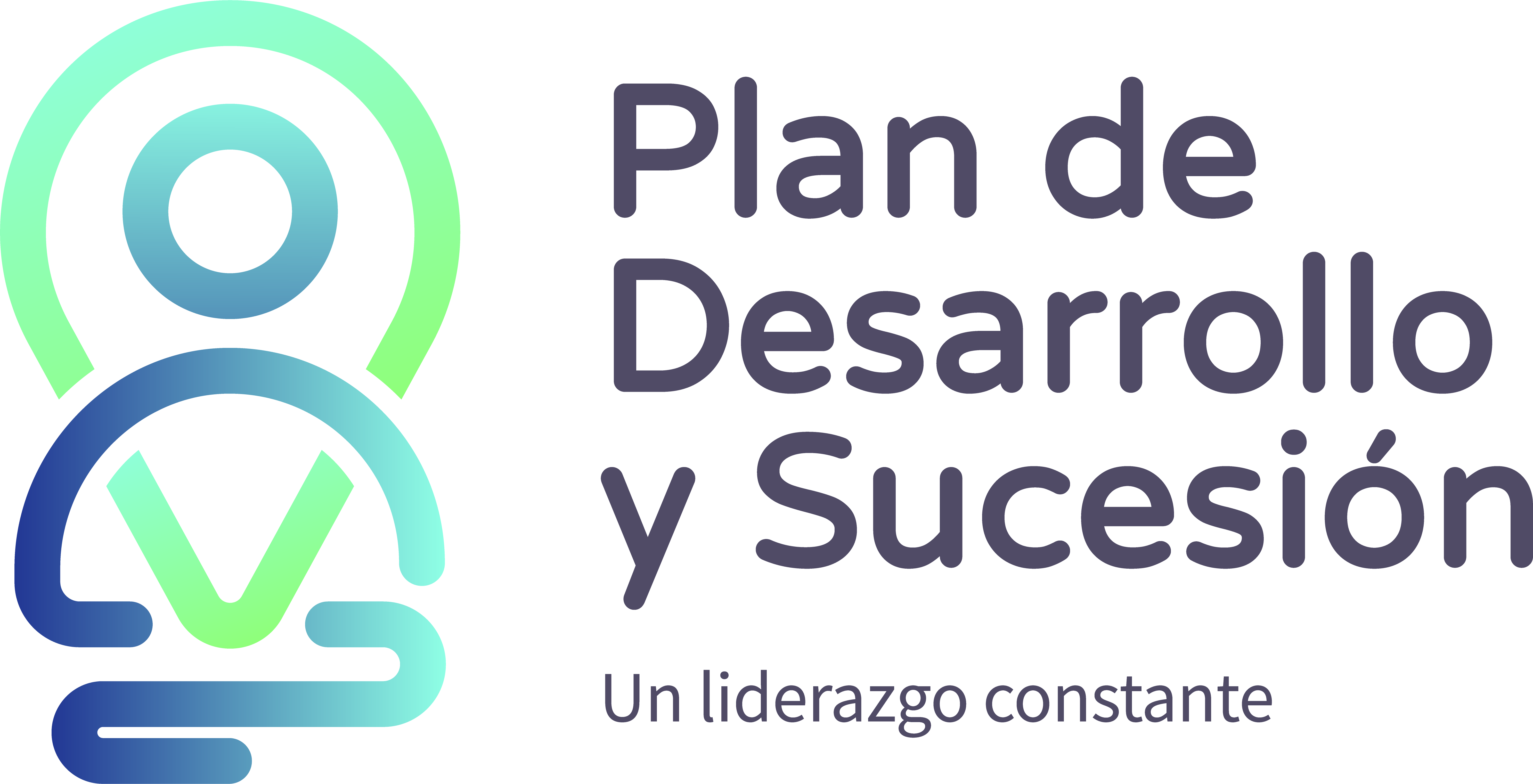 v
Participación plenaria
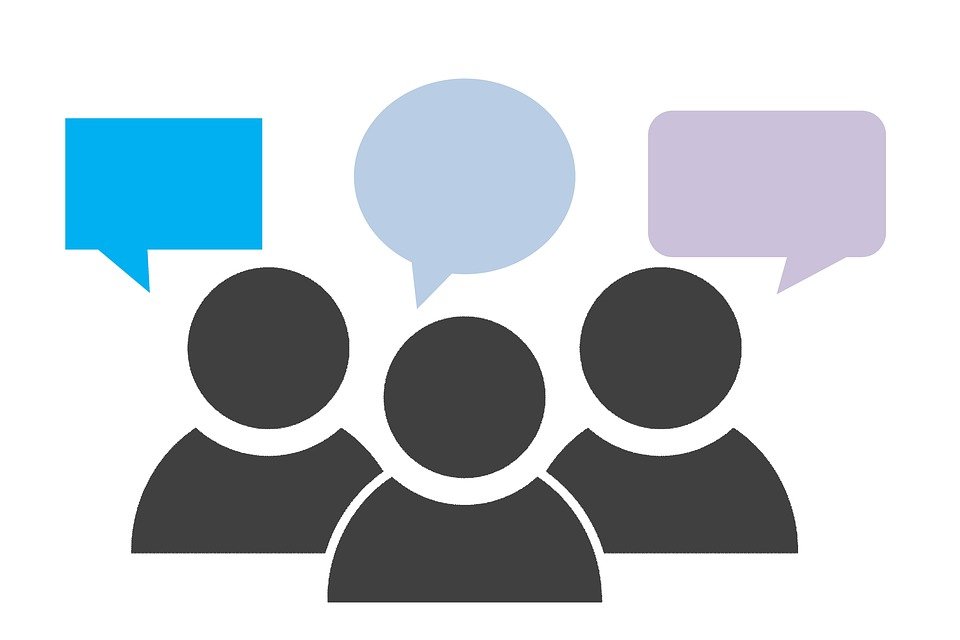 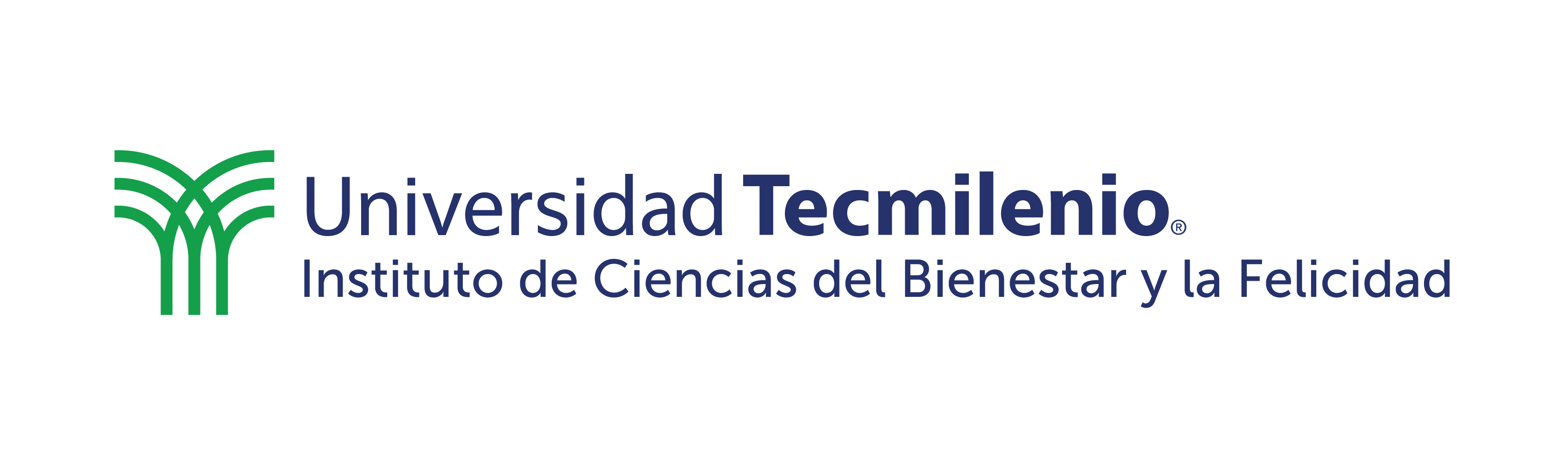 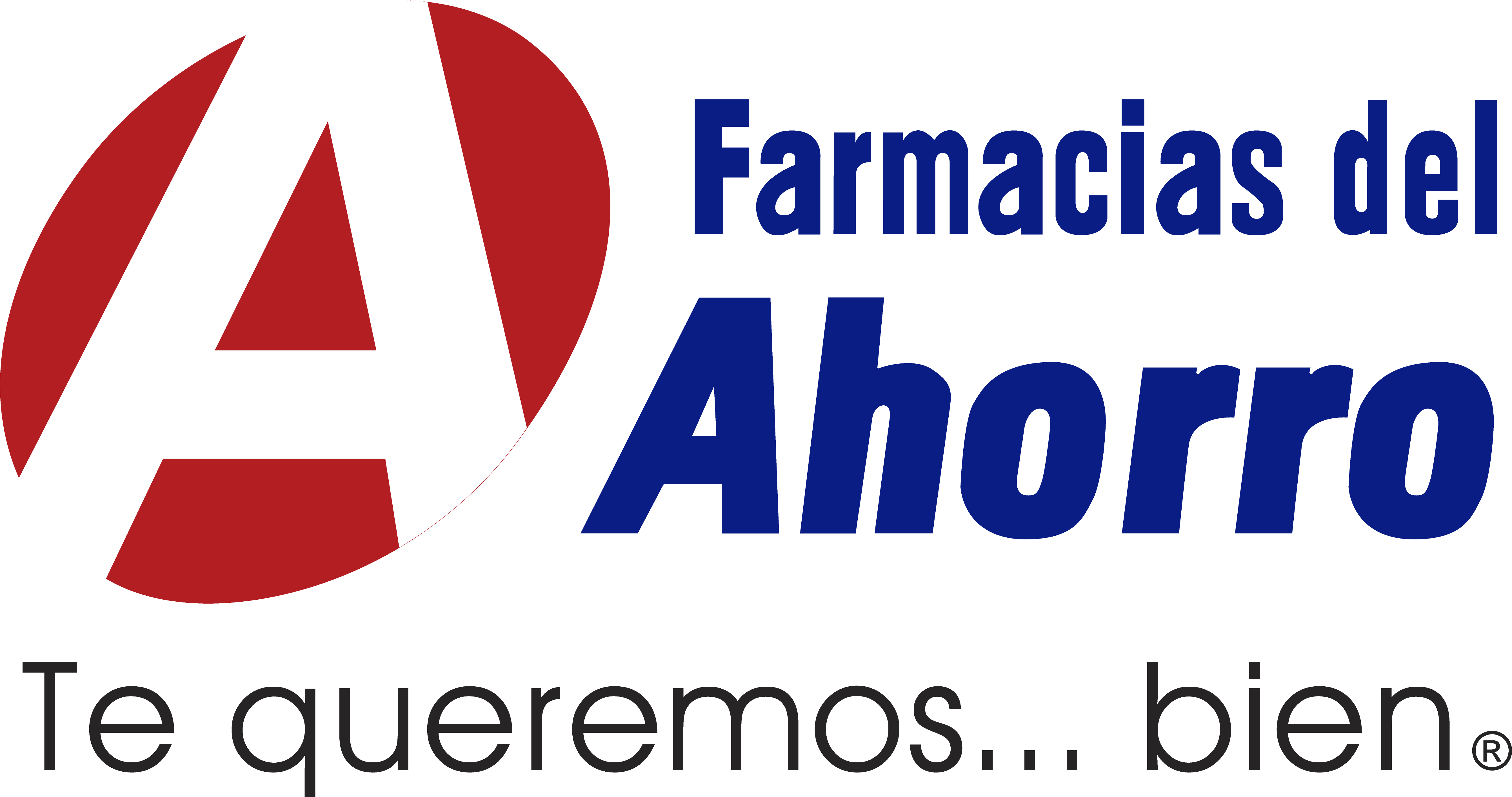 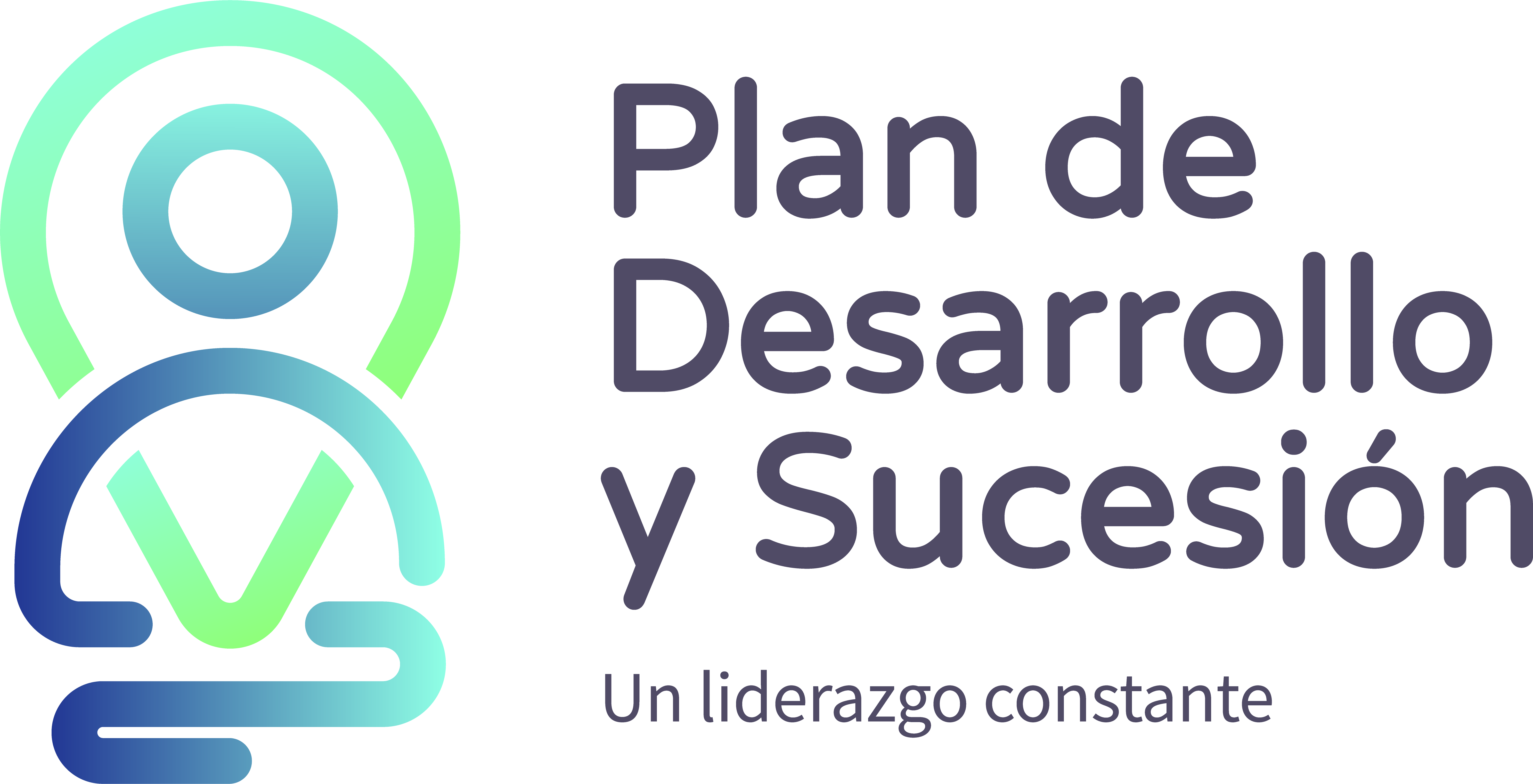 v
v
Quiz
Te invitamos a entrar a la página web Kahoot.it desde tu dispositivo móvil.
Una vez que ingreses, introduce el PIN 06535672 que te proporcionará el instructor.
Introduce tu nombre y espera a que el instructor comience el juego.
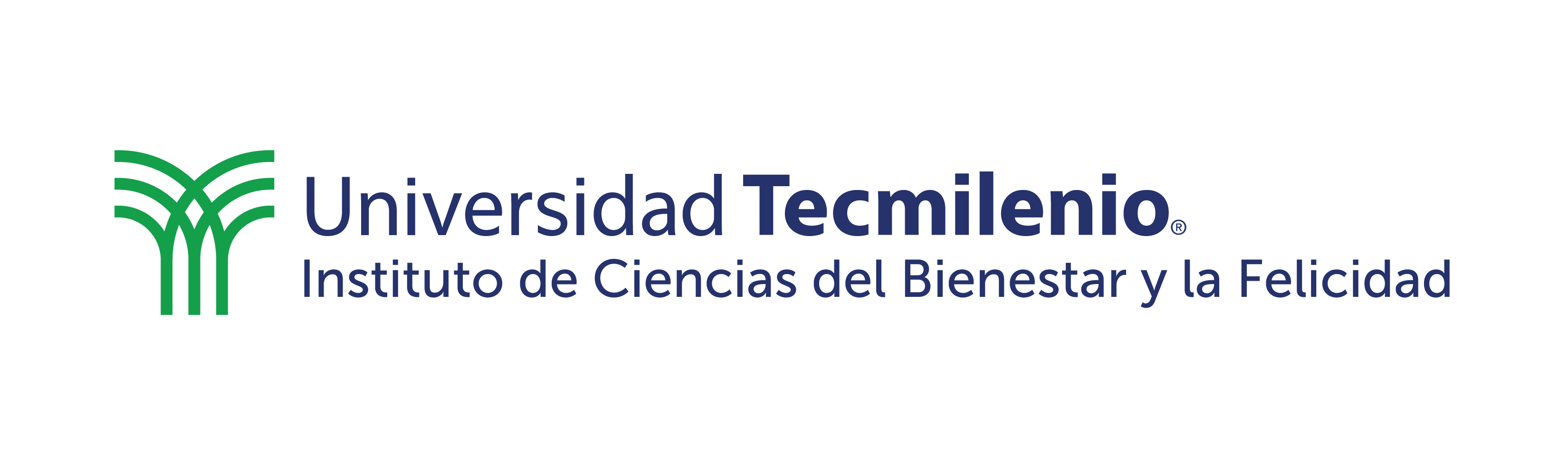 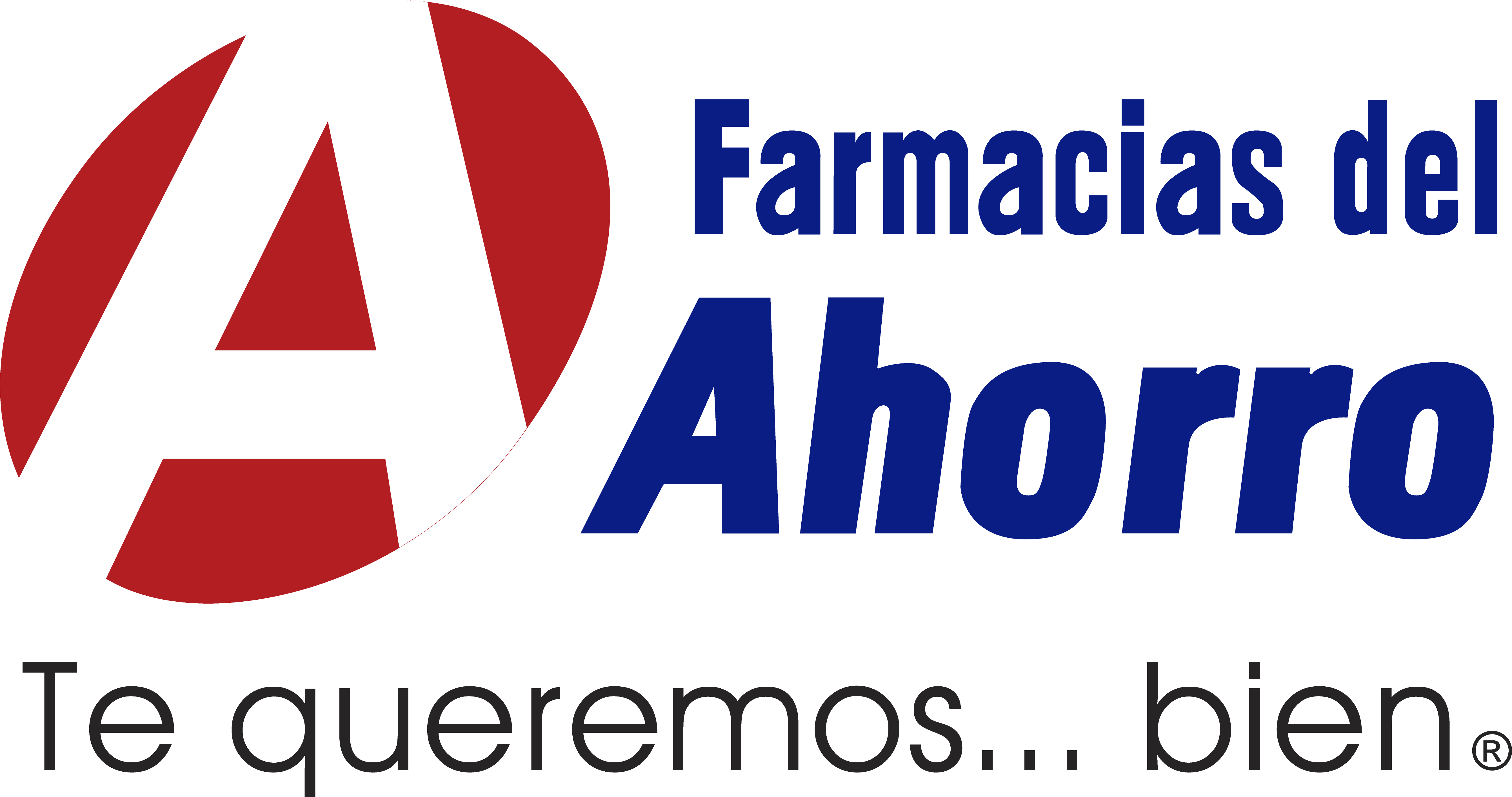 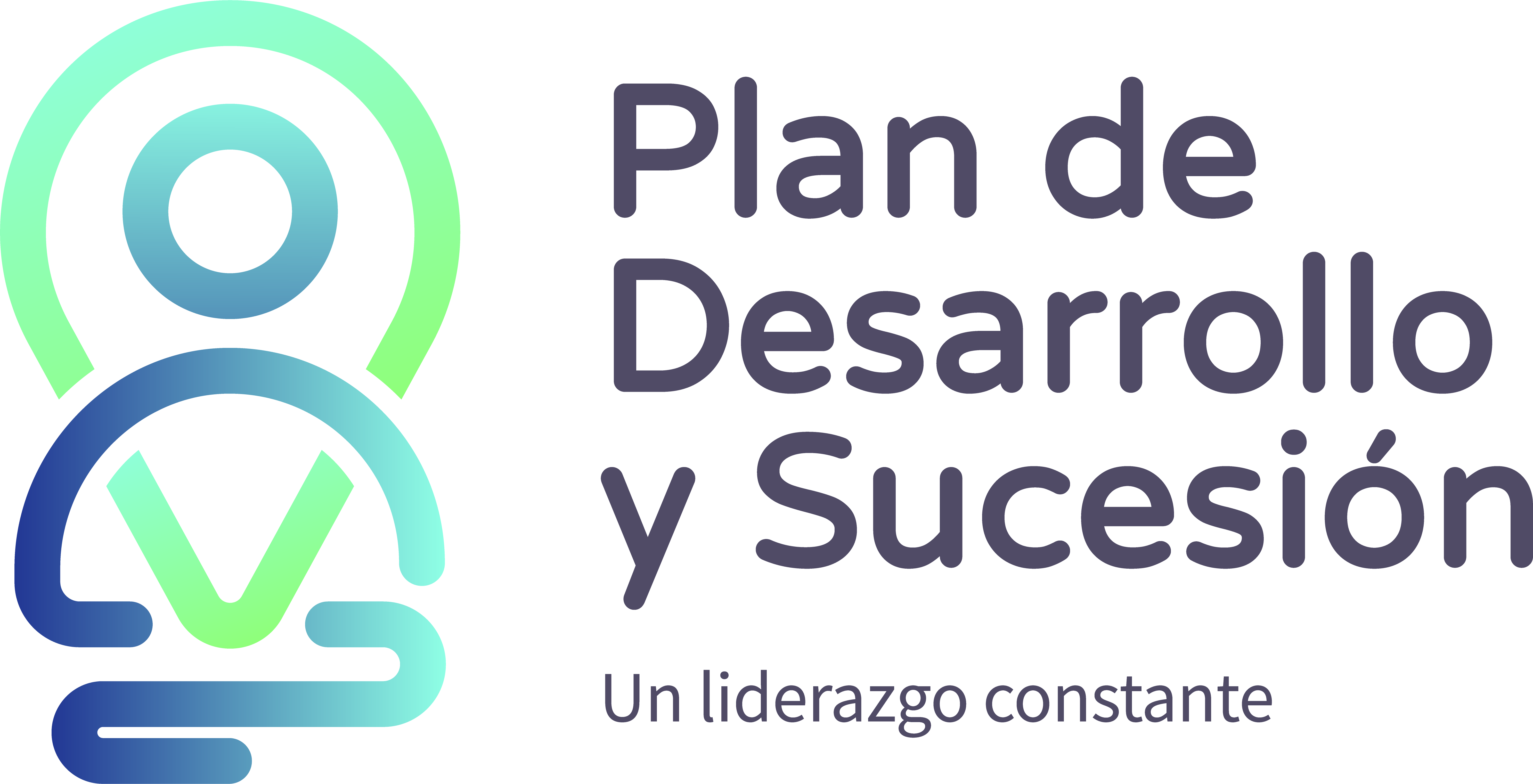 [Speaker Notes: Instructor: Ingrese a la siguiente liga:  https://kahoot.it/challenge/06535672?challenge-id=57493deb-1c72-4f52-8e4f-e650ca3b099f_1628269042637 Instrucciones:1. De clic en Play as Guest (botón verde)
2. De clic en Classic
3. Comparta con los estudiantes el PIN que se genera y sustitúyalo por XXXXXXX antes de iniciar la sesión. 
4. Una vez que ingresen todos los participantes, de clic en Empezar]
v
Tema 5.
Los recursos del cambio
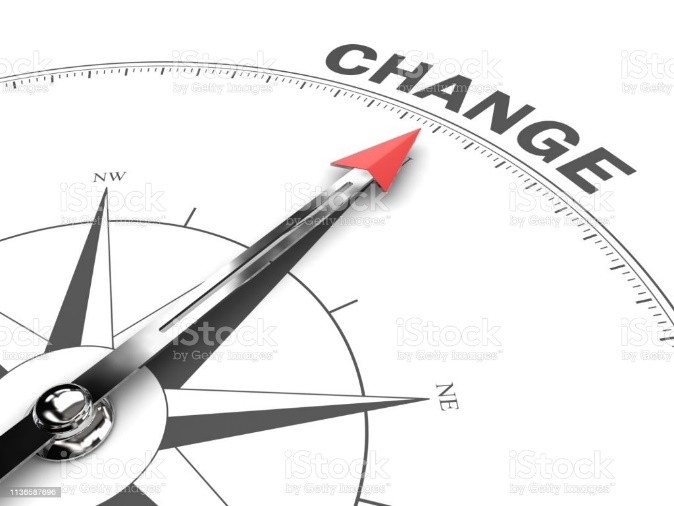 ID de la fotografía:1136587696
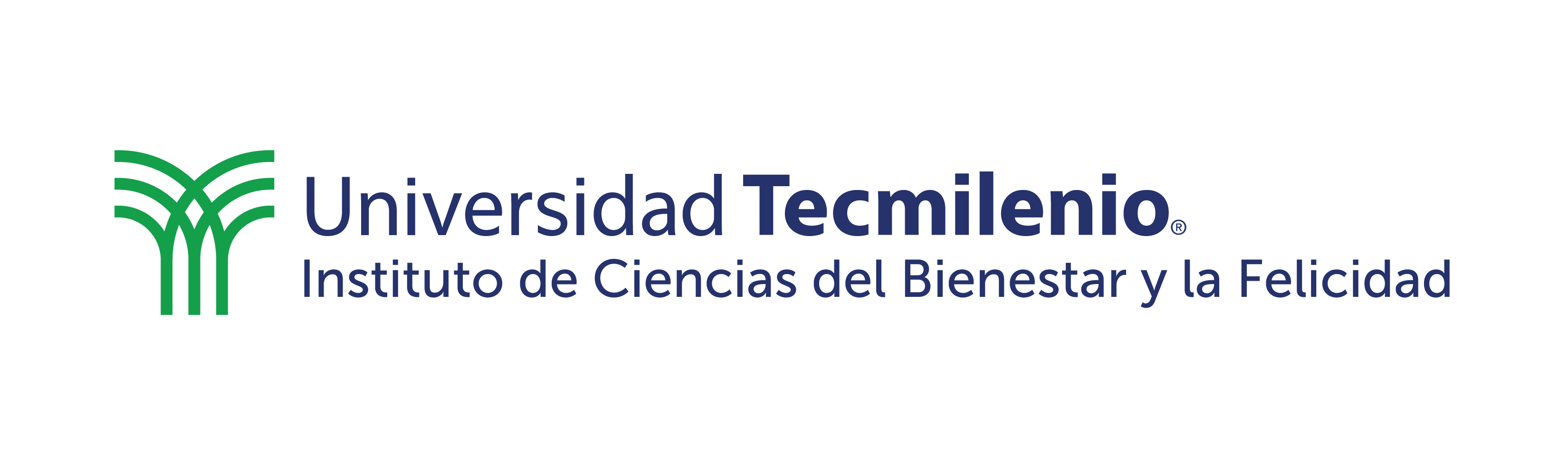 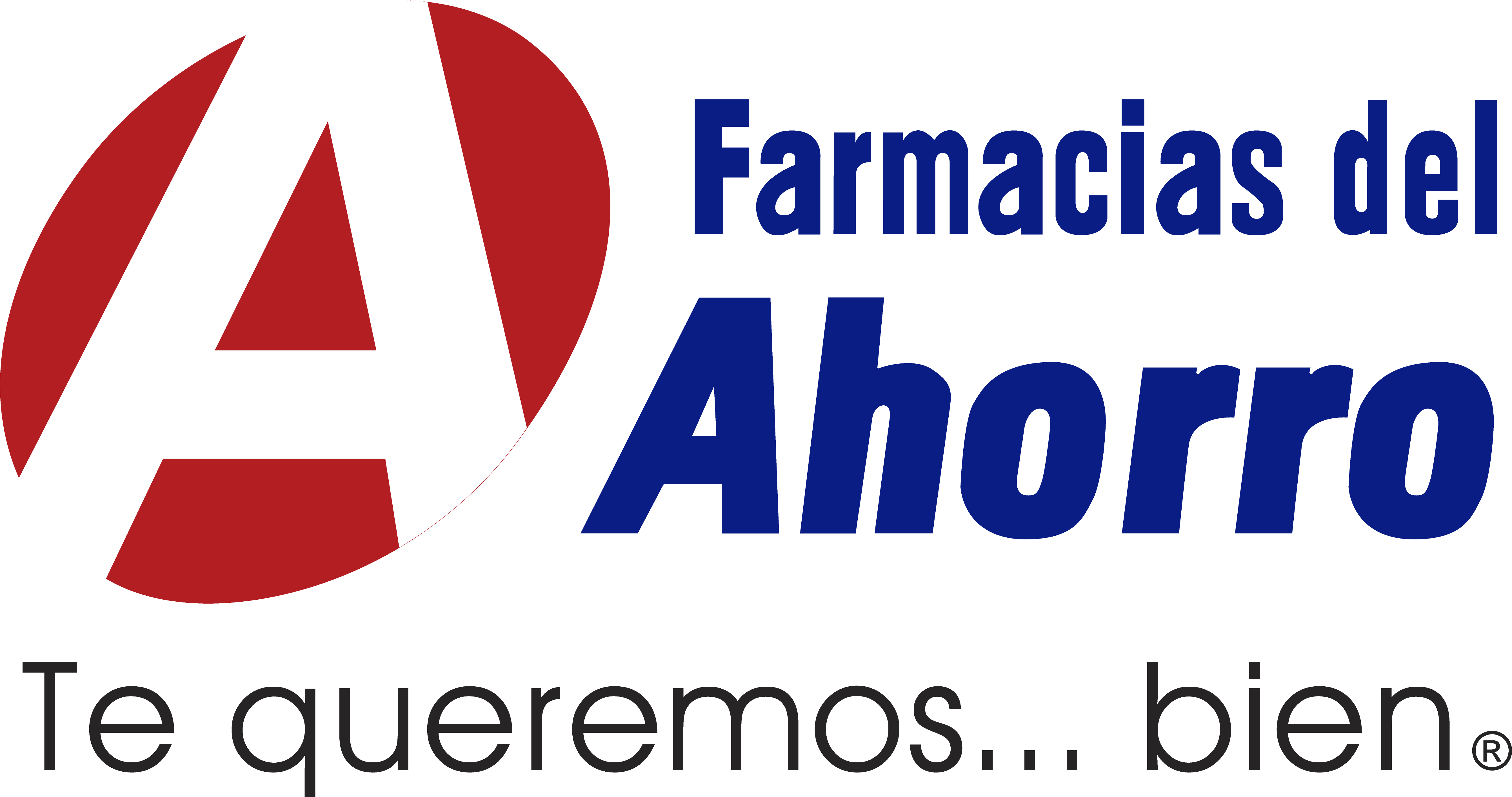 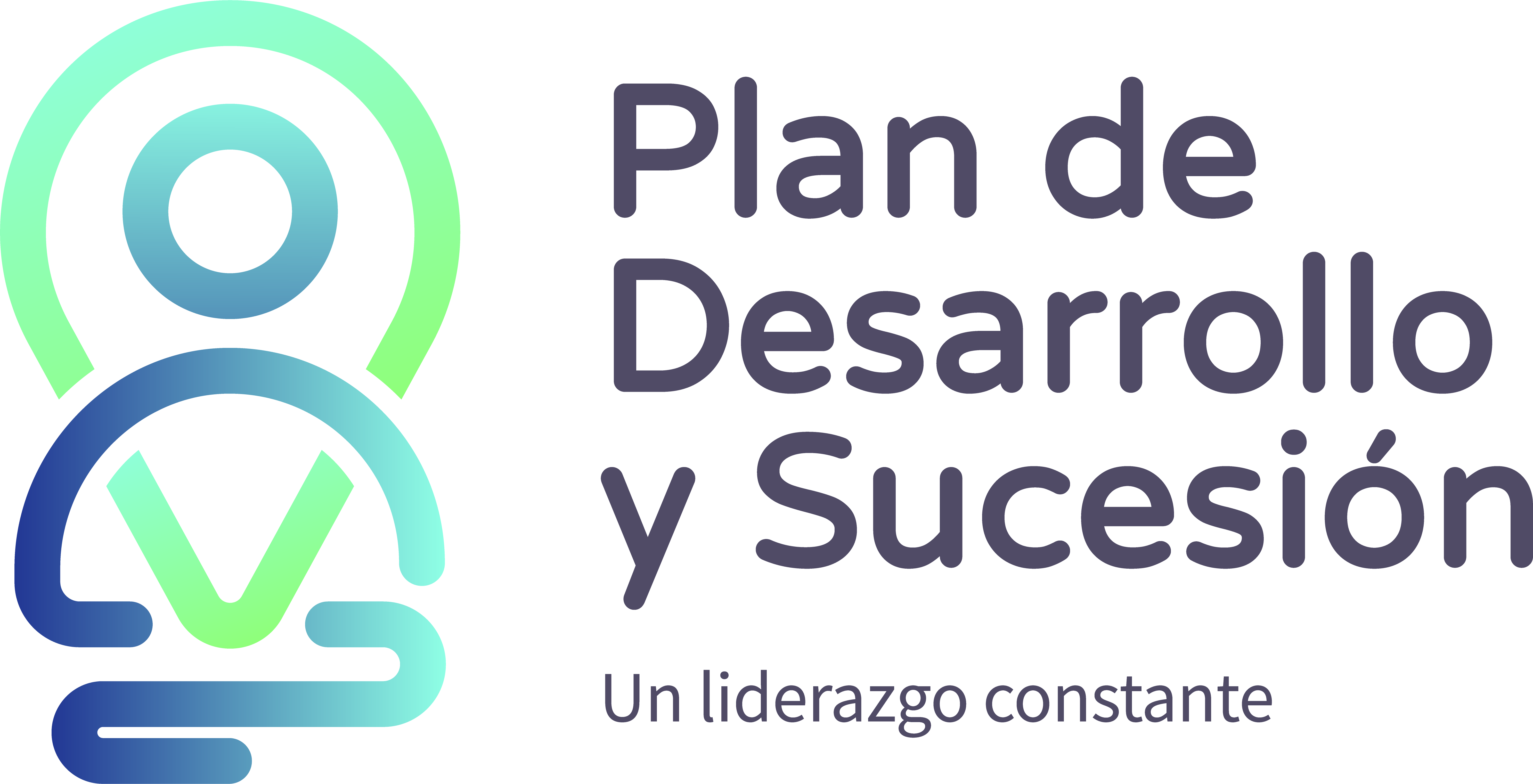 v
Atención plenaTu mejor versión
Con esta actividad disfrutaremos de una meditación guiada para liberarnos del estrés.

A continuación, te invitamos a revisar el siguiente video:https://youtu.be/taRrGjj-kI0
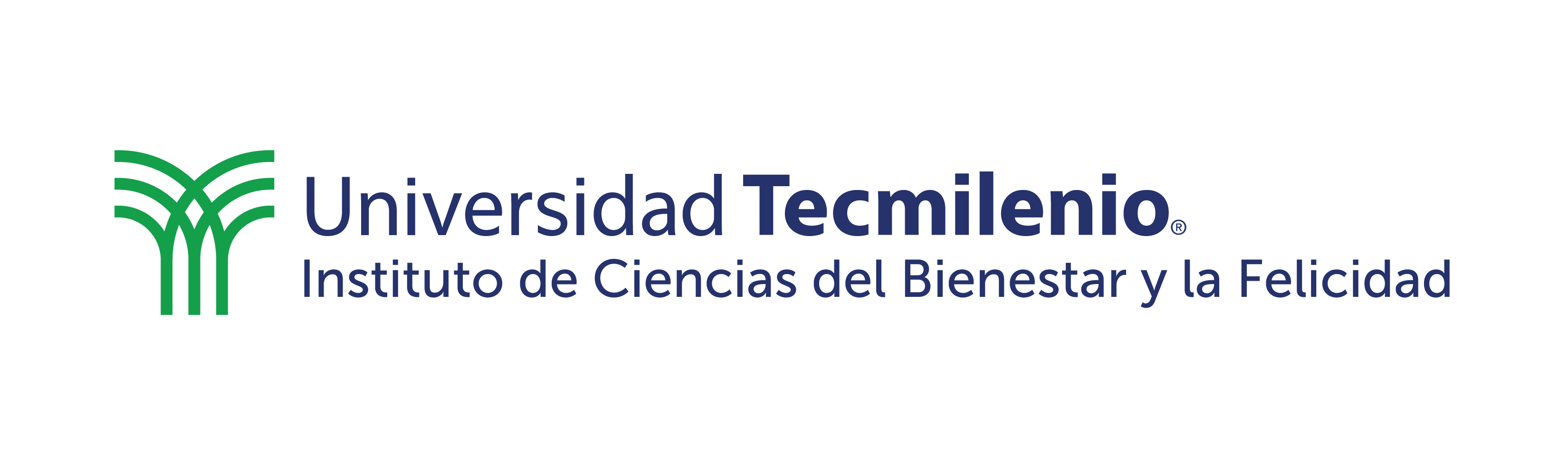 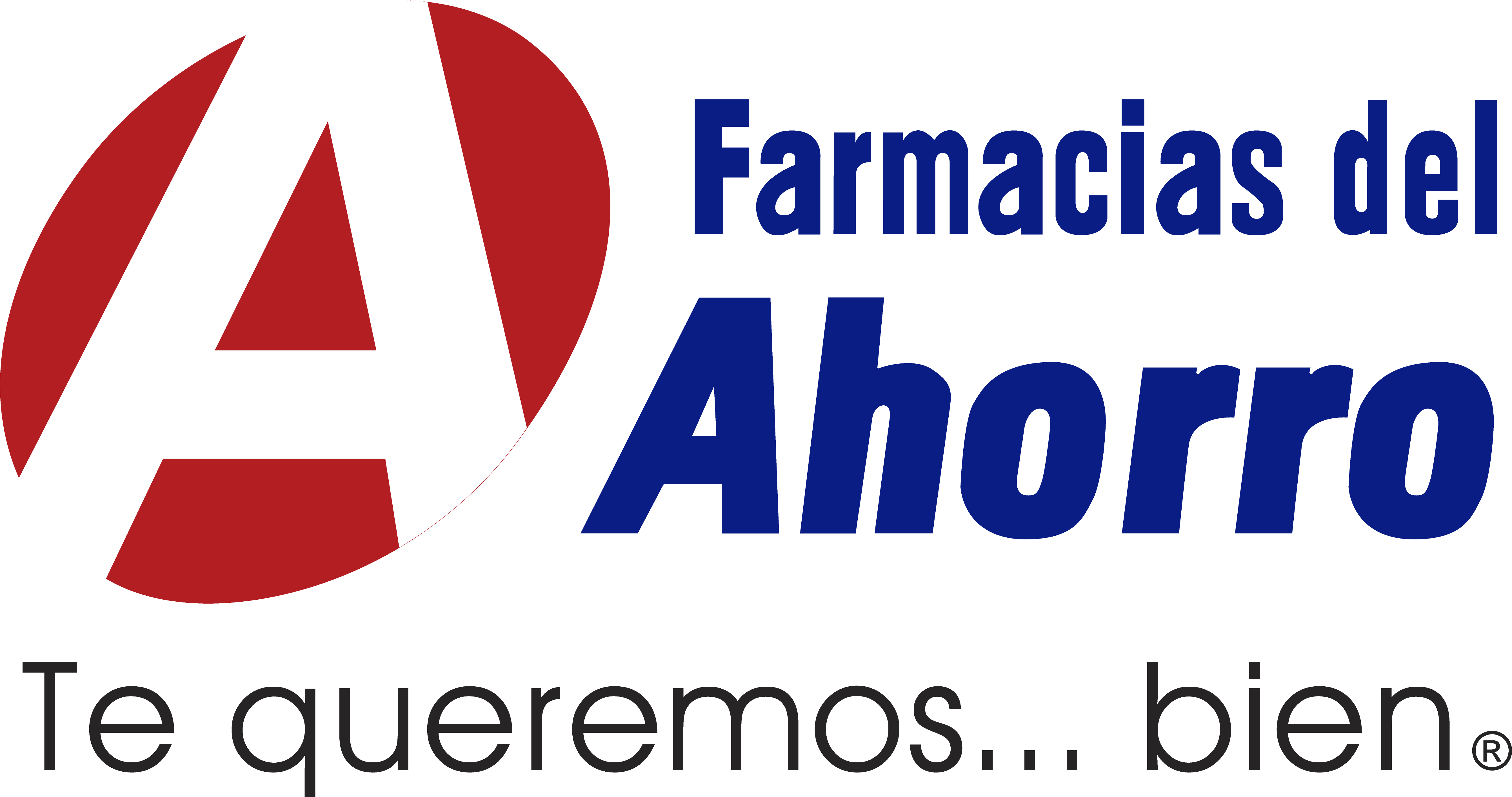 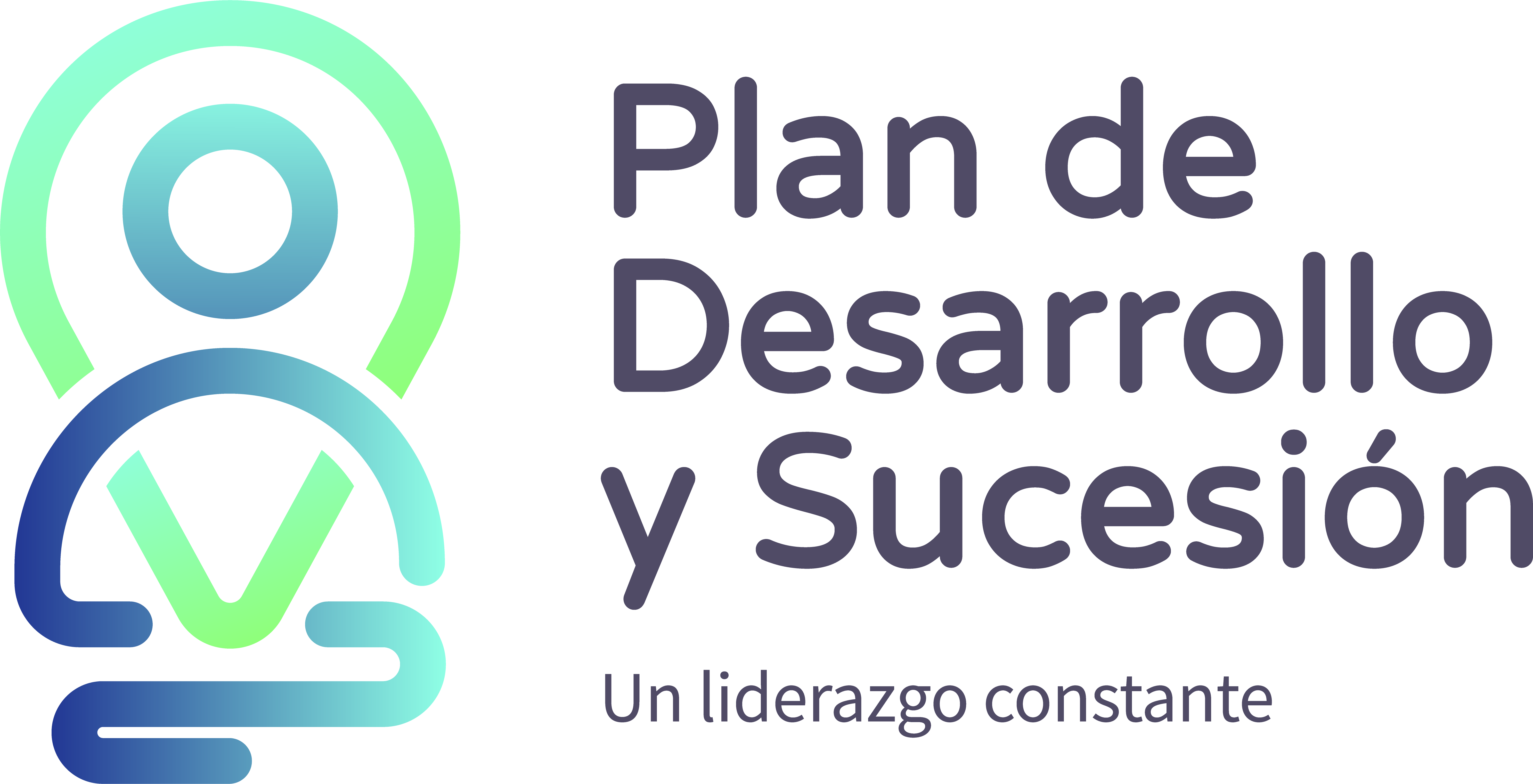 Actividad 2:Stakeholders.
v
Recordando el concepto de Robert Edward Freeman sobre stakeholders y su definición (Aparicio, 2020):
“Es cualquier individuo u organización que, de alguna manera, es impactado por las acciones de determinada empresa”.
Por ende, el triunfo o fracaso de cualquier empresa siempre afectará no solo a sus dueños, sino también a todos los que la rodean, es decir, trabajadores, socios, proveedores, competidores, familias de todos los involucrados y clientes.
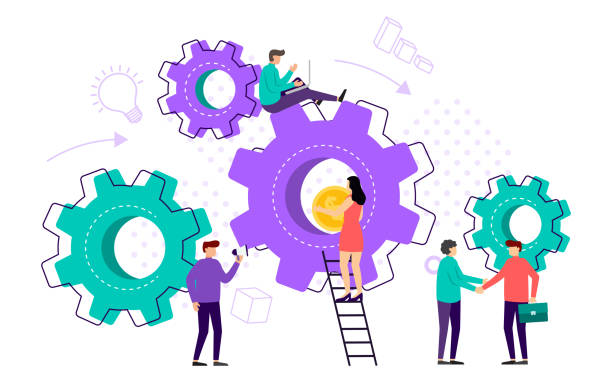 ID de la ilustración:1197615623
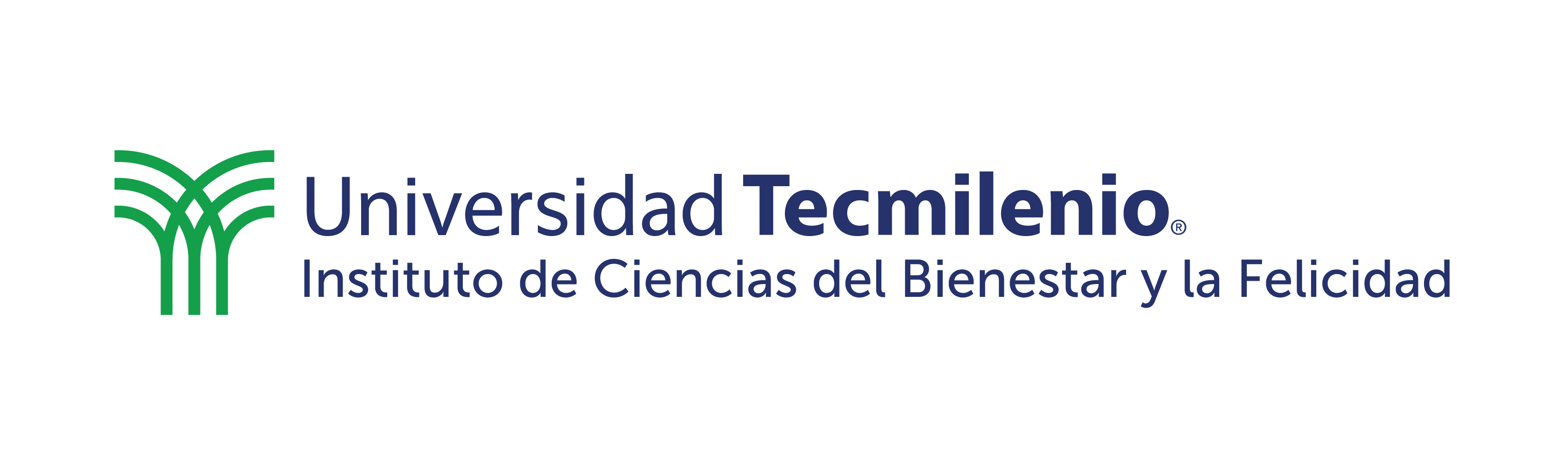 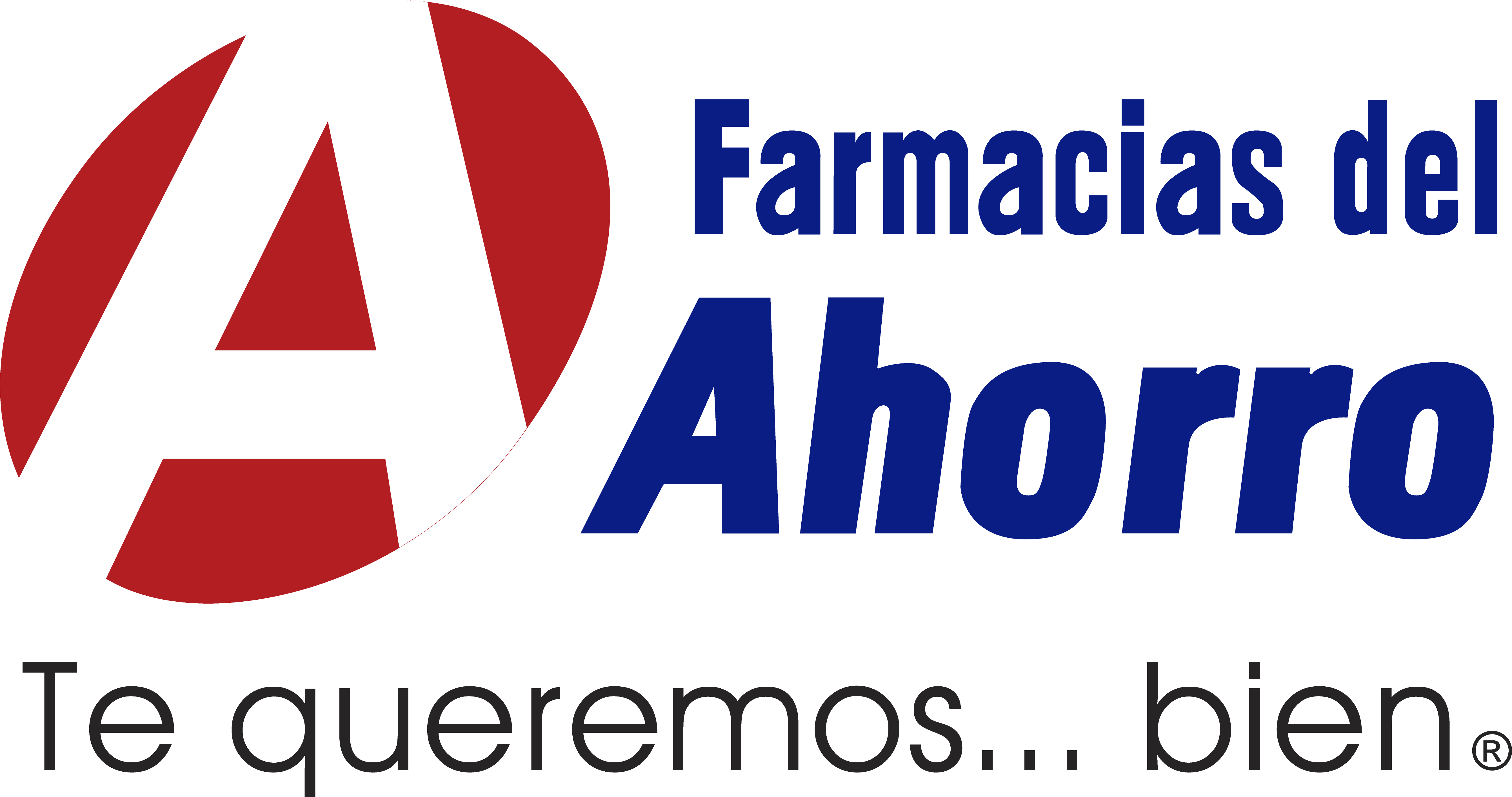 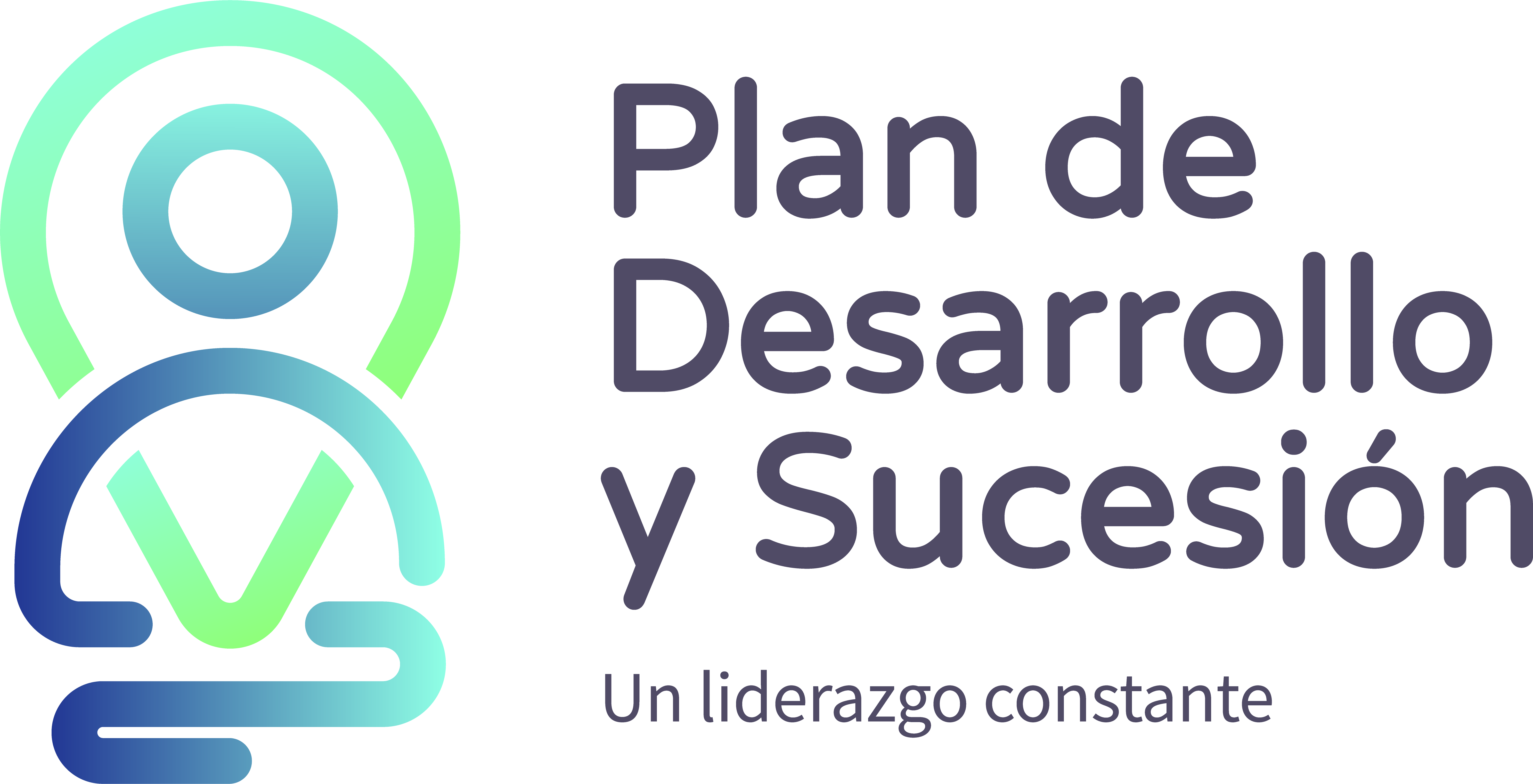 Actividad 2:Stakeholders primarios y secundarios.
Menciona ejemplos de stakeholders primarios:
1.
2.
3.
4.
5.
Menciona ejemplos de stakeholders secundarios:
1.
2.
3.
4.
5.
v
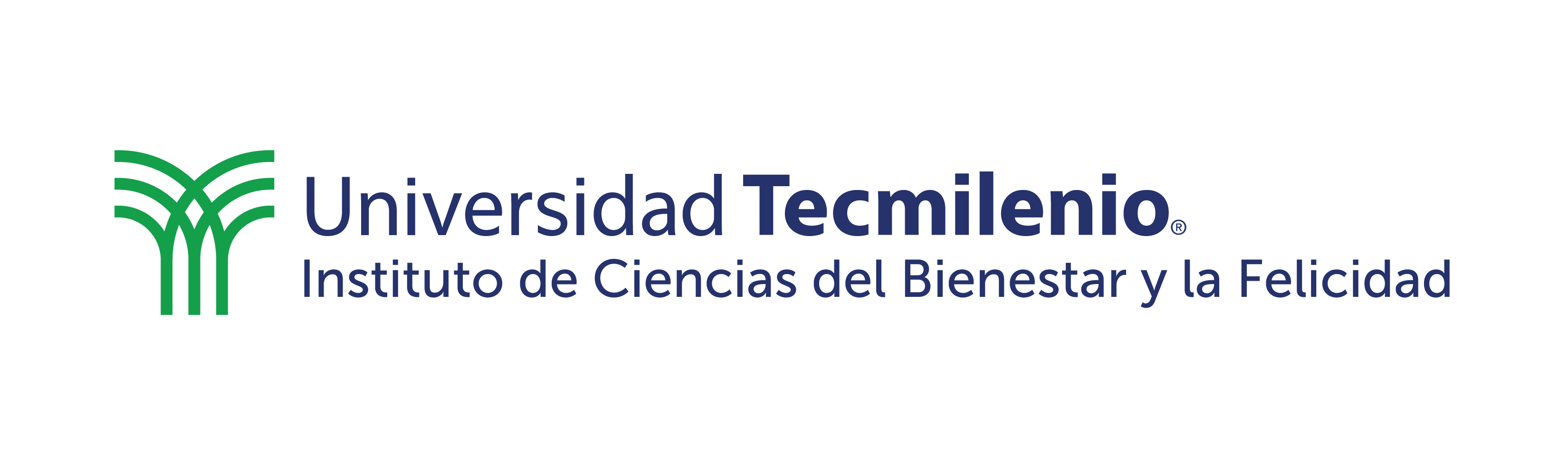 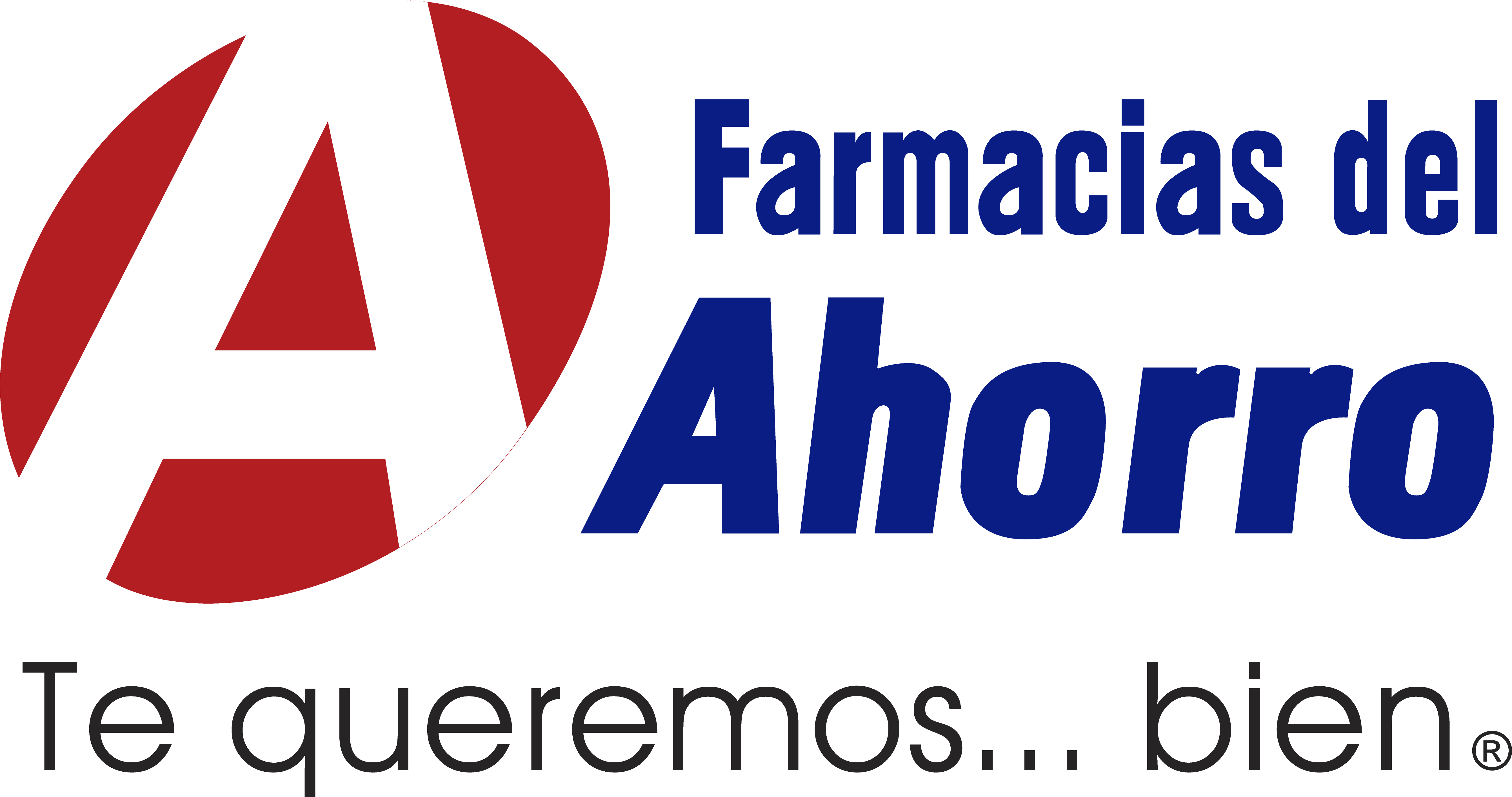 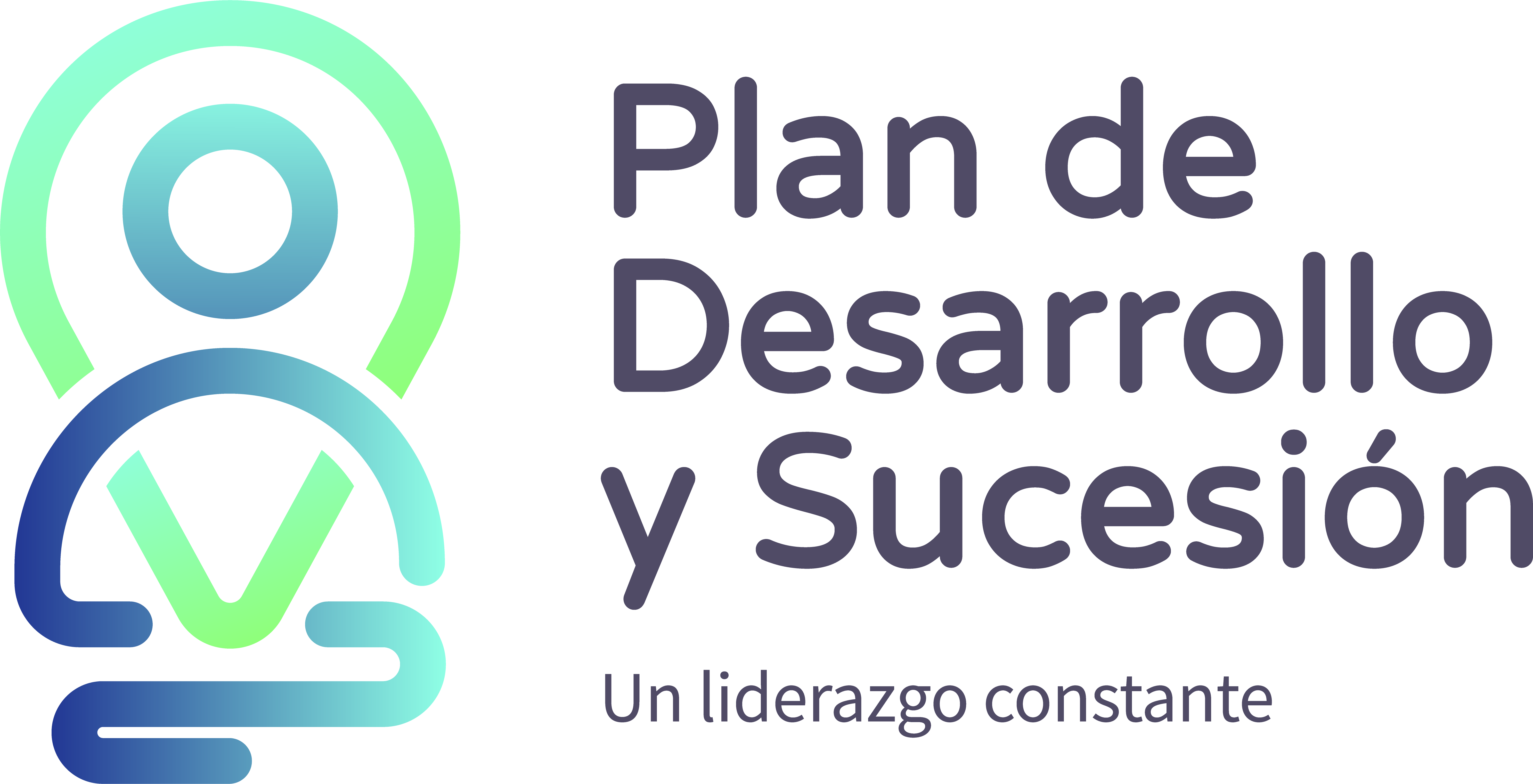 Actividad 2:Habilidades hard y habilidades soft.
v
Enlista en los siguientes recuadros cuáles son las principales habilidades hard y soft en los integrantes de tus equipos, así como su aplicación o funcionalidad en el día a día de la operación.
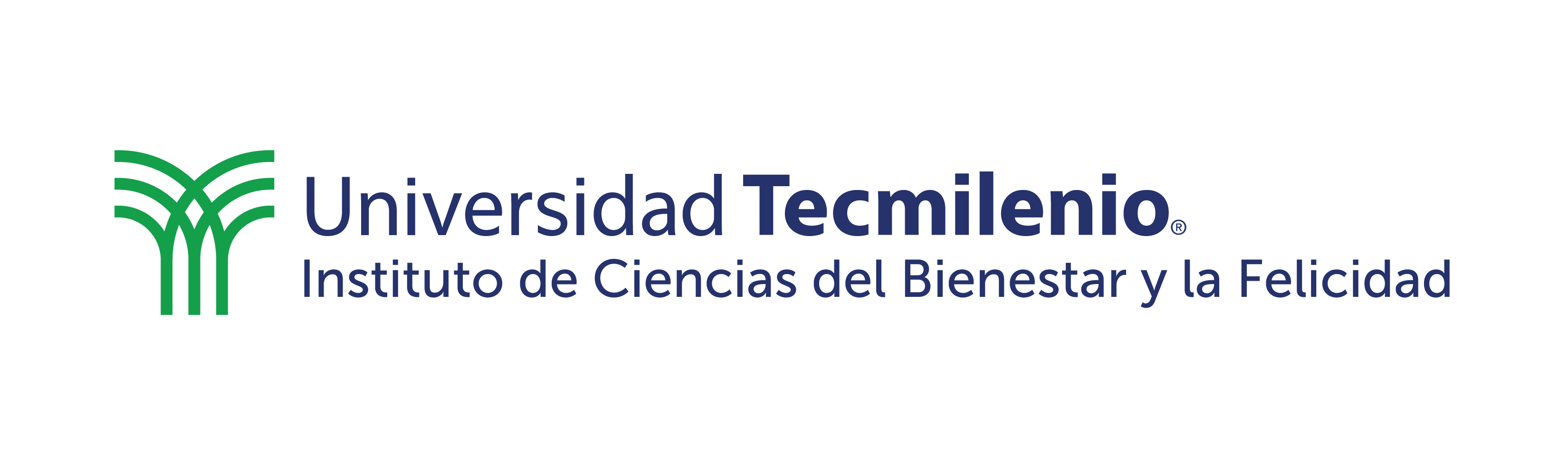 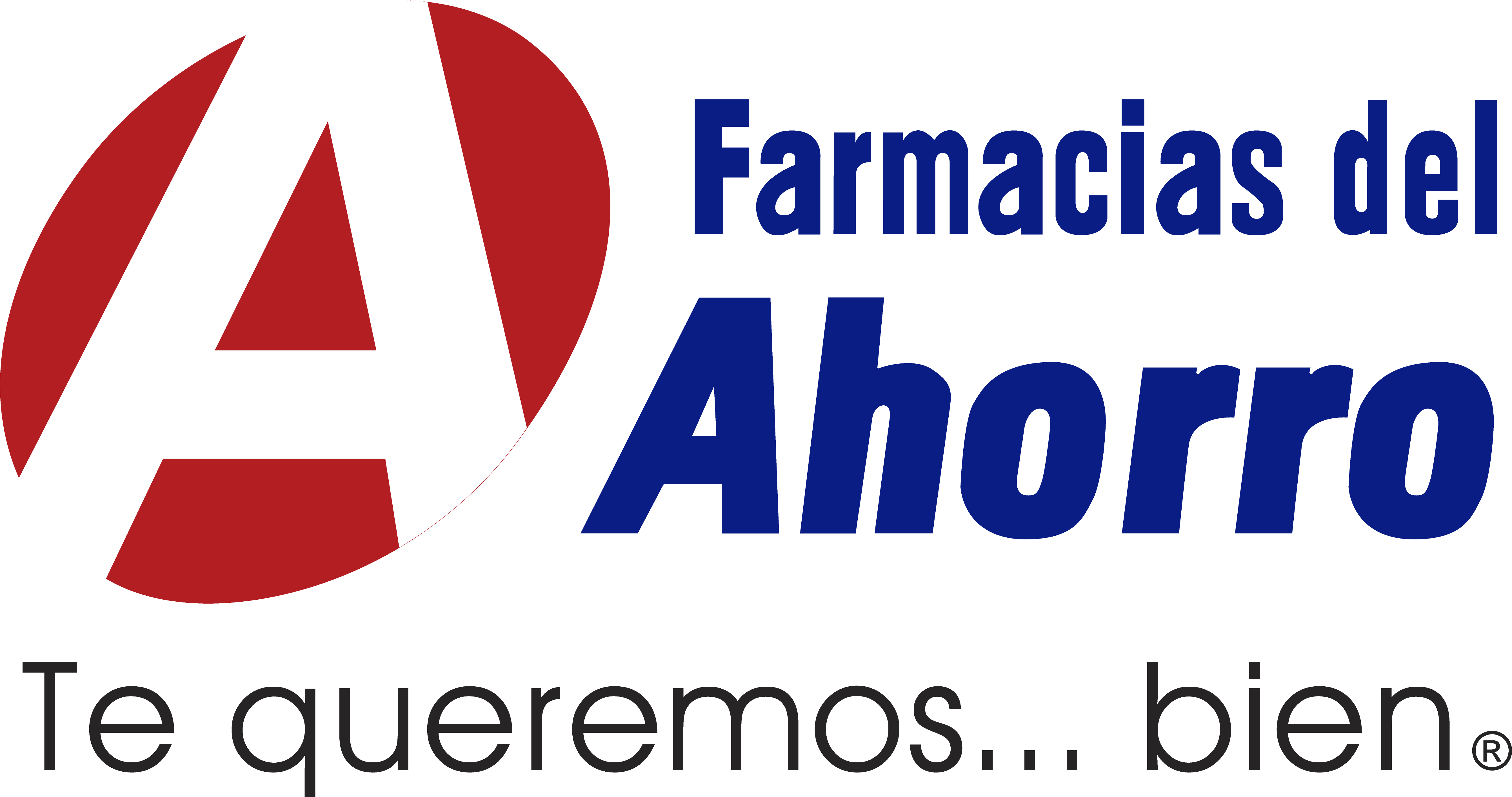 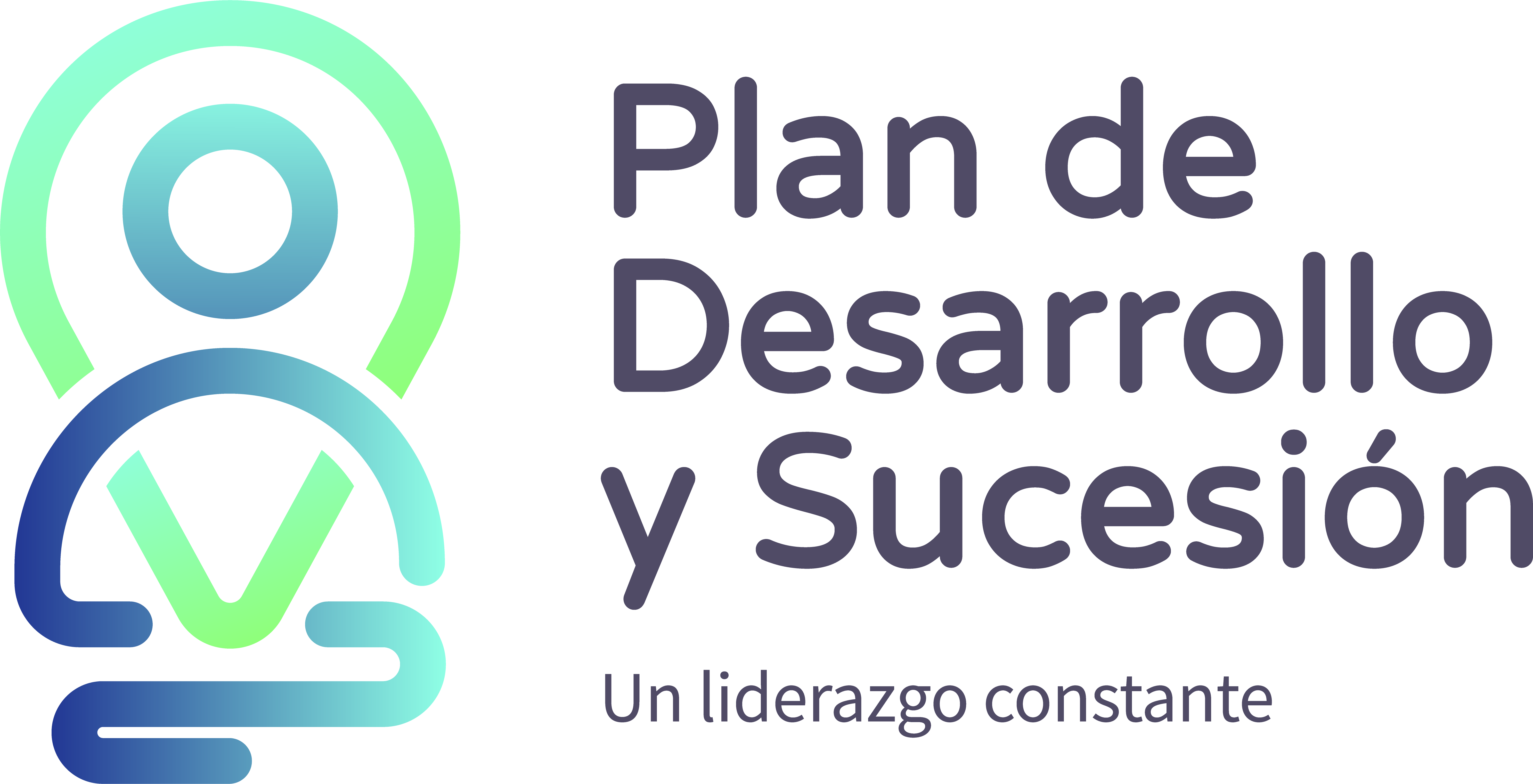 Reflexión grupal
v
Comparte cómo has implementado las acciones funcionales para desarrollar y fortalecer las competencias laborales.
A partir de la capacitación, ¿qué resultados positivos has observado en el desempeño de tus equipos?
Hablando de la ciudadanía digital, ¿qué nuevas acciones has implementado para salvaguardarla?
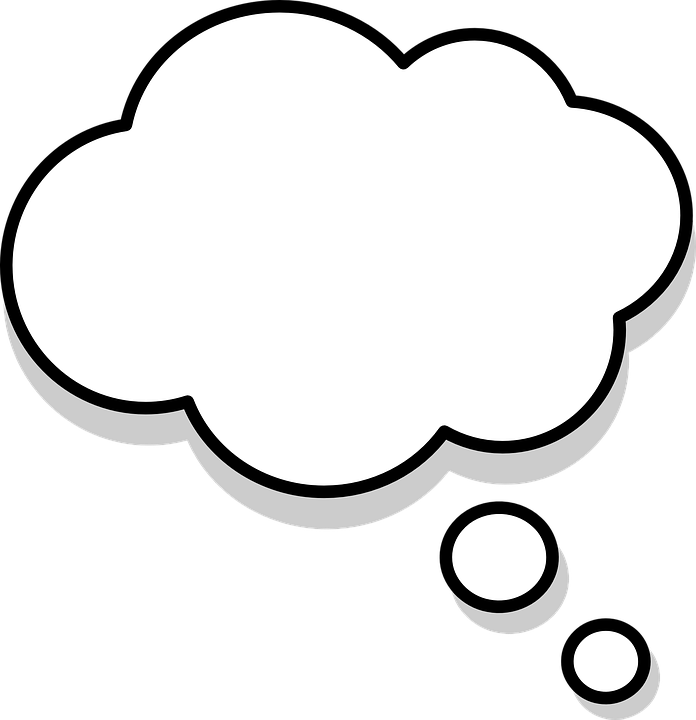 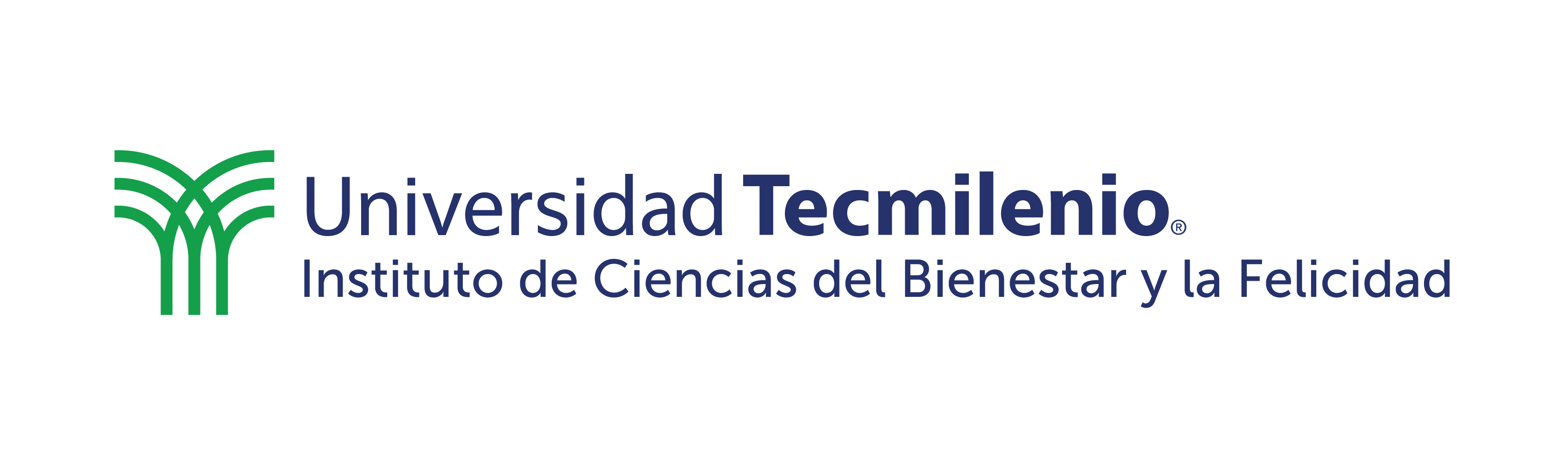 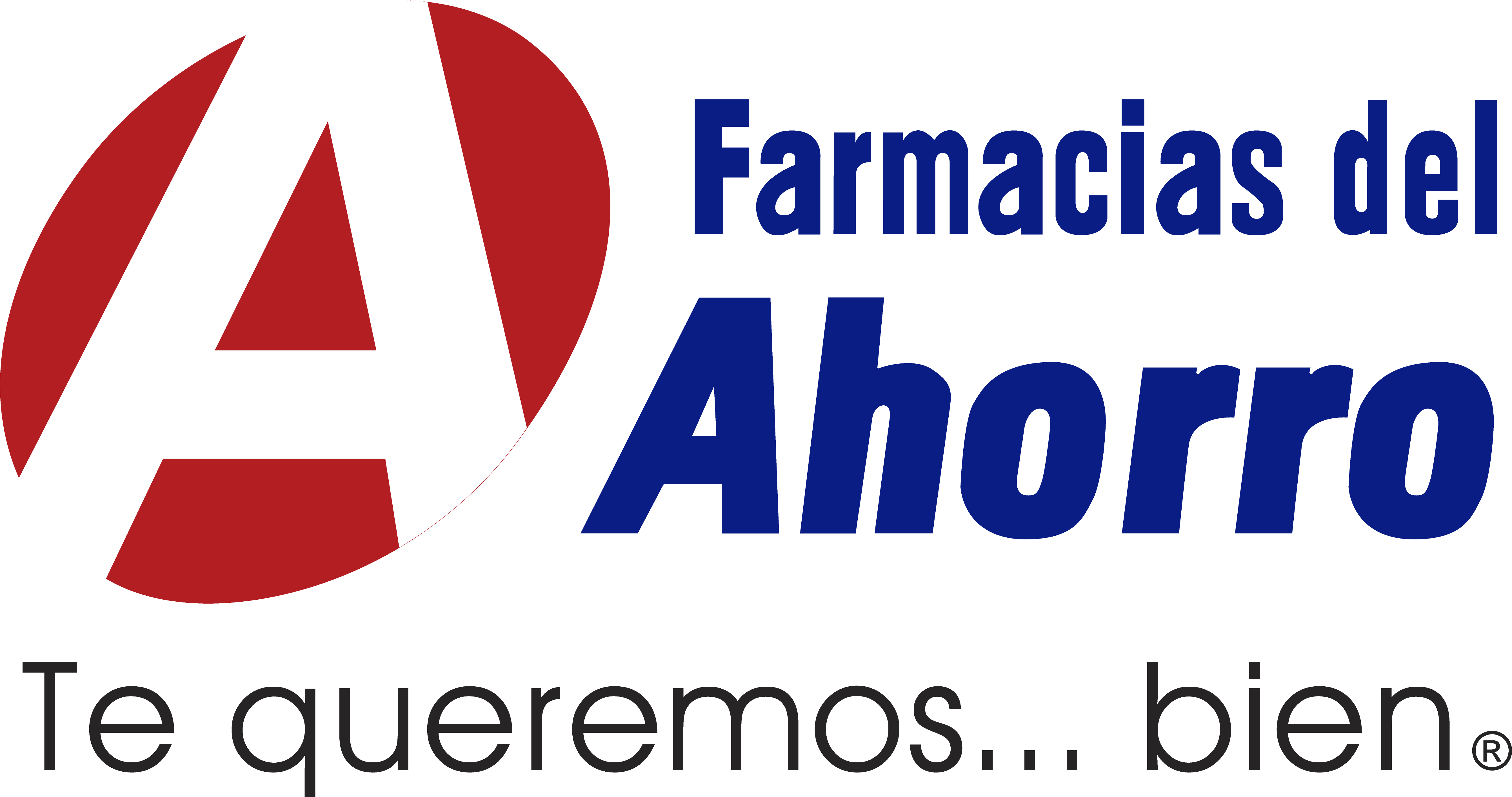 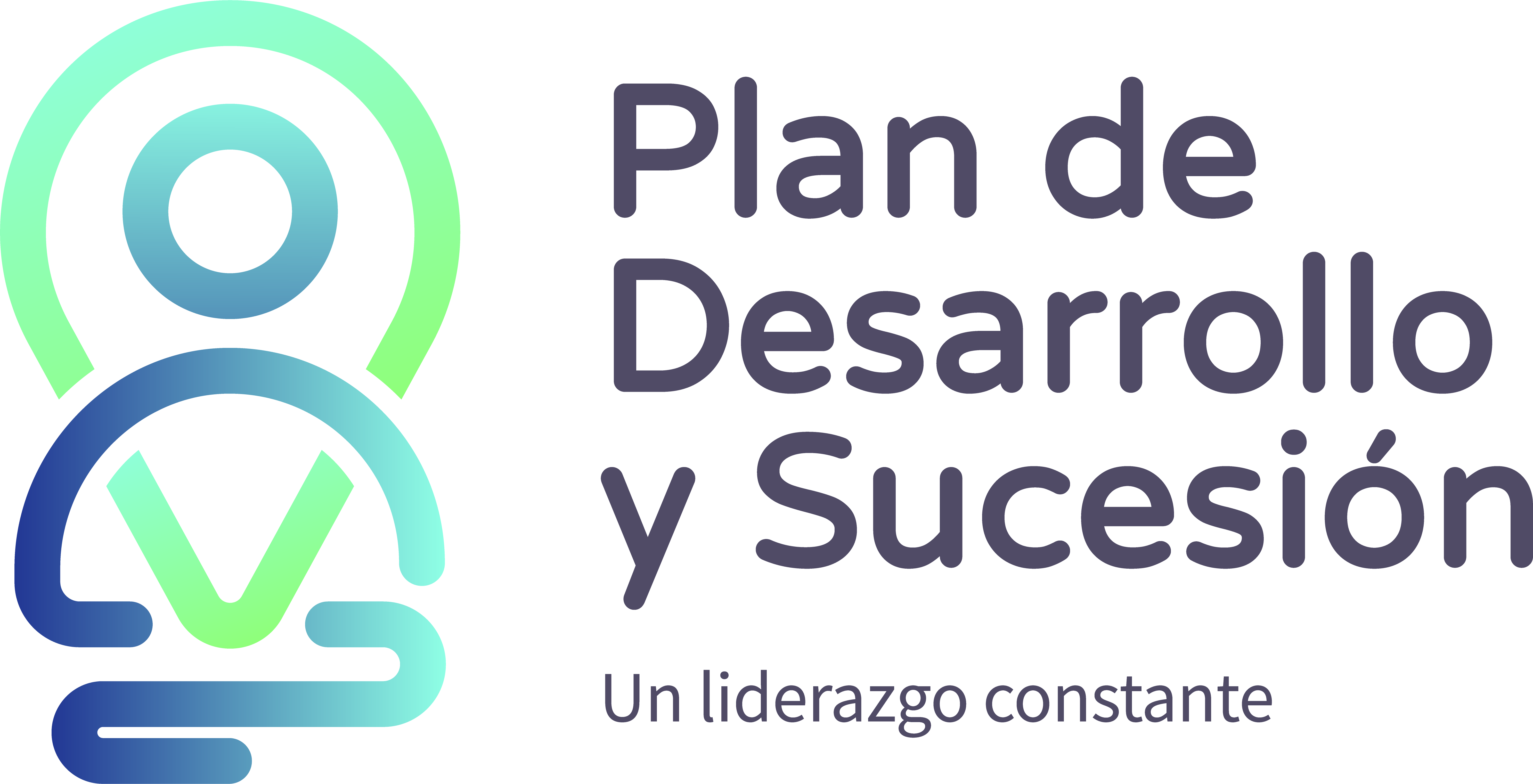 v
Participación plenaria
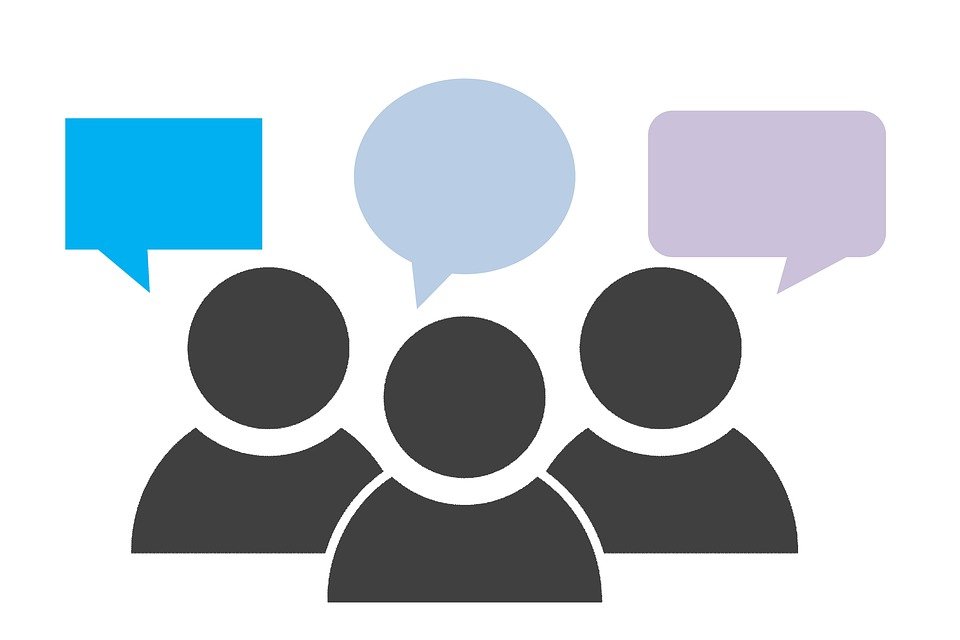 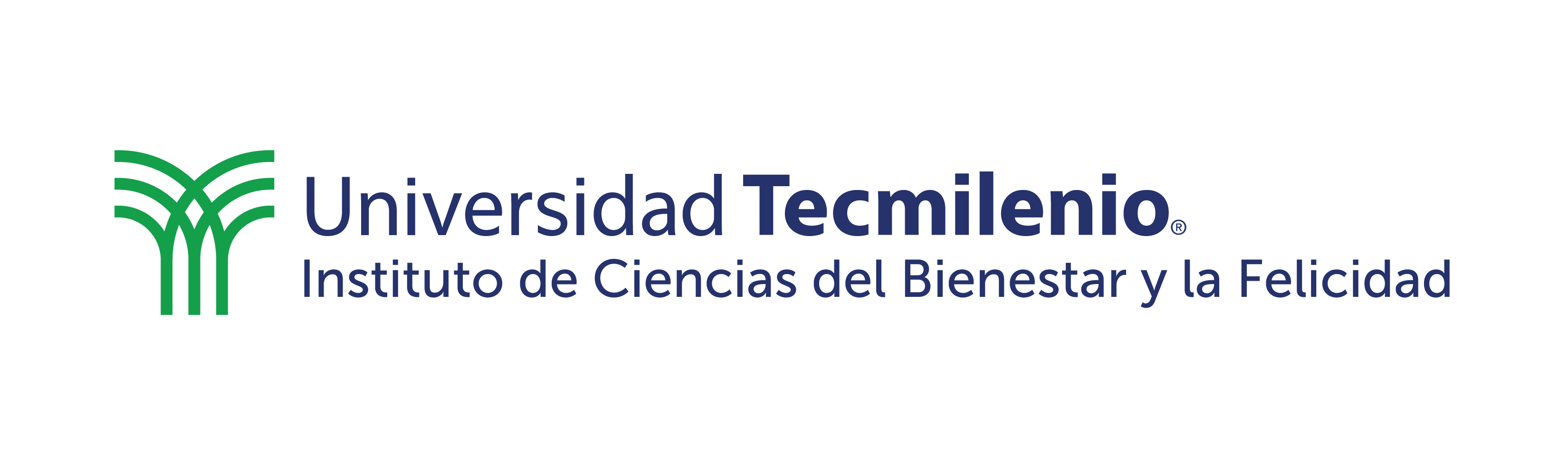 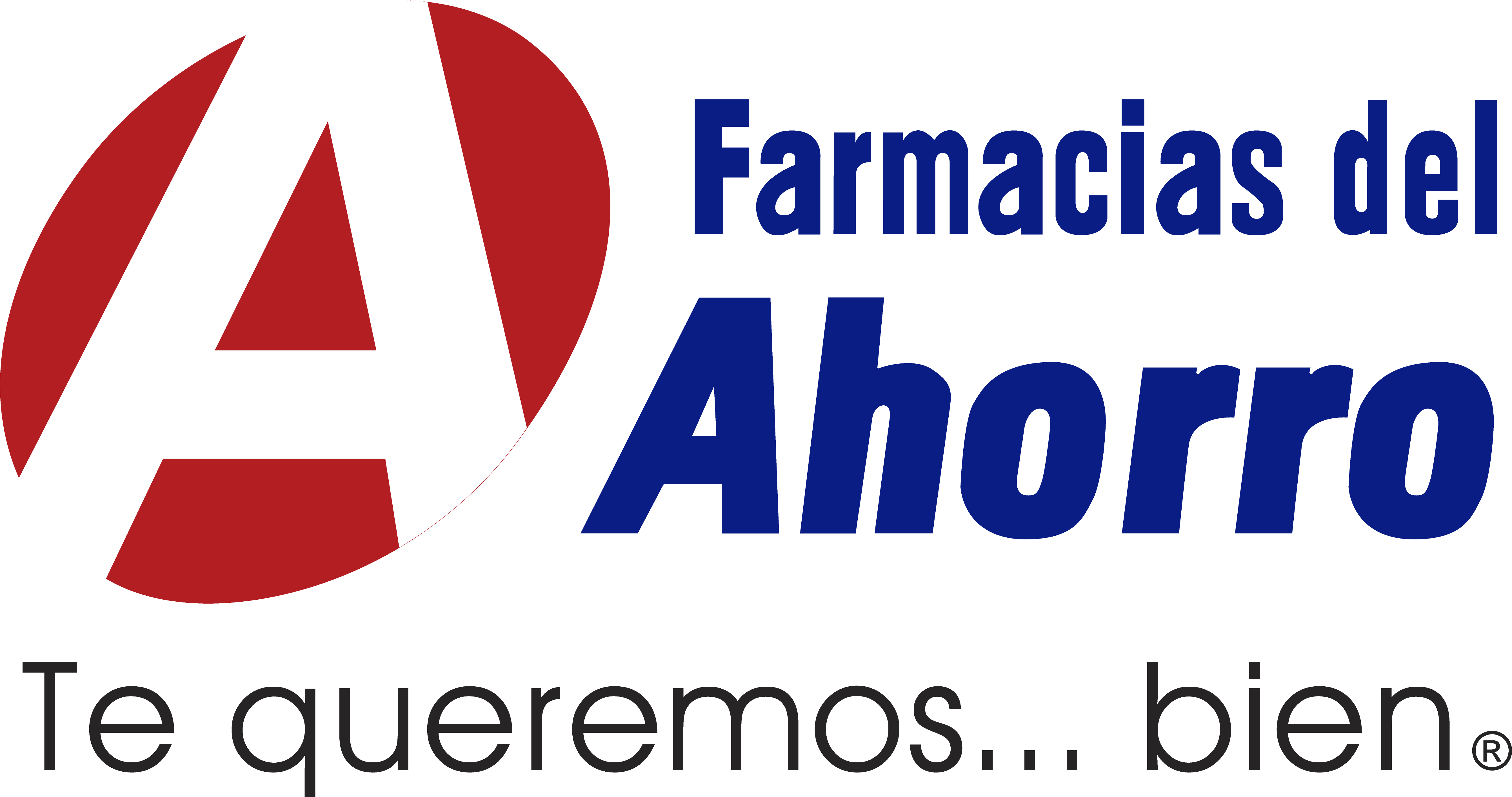 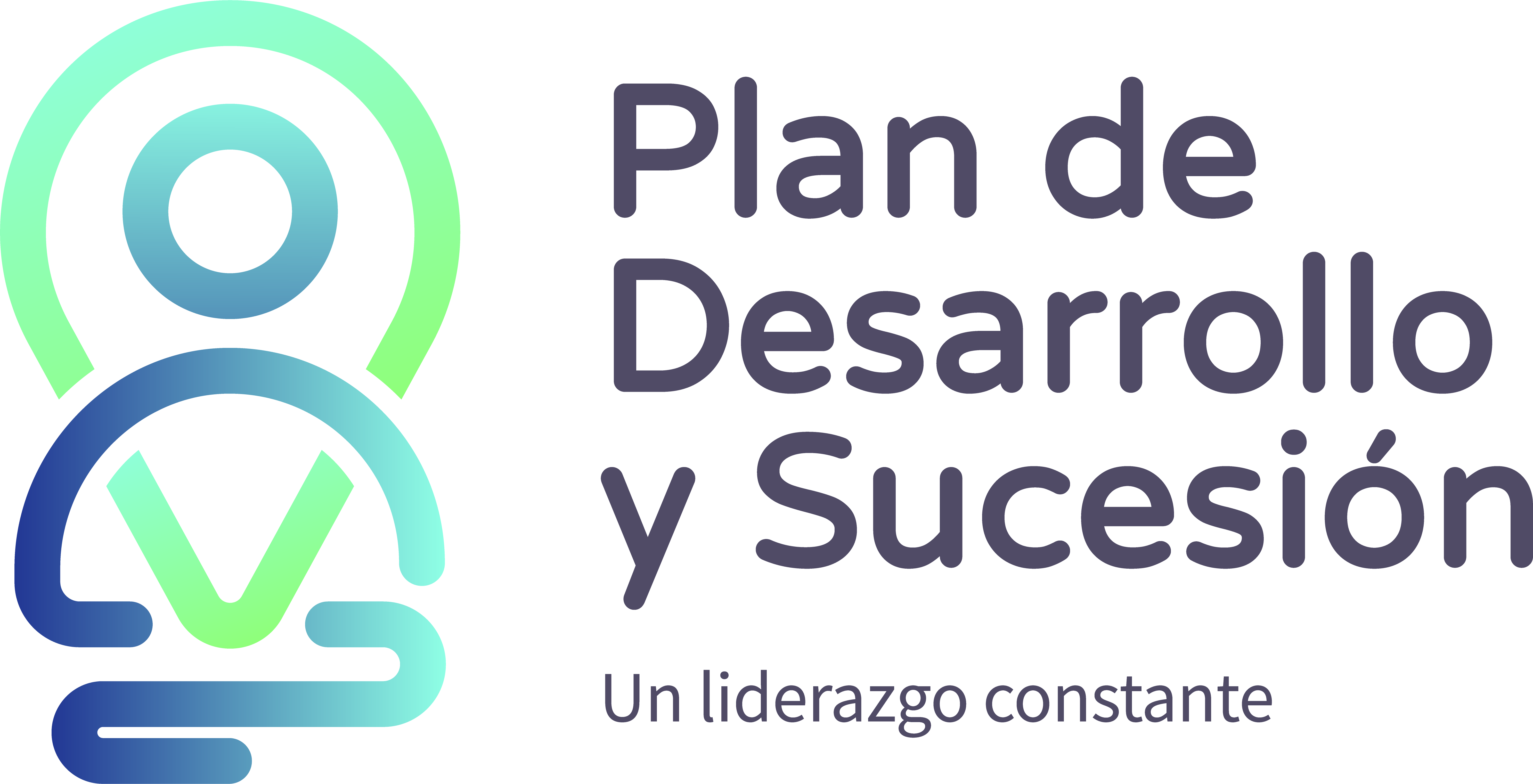 v
v
Te invitamos a entrar a la página web Kahoot.it desde tu dispositivo móvil.
Una vez que ingreses, introduce el PIN  02580795  que te proporcionará el instructor.
Introduce tu nombre y espera a que el instructor comience el juego.
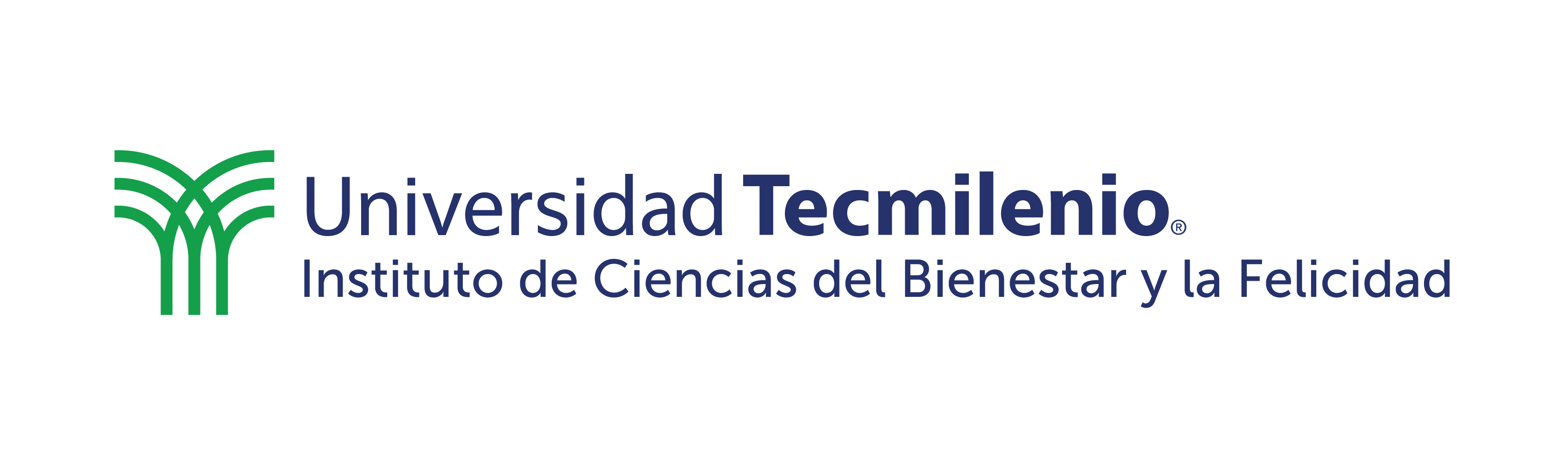 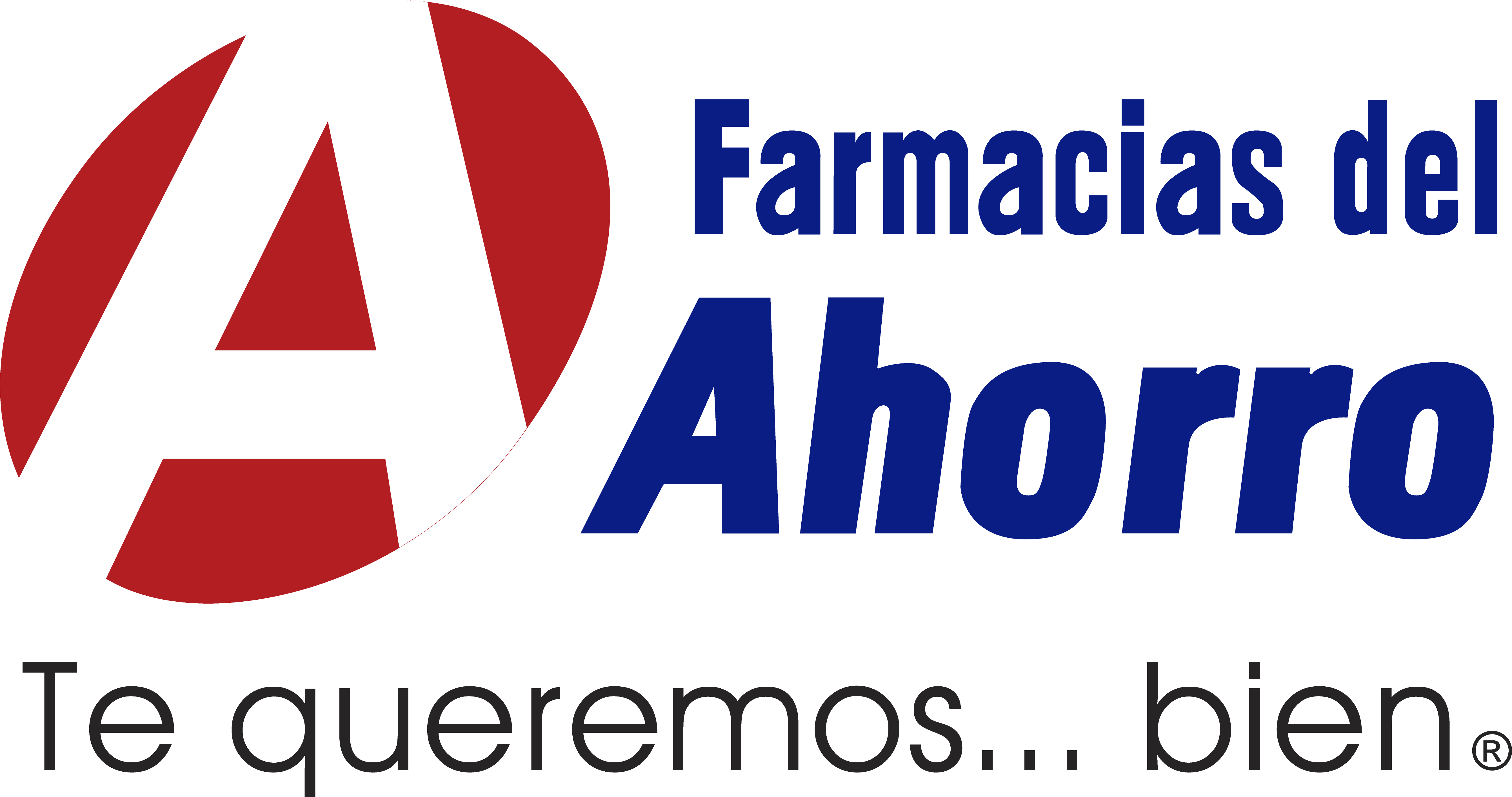 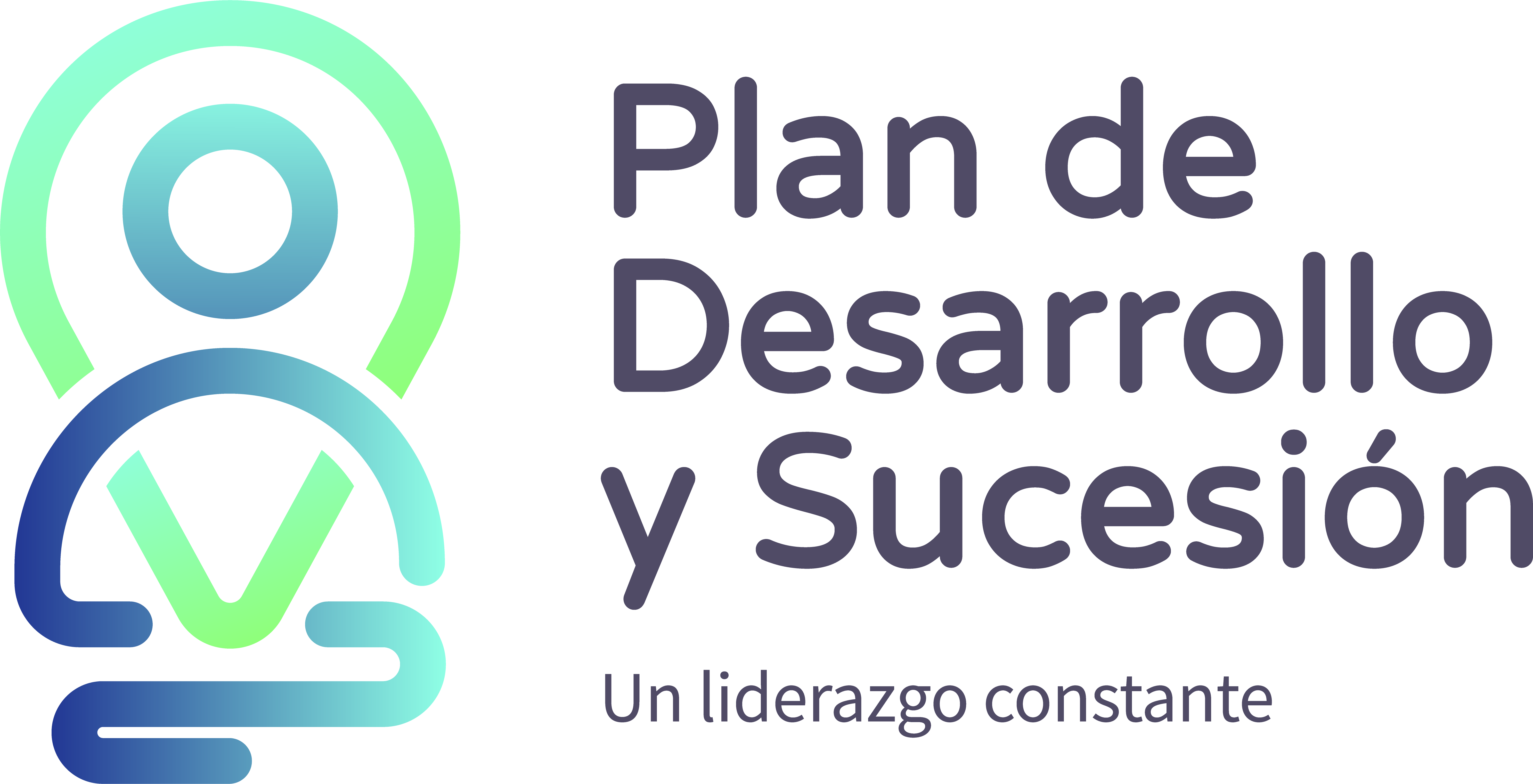 [Speaker Notes: https://kahoot.it/challenge/02580795?challenge-id=57493deb-1c72-4f52-8e4f-e650ca3b099f_1628269119820]
v
Tema 6.
Gestión de la resistencia
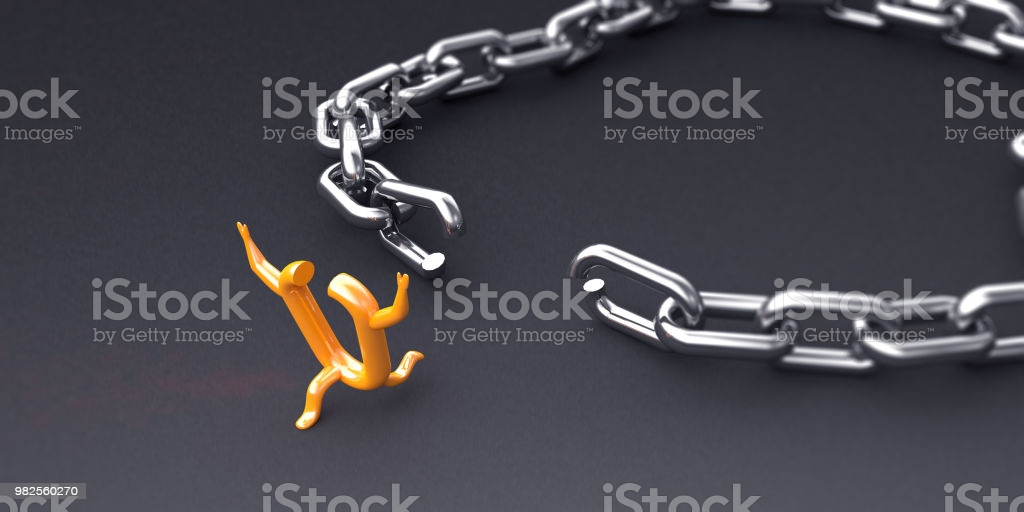 ID de la fotografía:
982560270
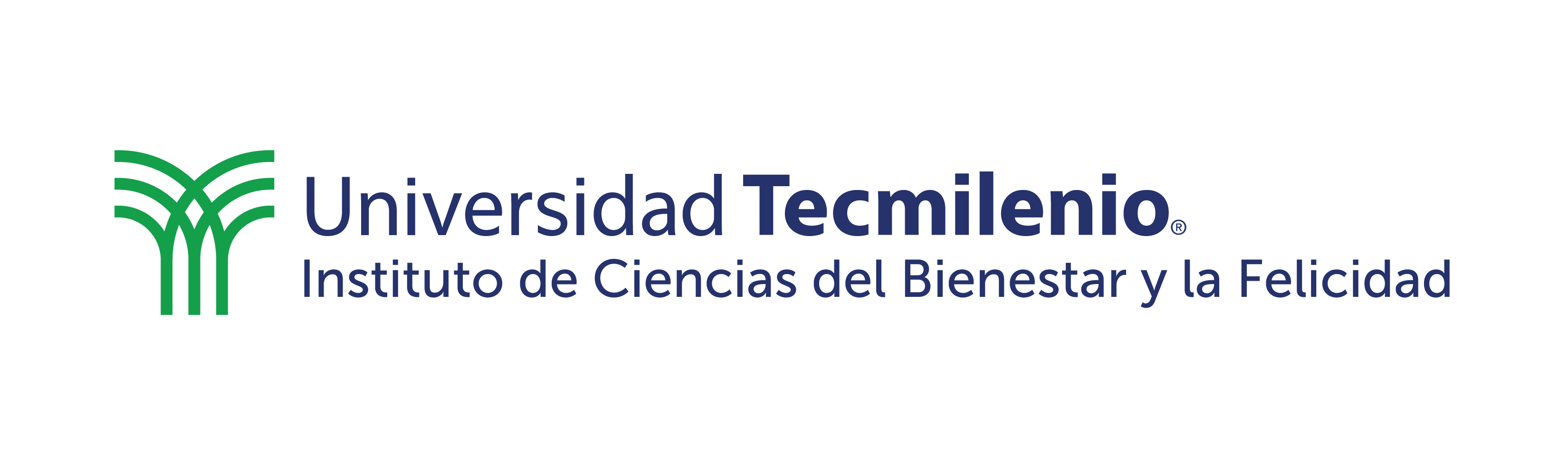 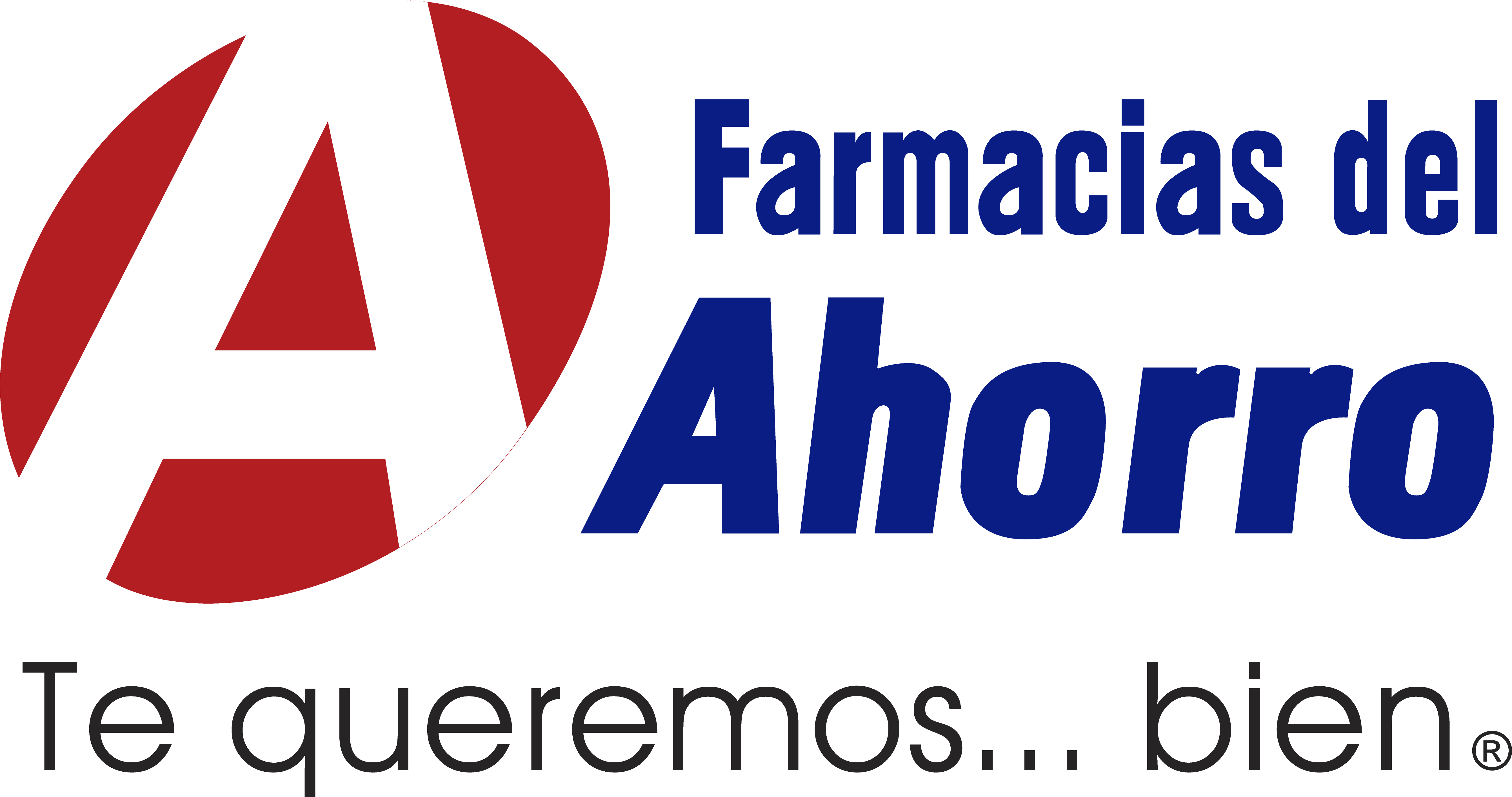 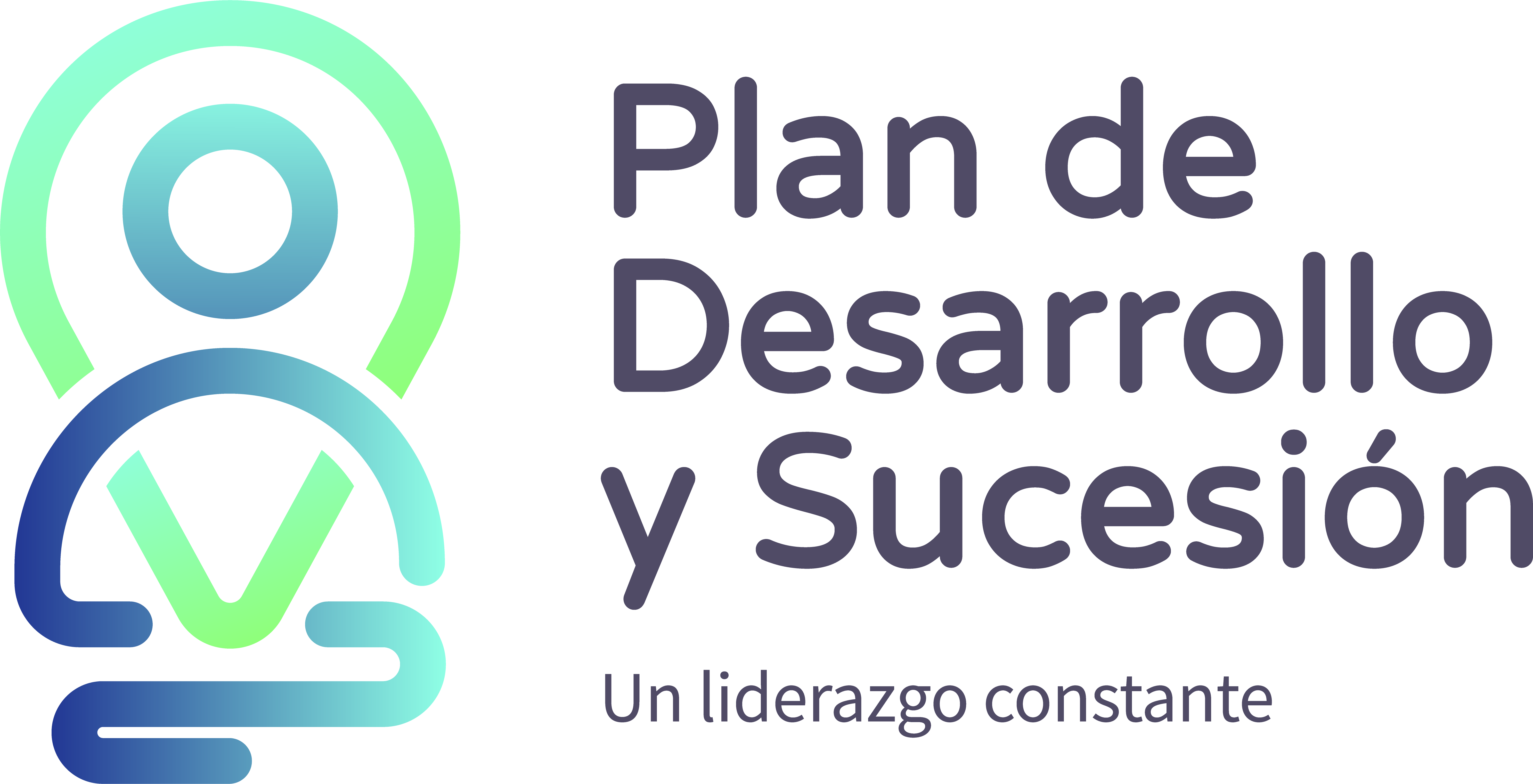 v
Atención plenaTu mejor versión
Con esta actividad disfrutaremos de una meditación de calma mental.

A continuación, te invitamos a revisar el siguiente video:
https://www.youtube.com/watch?v=LDZQH0Tp4IE
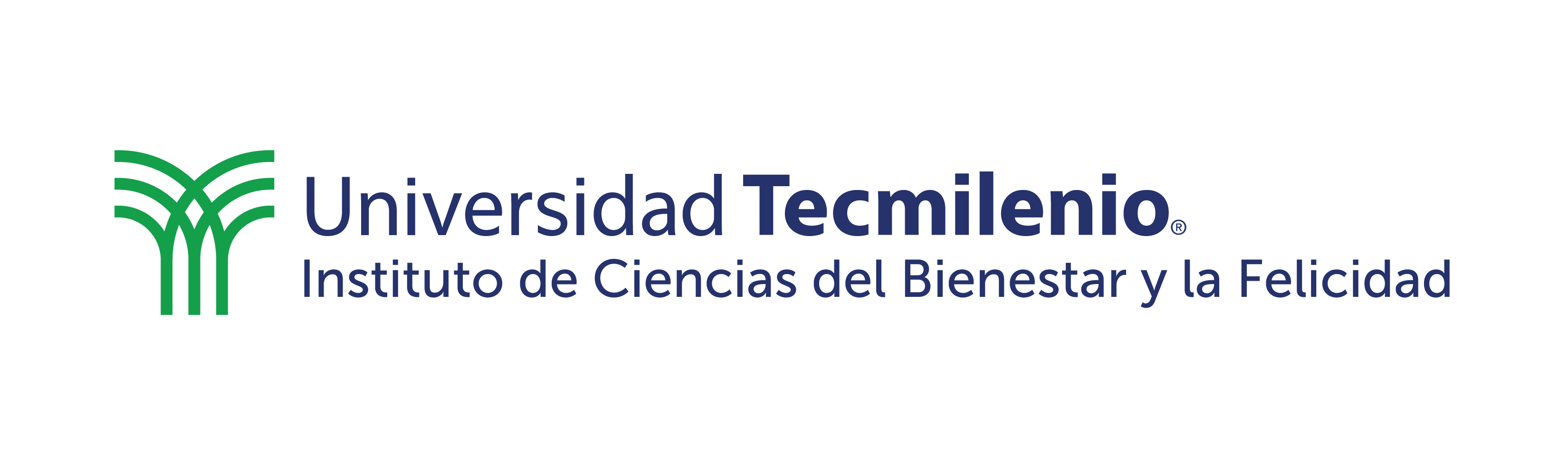 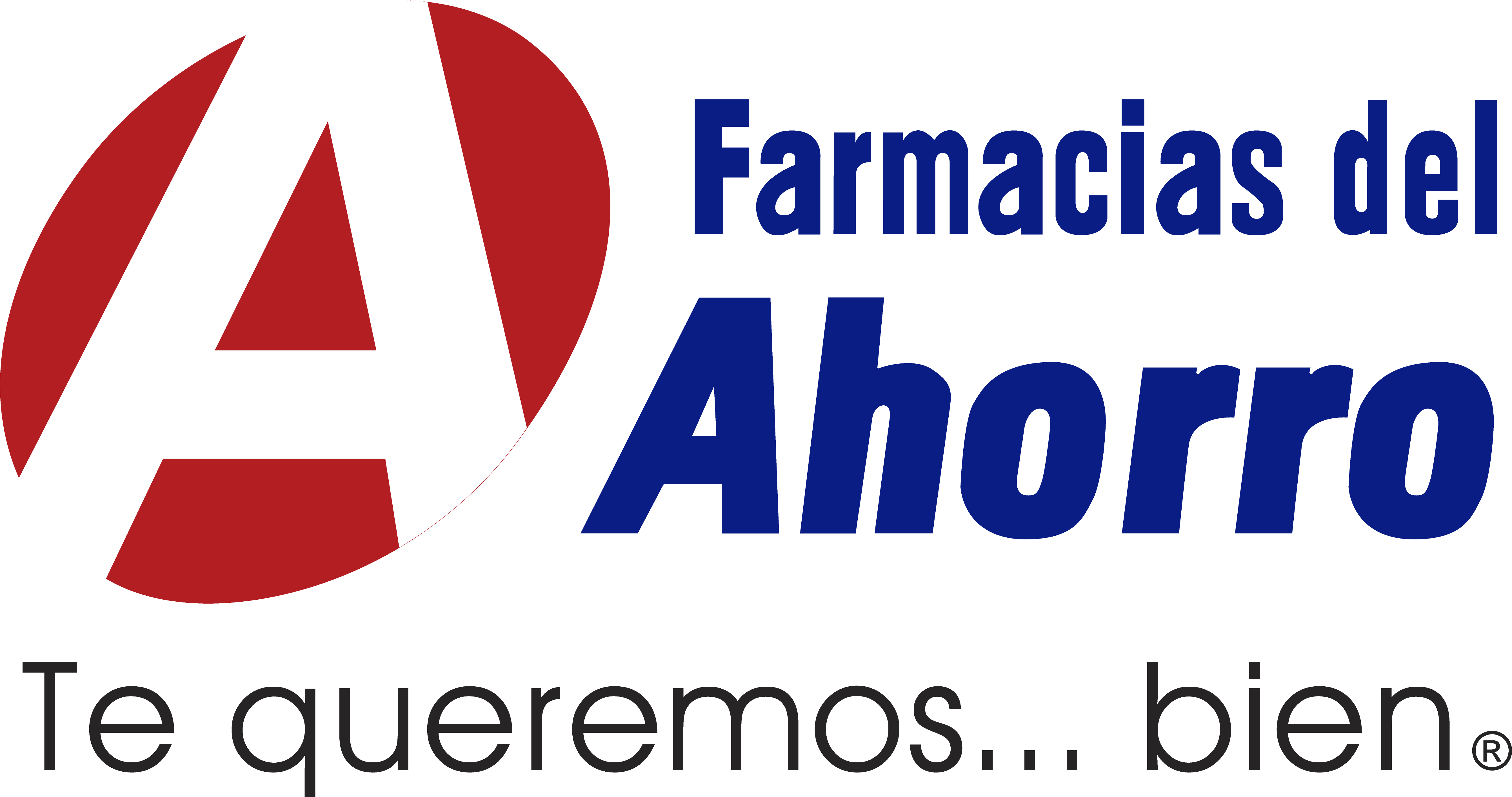 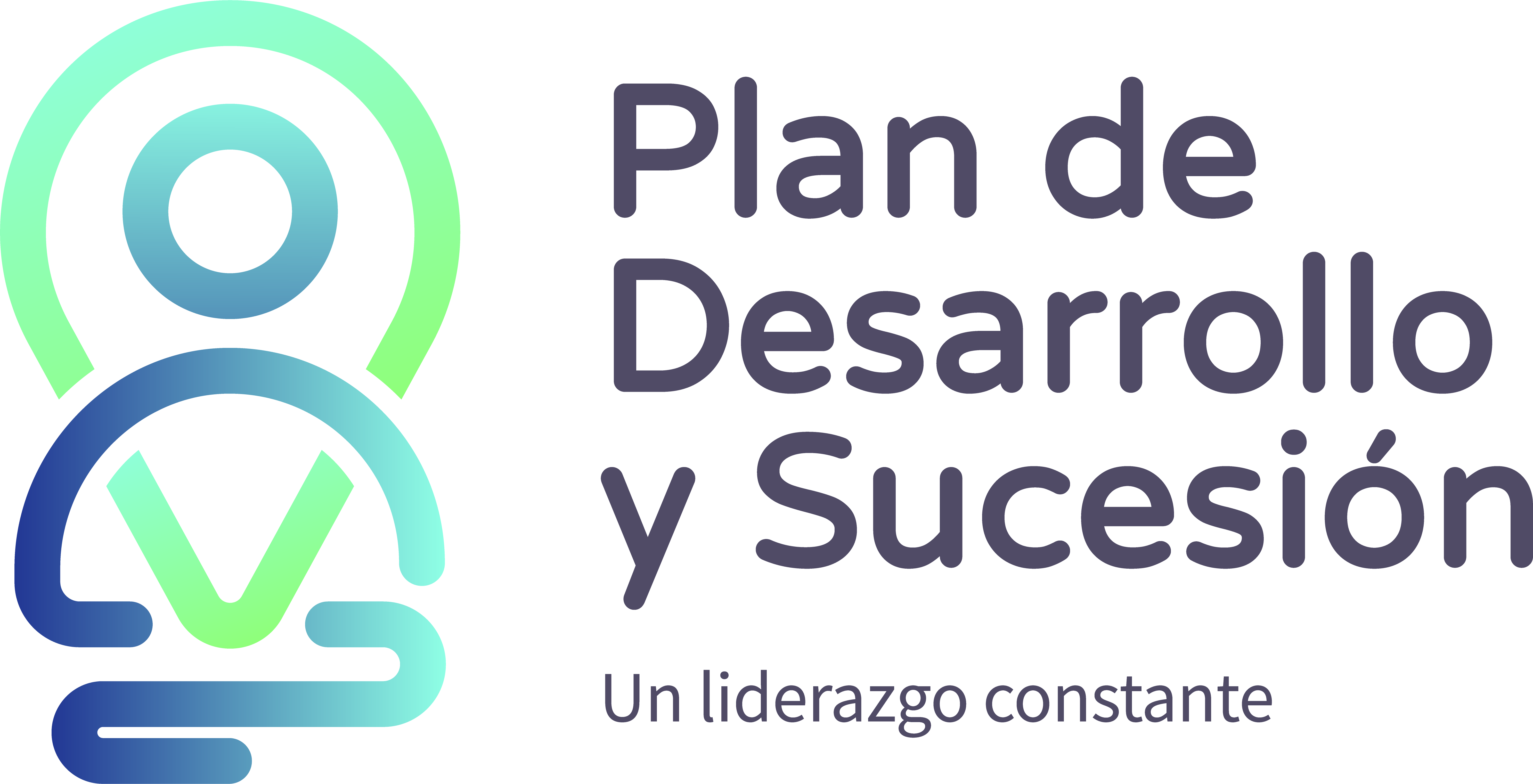 Actividad 3:Formas en que se presenta la resistencia al cambio.
v
Instrucciones:
Tomando en cuenta las cuatro formas en las que se presenta la resistencia al cambio, identifica cuáles son las acciones con las que podemos identificar que un colaborador está en dicha etapa.
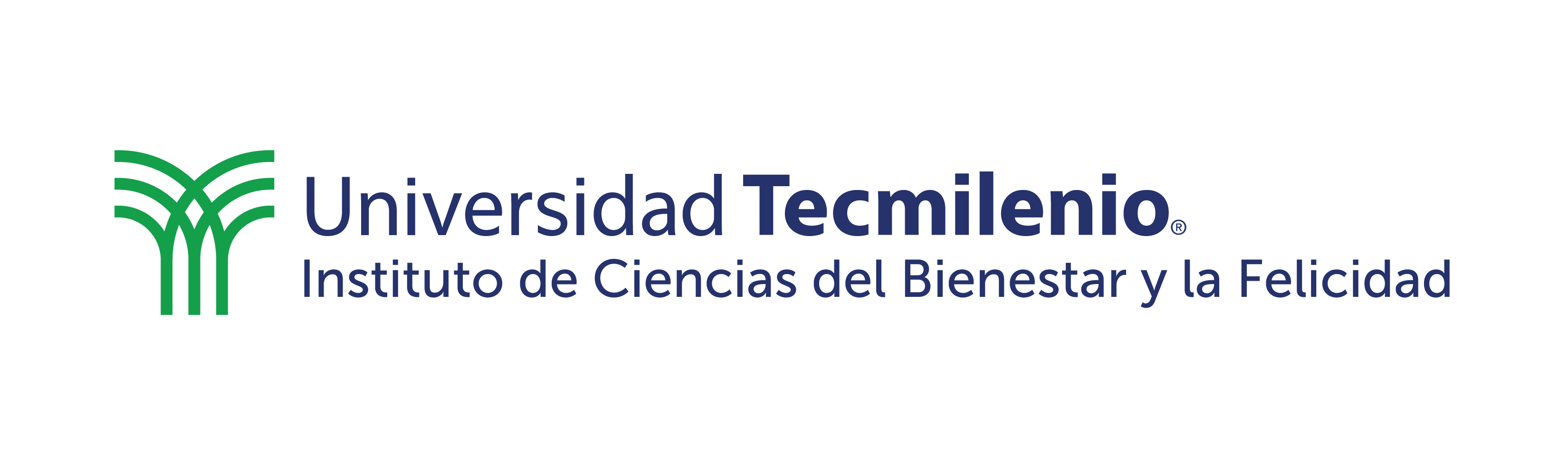 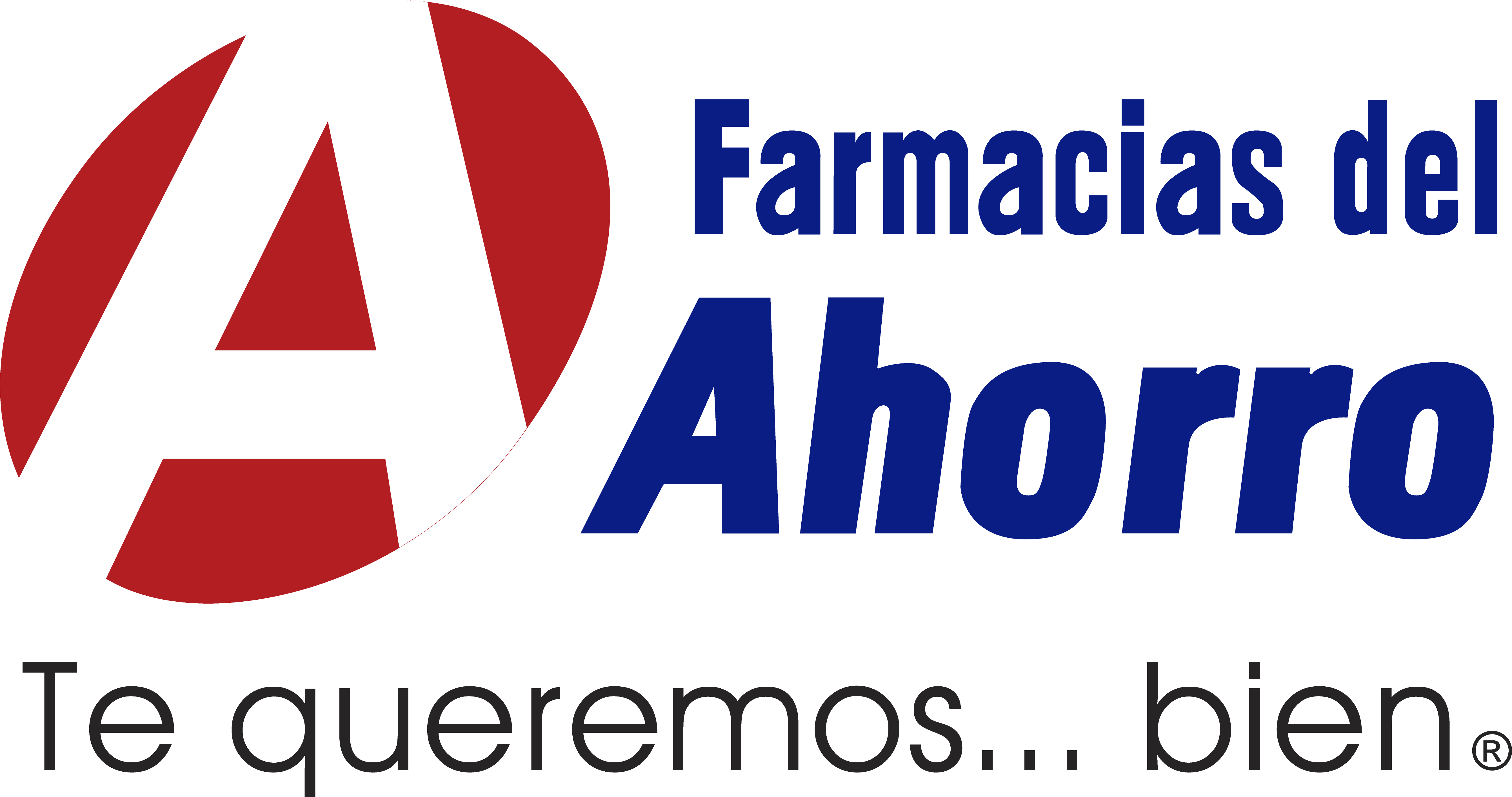 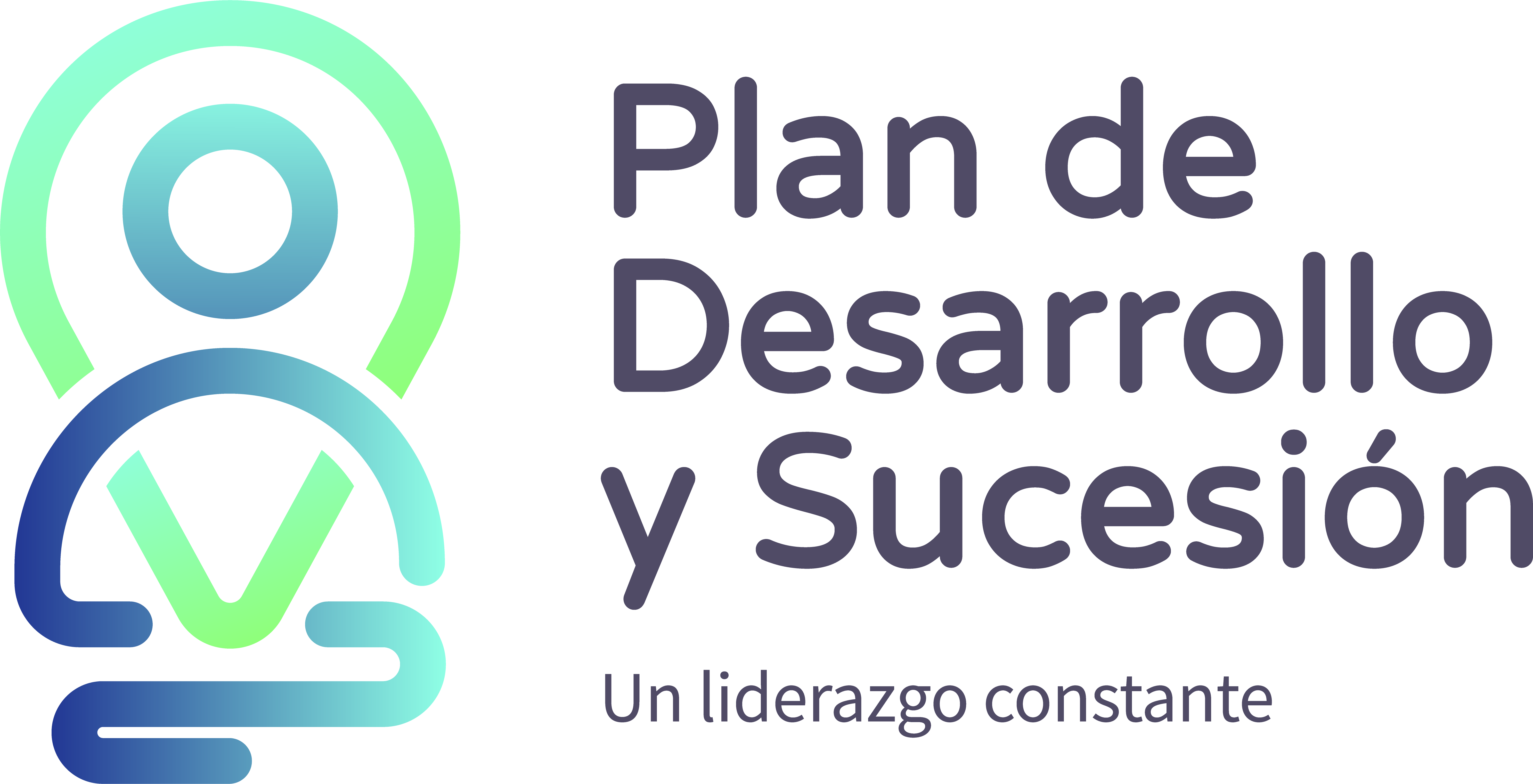 Dirección estratégica
v
Recordando lo que mencionan en Economipedia, uno de los elementos clave en la dirección estratégica es “movilizar personas y recursos, hacer que las cosas ocurran, generar acción al interior de la organización” (Orellana, s.f.). Por lo tanto, cuando un colaborador es capaz de movilizar, entonces podrá plantearse cualquier objetivo y encauzar sus recursos hacia este.
¿Cómo responderías las siguientes preguntas?
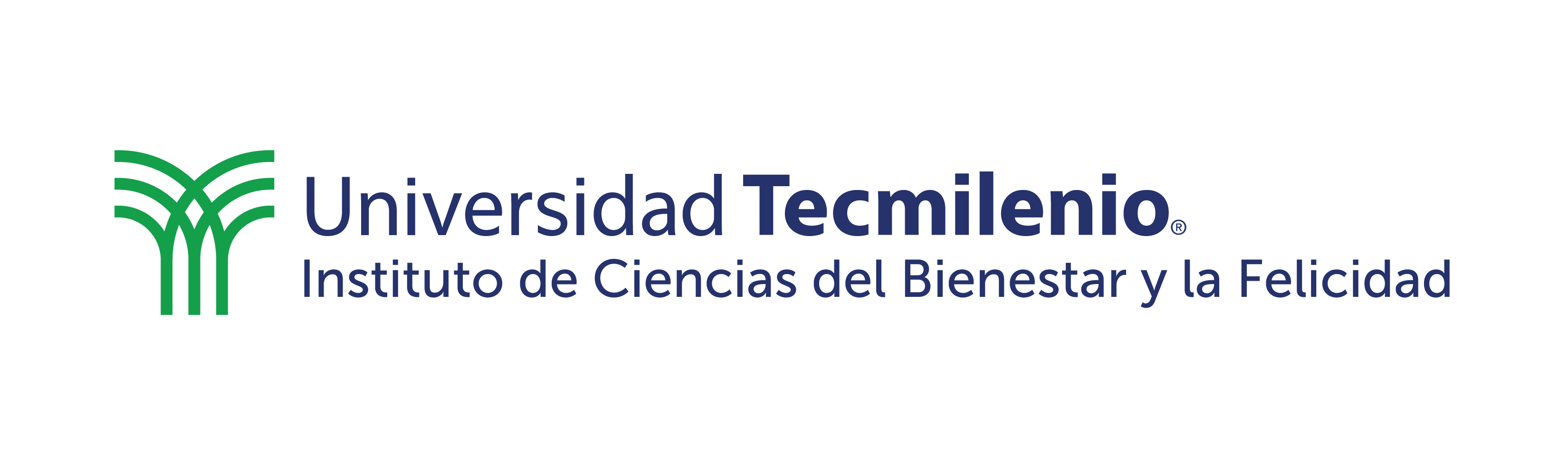 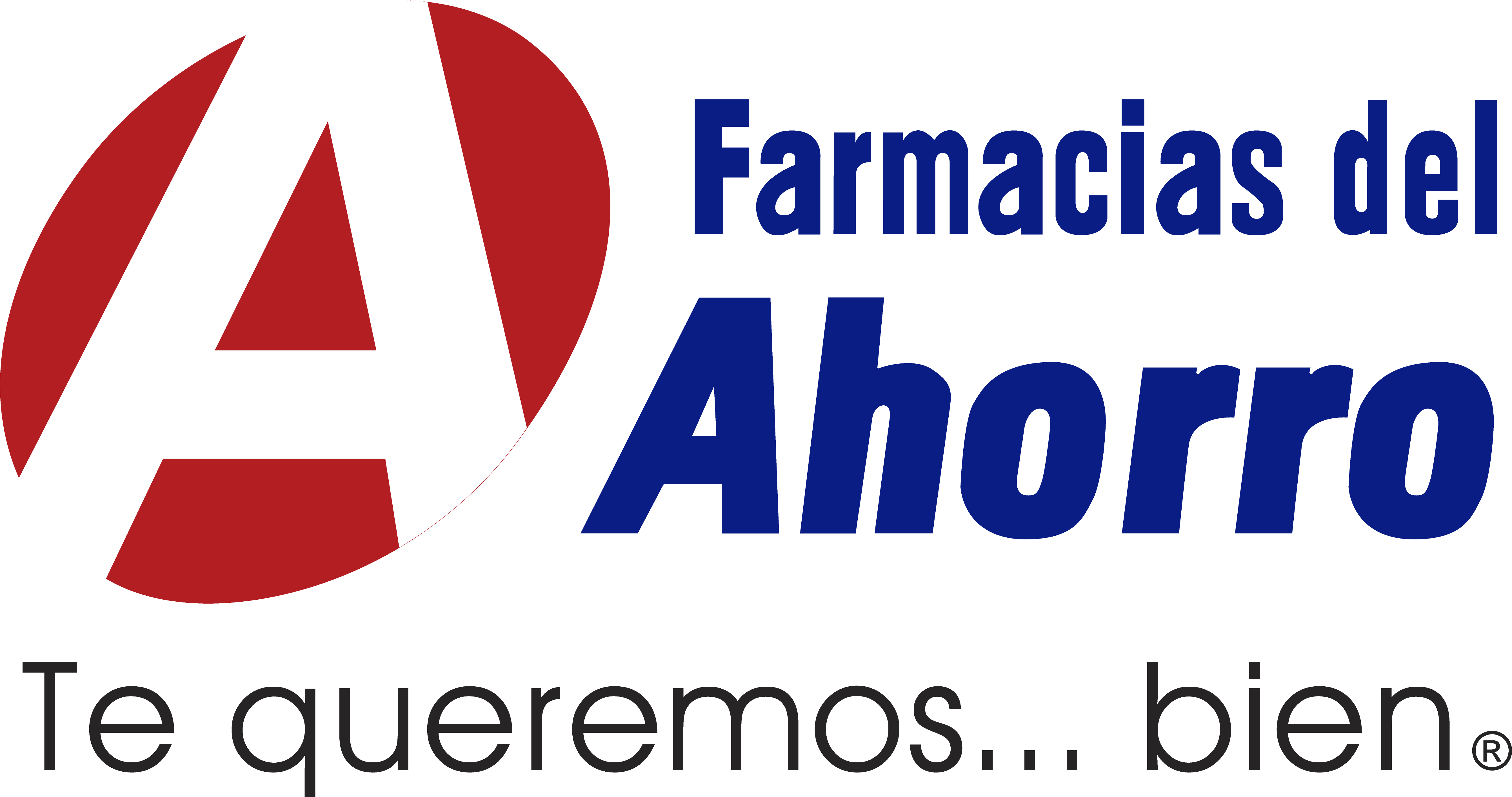 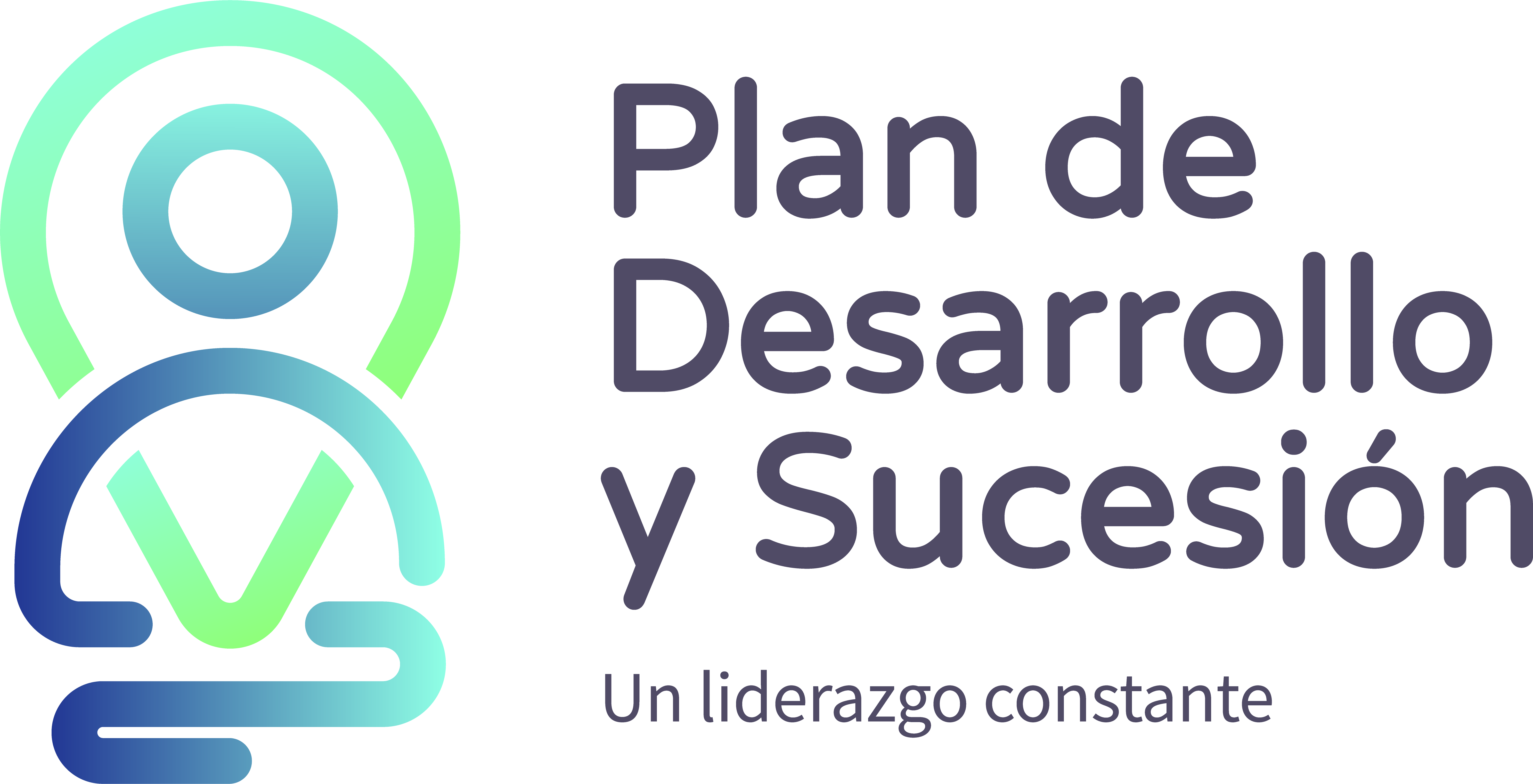 Reflexión grupal
1. ¿Cuál ha sido el beneficio de conocer el 
ciclo de mejora continua?
v
2. ¿Lo estás aplicando? Comparte un ejemplo.
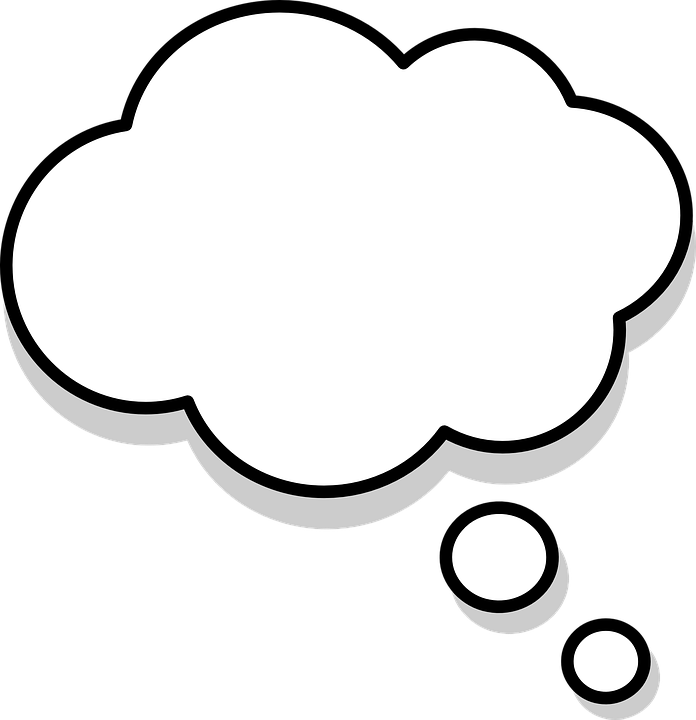 3. ¿Puedes platicar un caso de éxito de algún colaborador con el que se detuvo la resistencia al cambio?
4. Aplicando la inteligencia empresarial, ¿en qué te han funcionado los datos que has obtenido?
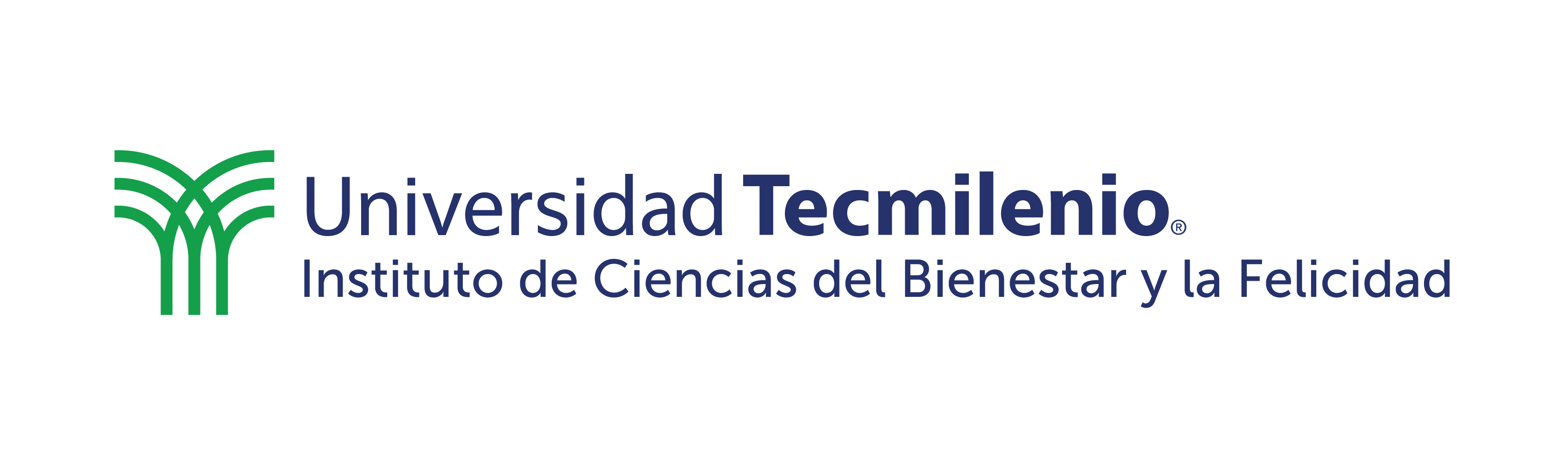 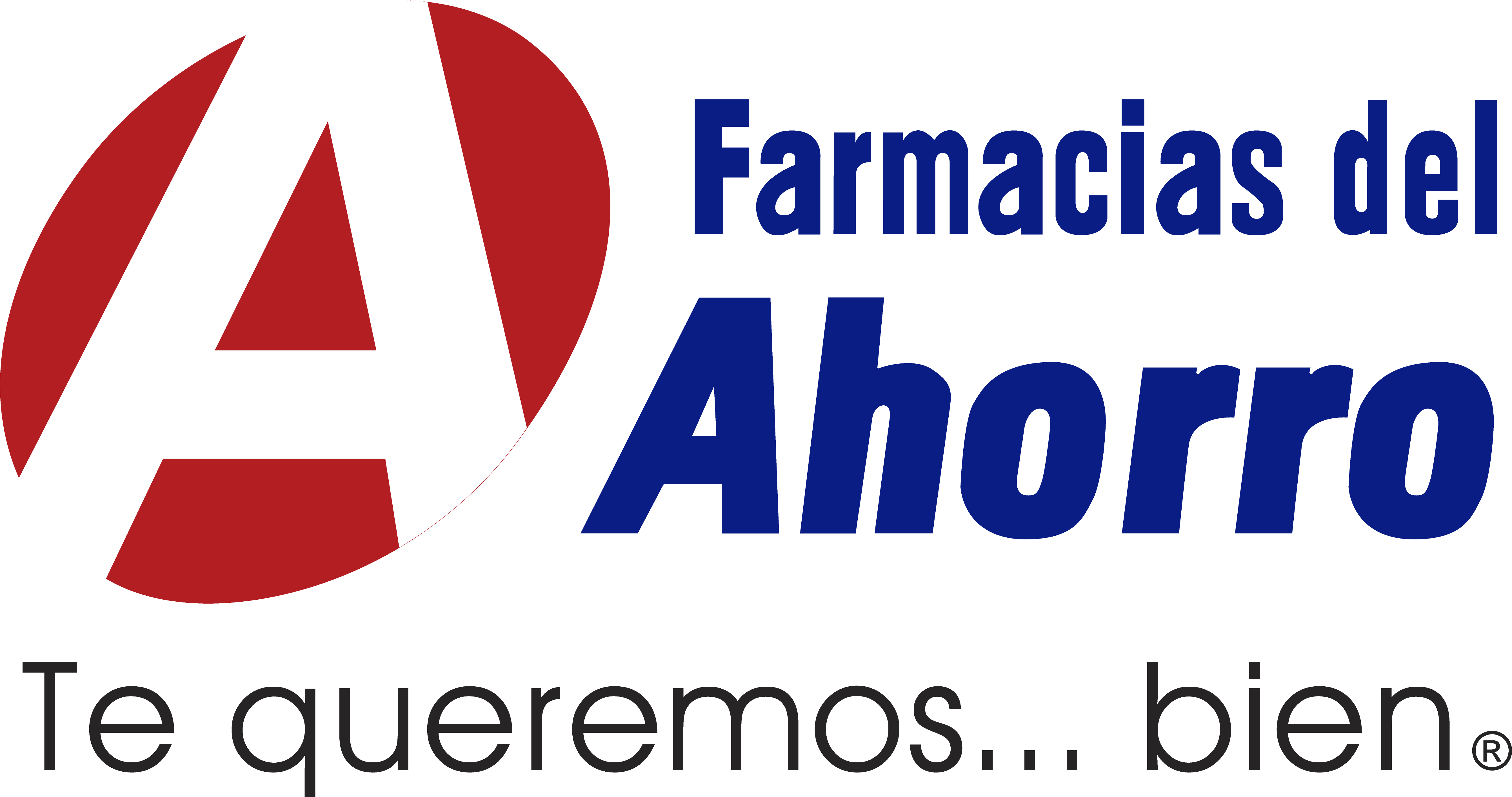 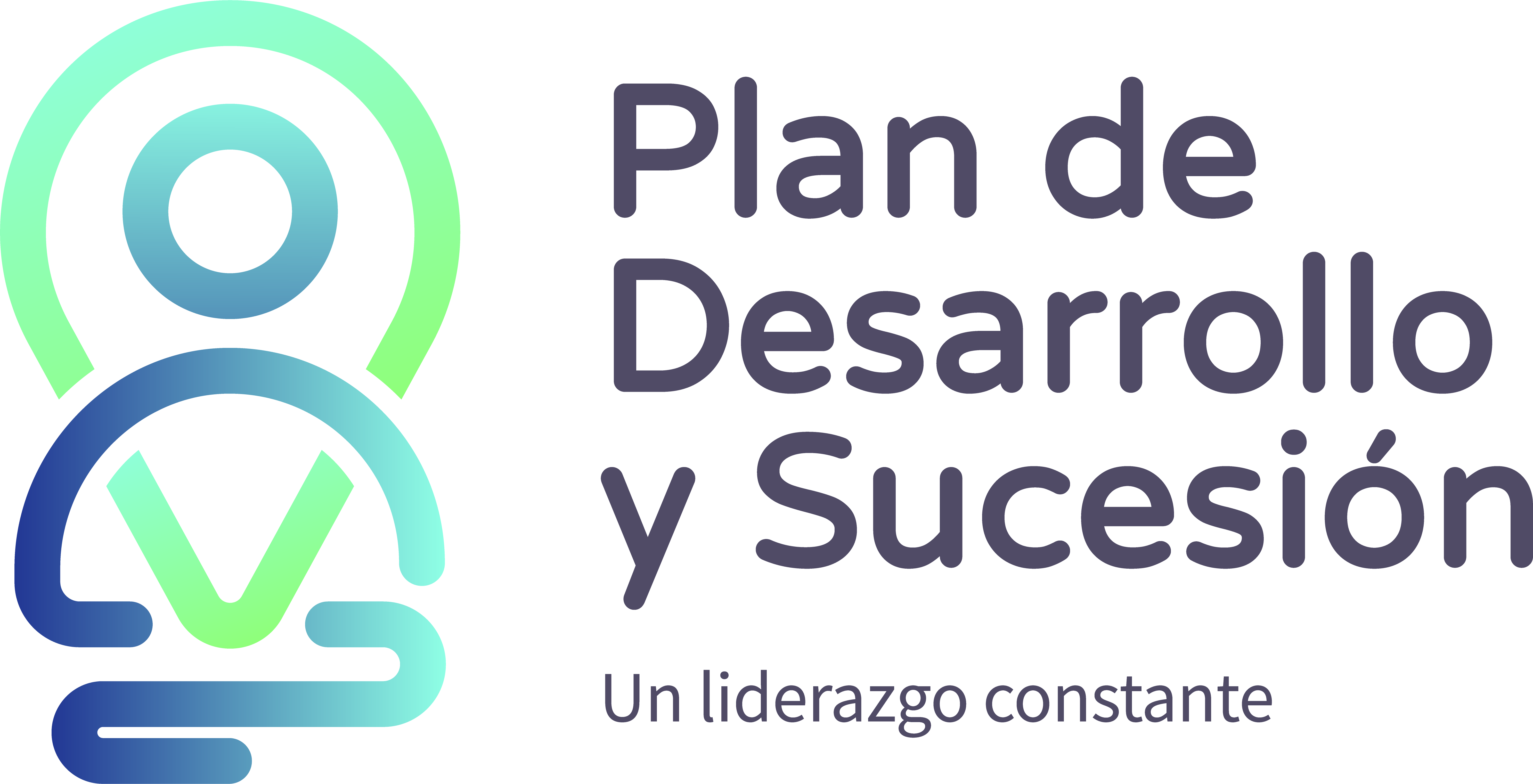 v
Participación plenaria
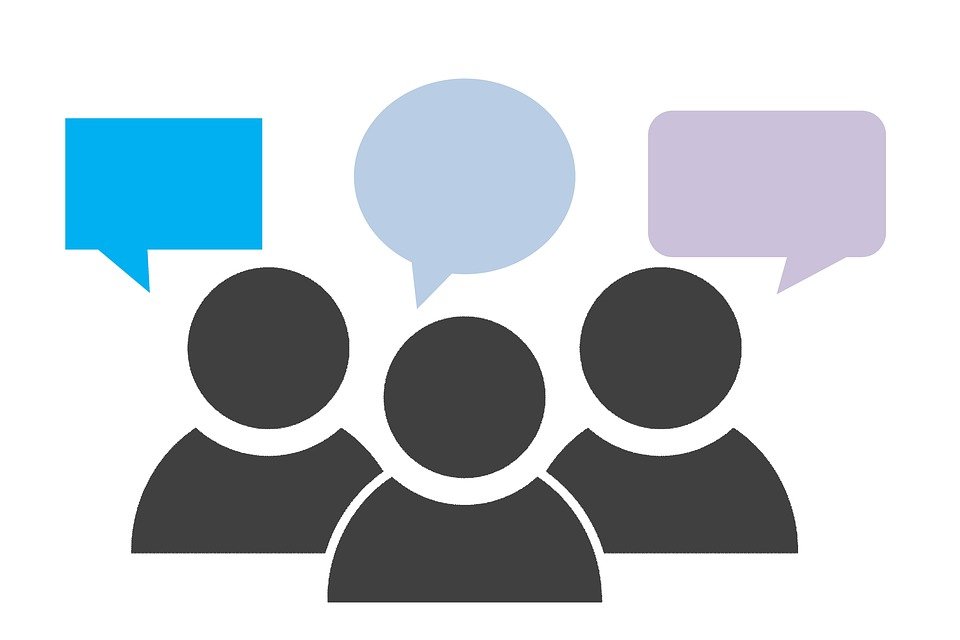 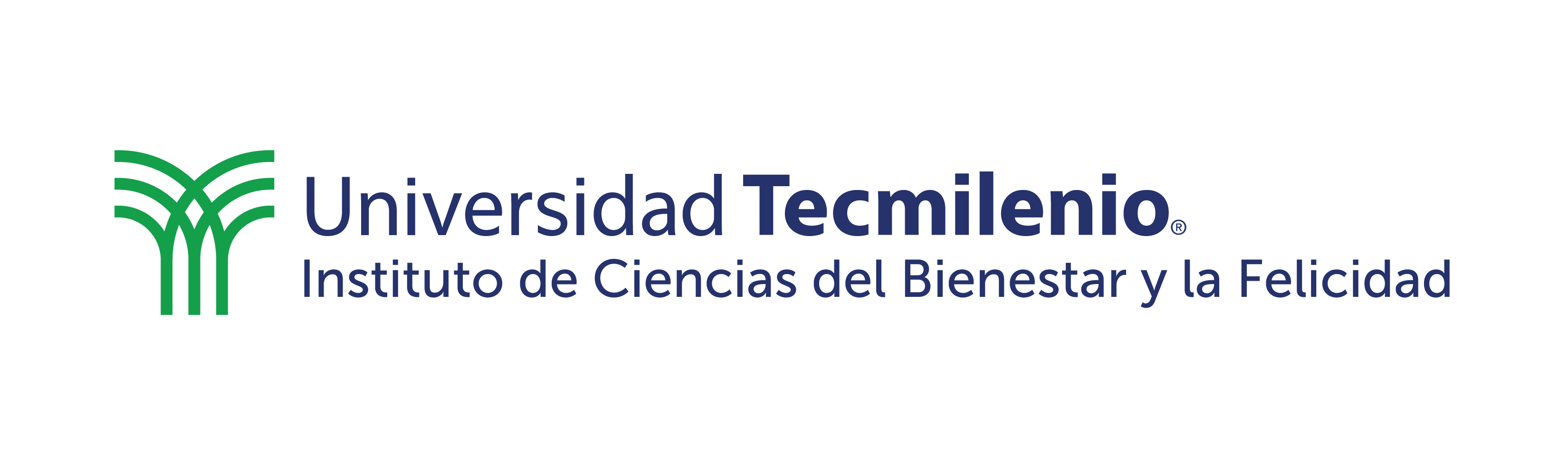 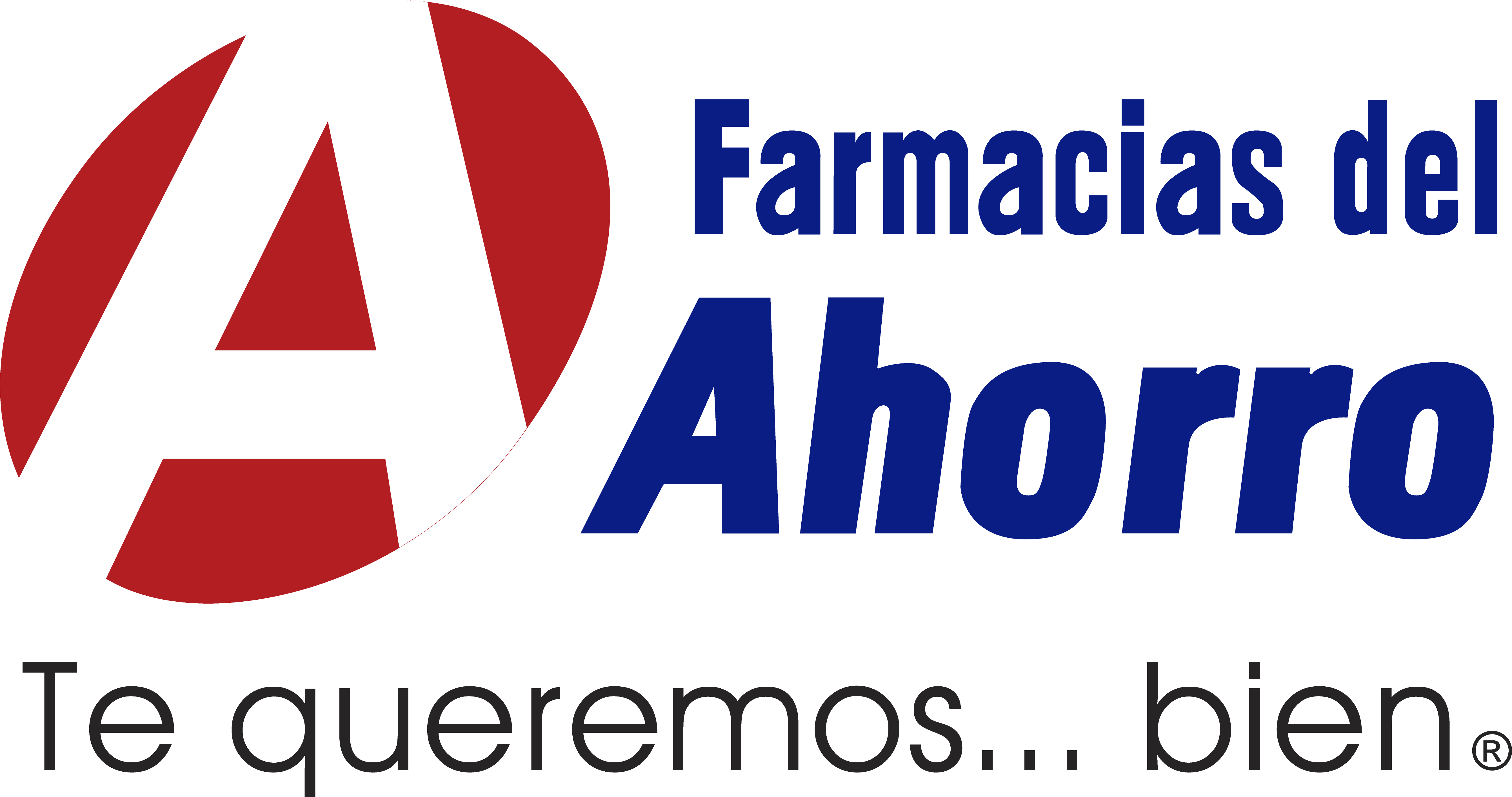 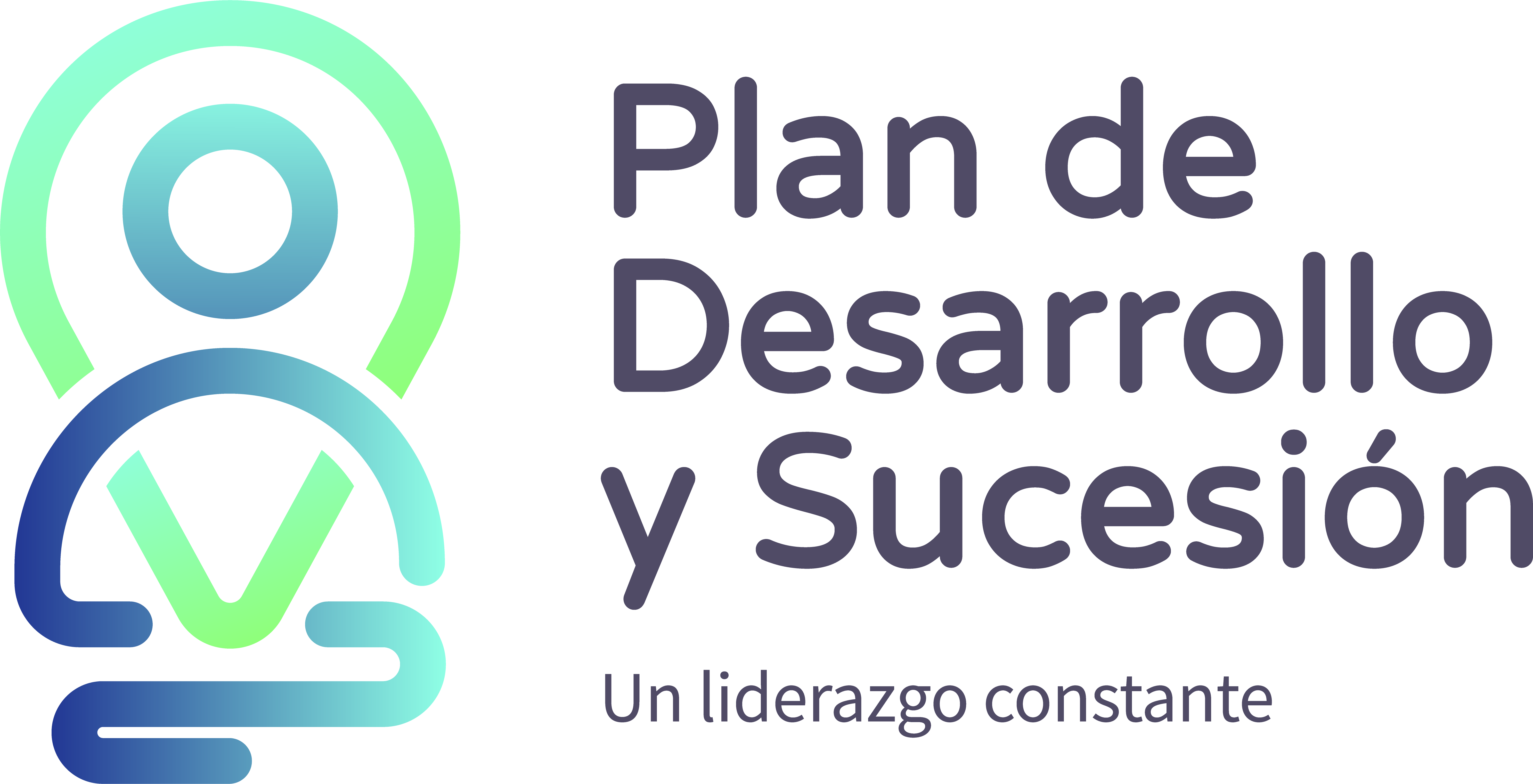 Una vez que ingreses, introduce el PIN 05458128 que te proporcionará el instructor.
v
v
Quiz
Introduce tu nombre y espera a que el instructor comience el juego.
Te invitamos a entrar a la página web Kahoot.it desde tu dispositivo móvil.
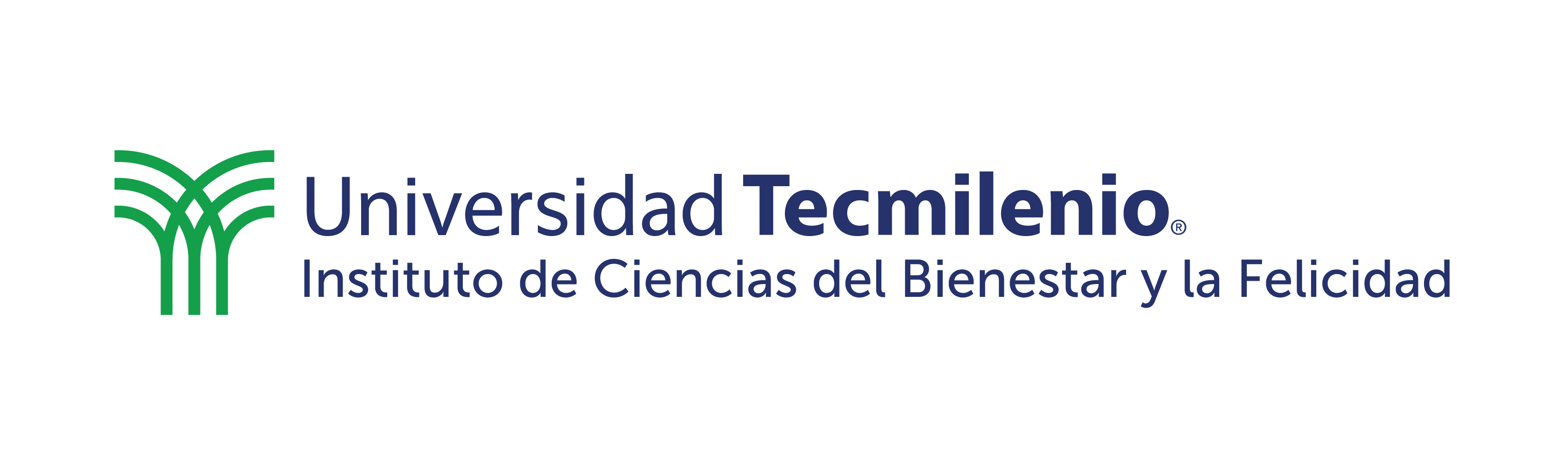 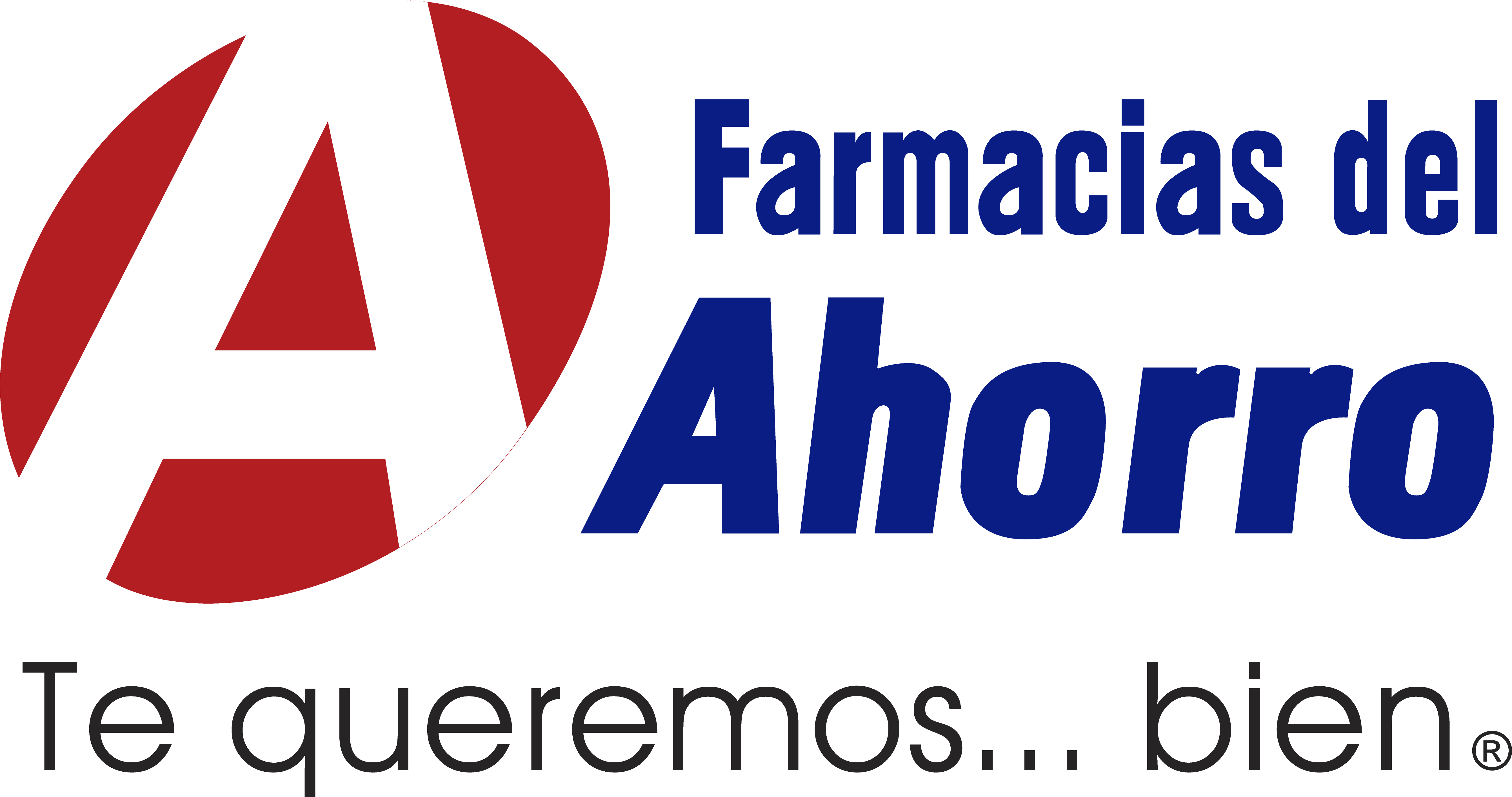 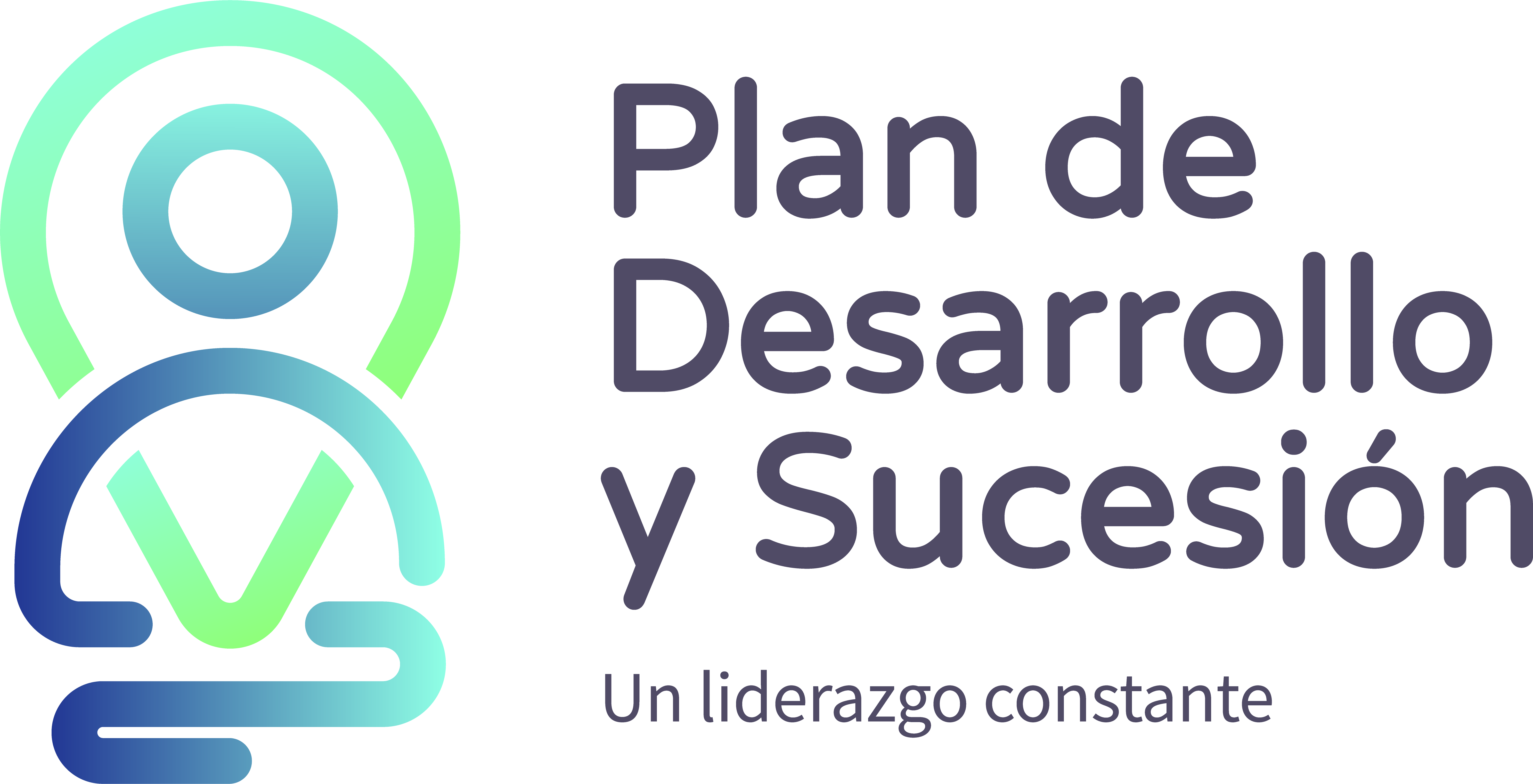 [Speaker Notes: https://kahoot.it/challenge/05458128?challenge-id=57493deb-1c72-4f52-8e4f-e650ca3b099f_1628269183857]
v
Tema 7.
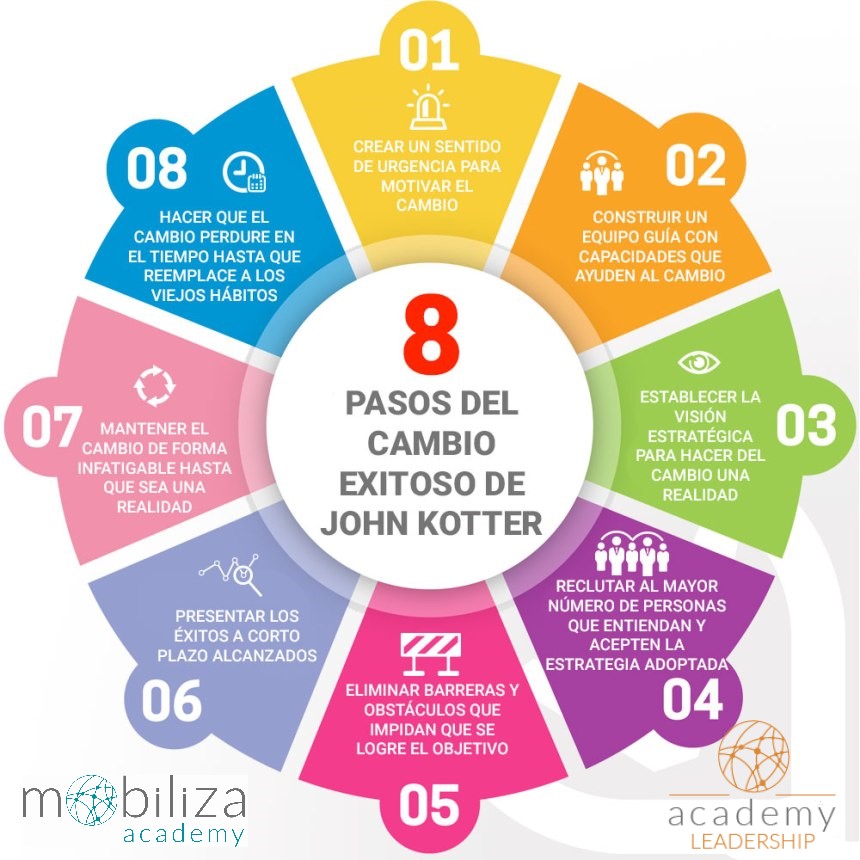 Modelo Kotter
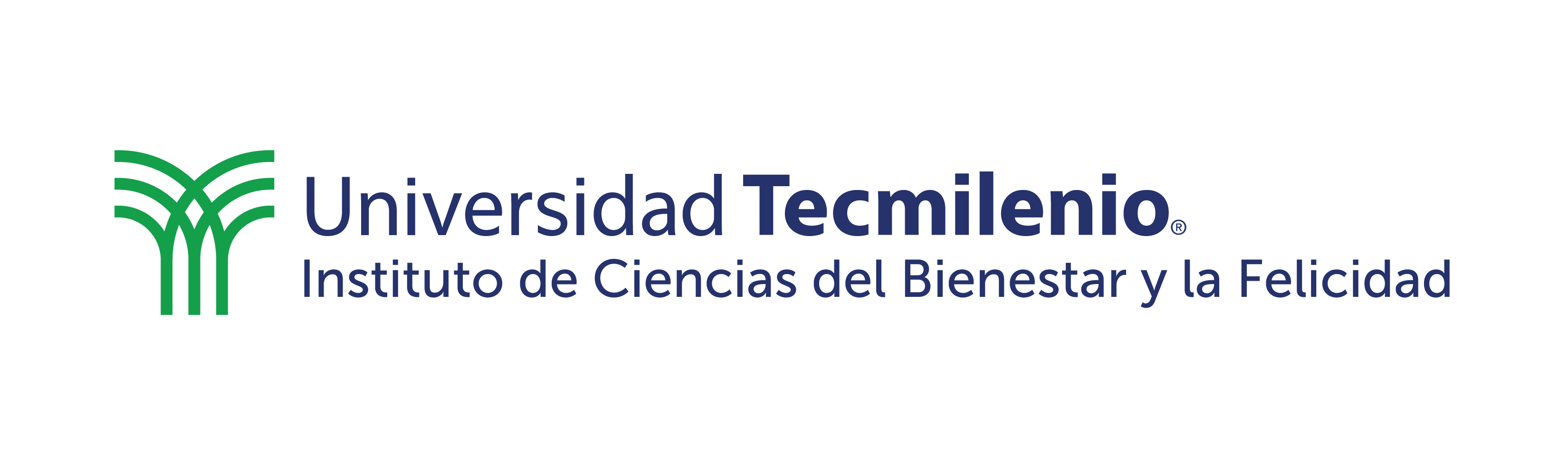 Fuente: Mobiliza Academy. (s.f.). 8 pasos del cambio éxitos de Jhon Kotter. Recuperado de https://mobilizaacademy.com/8-pasos-del-cambio/
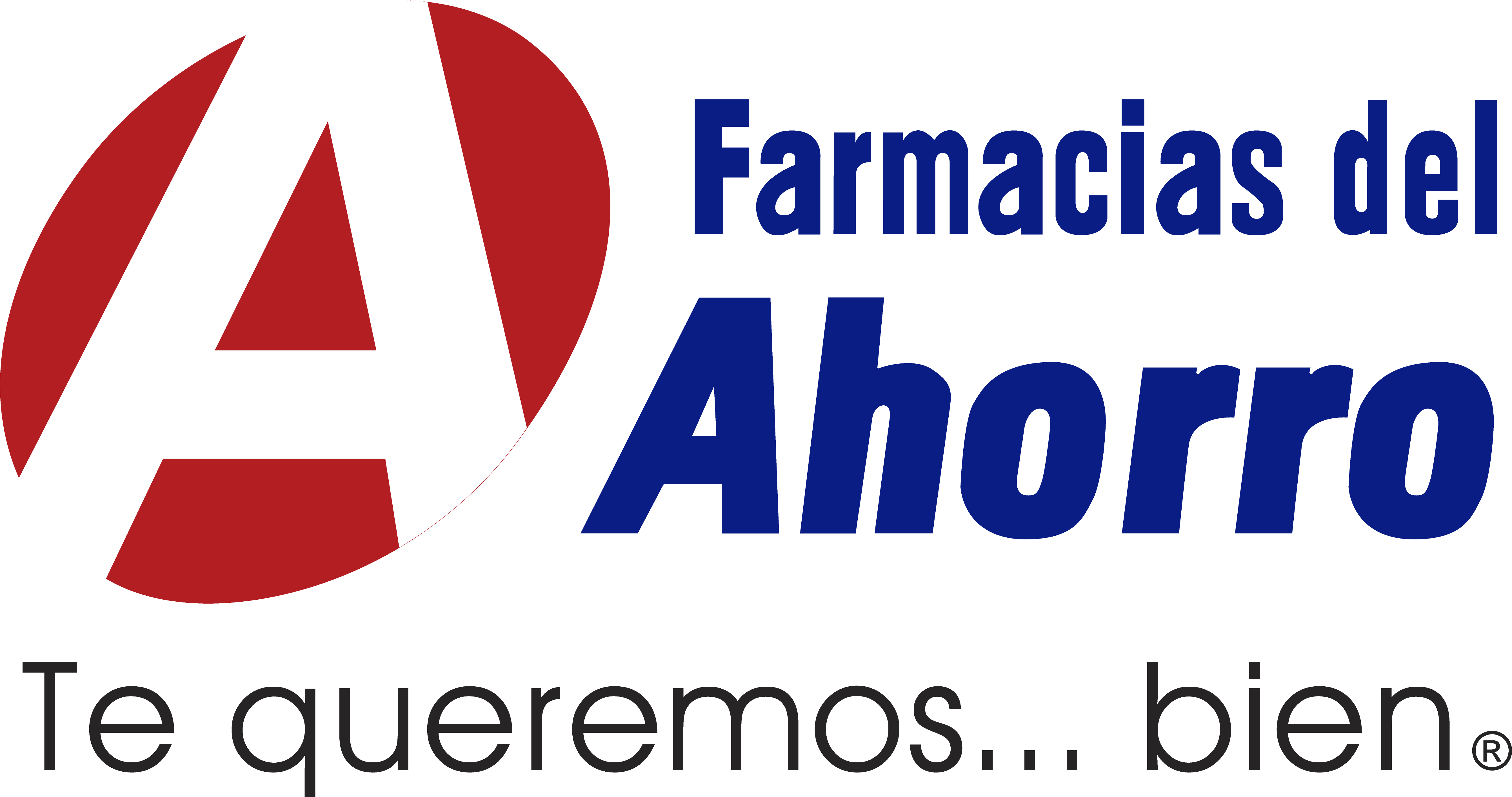 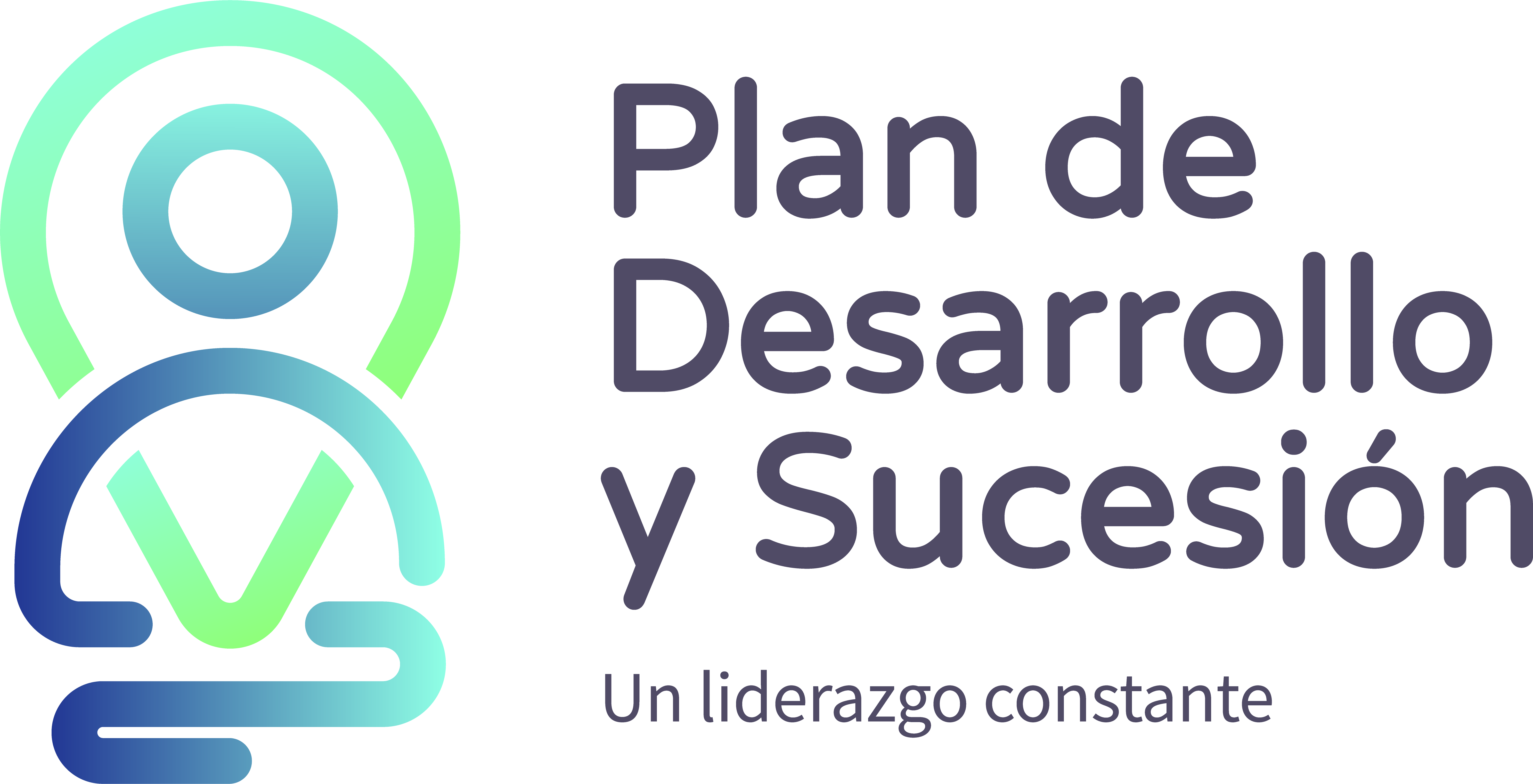 v
Atención plenaTu mejor versión
Con esta actividad disfrutaremos de una práctica de atención plena.

A continuación, te invitamos a revisar el siguiente video:
https://www.youtube.com/watch?v=V64hr3MVf7o
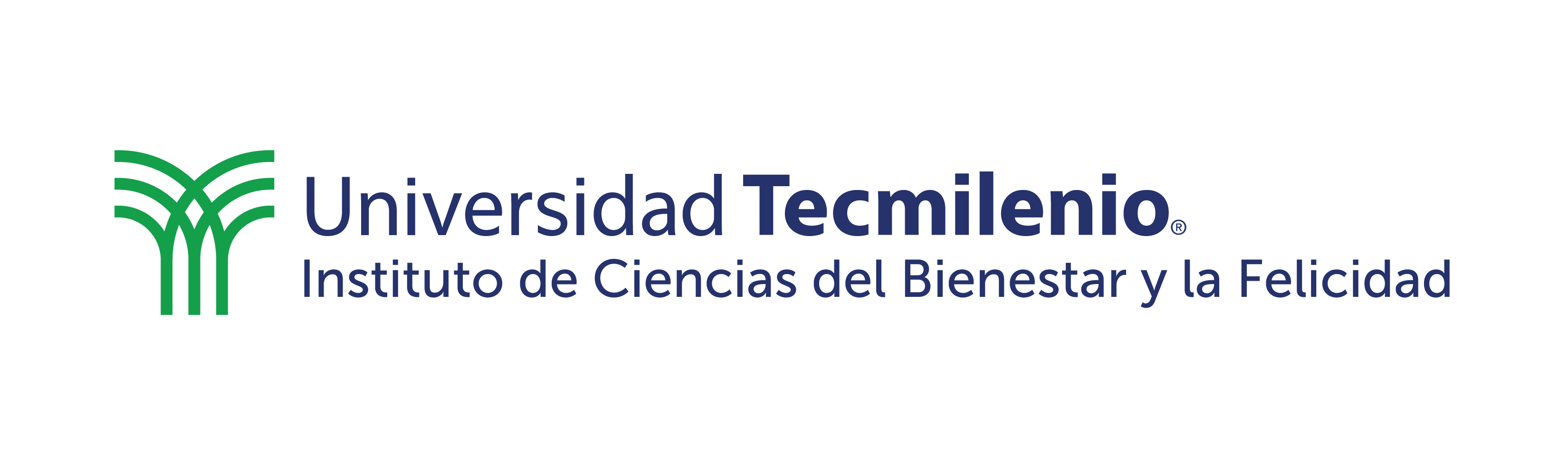 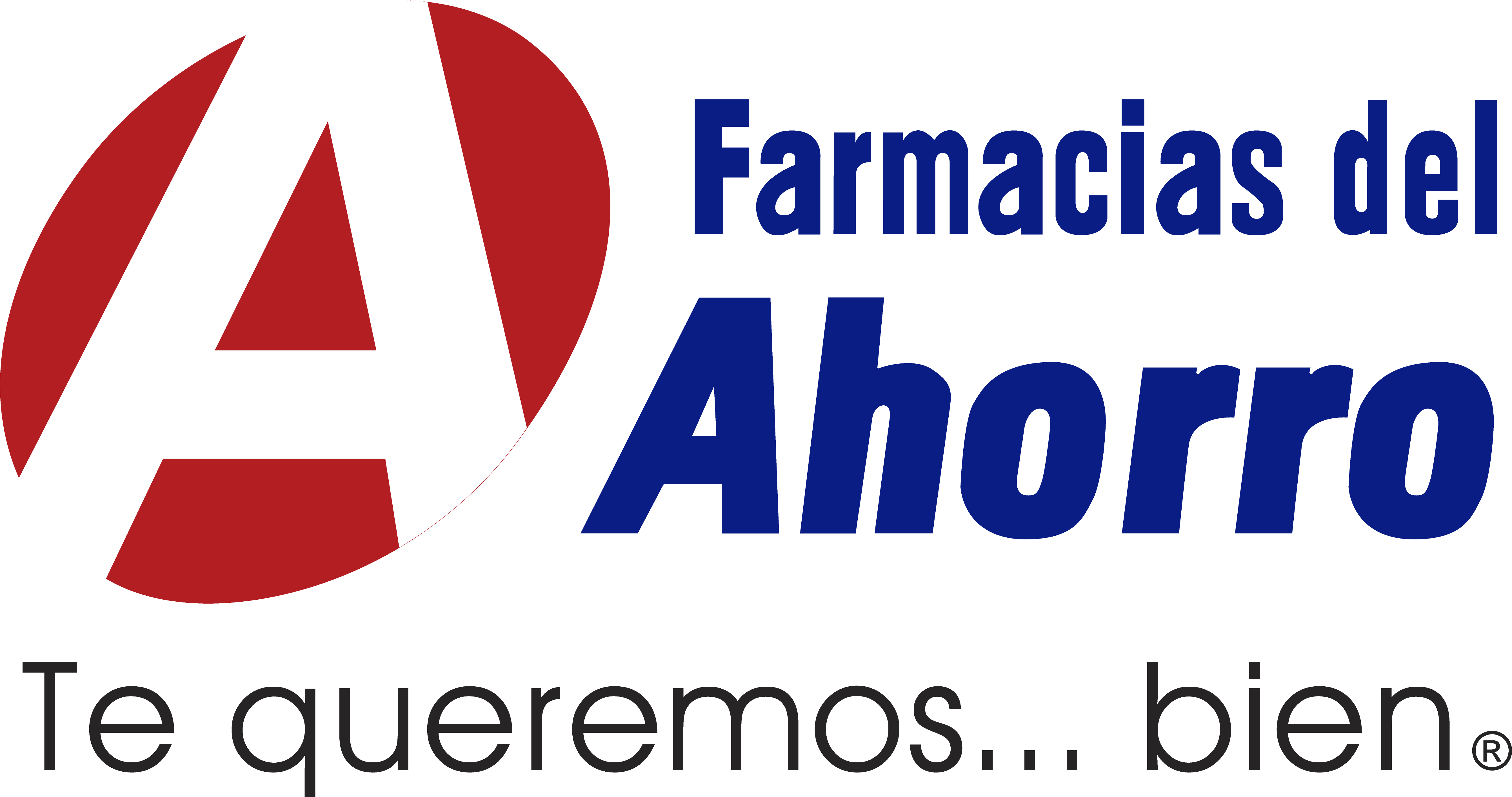 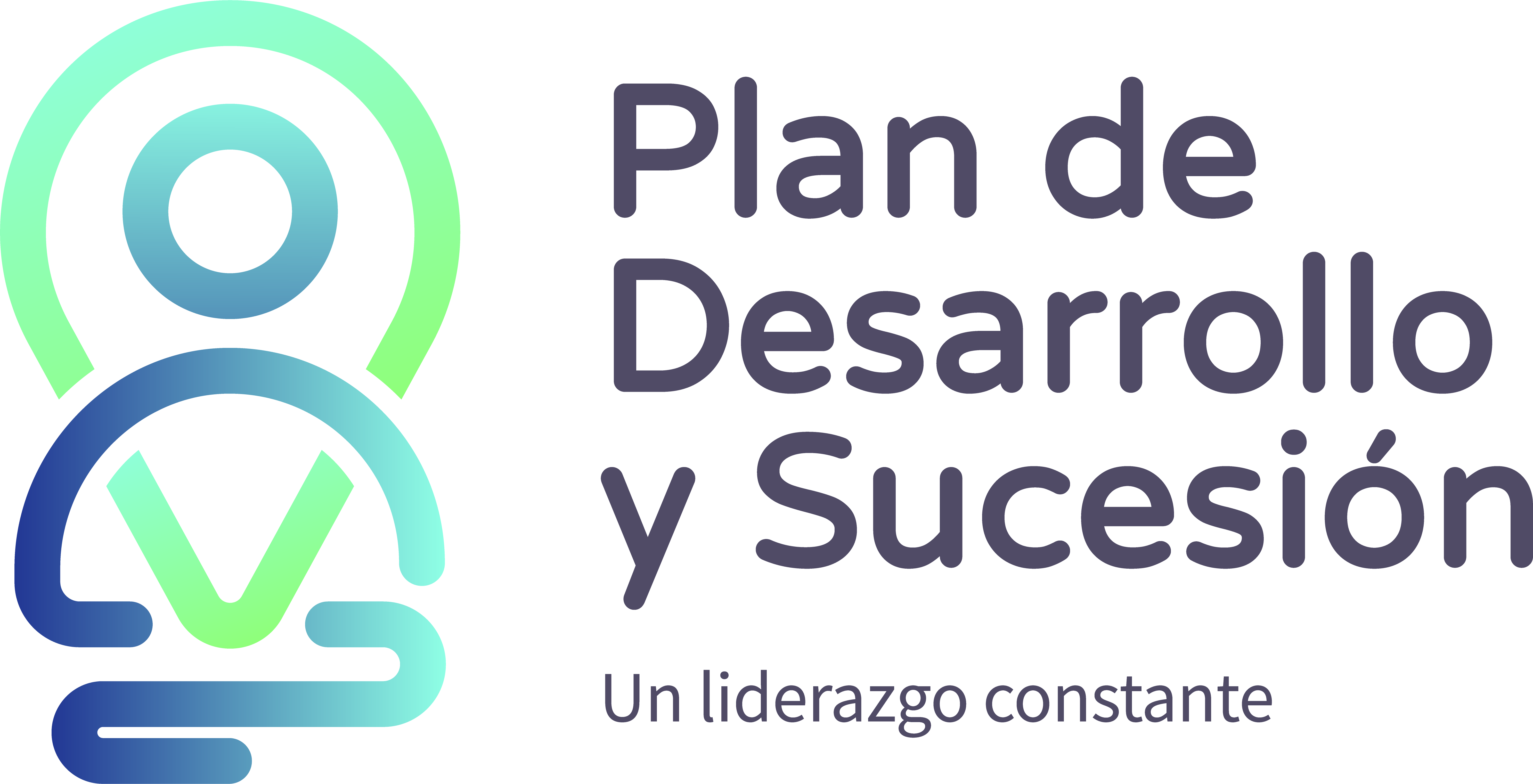 Actividad 2:Modelo Kotter.
v
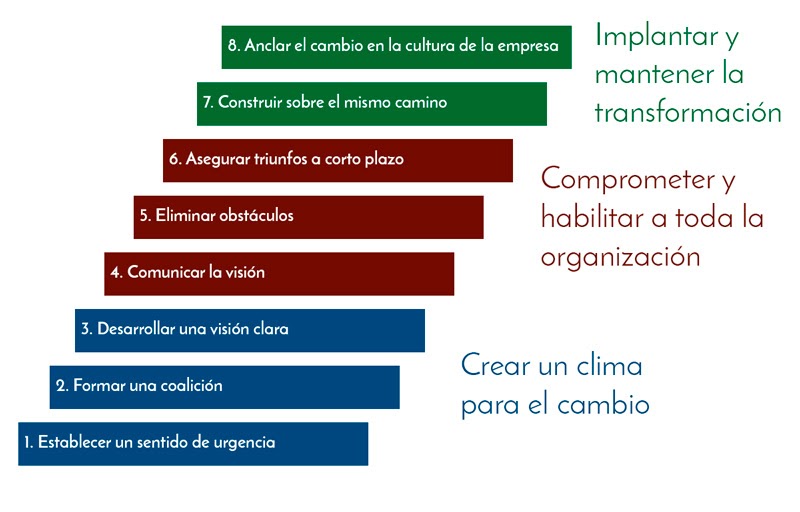 Reforzaremos las tres etapas del modelo Kotter.
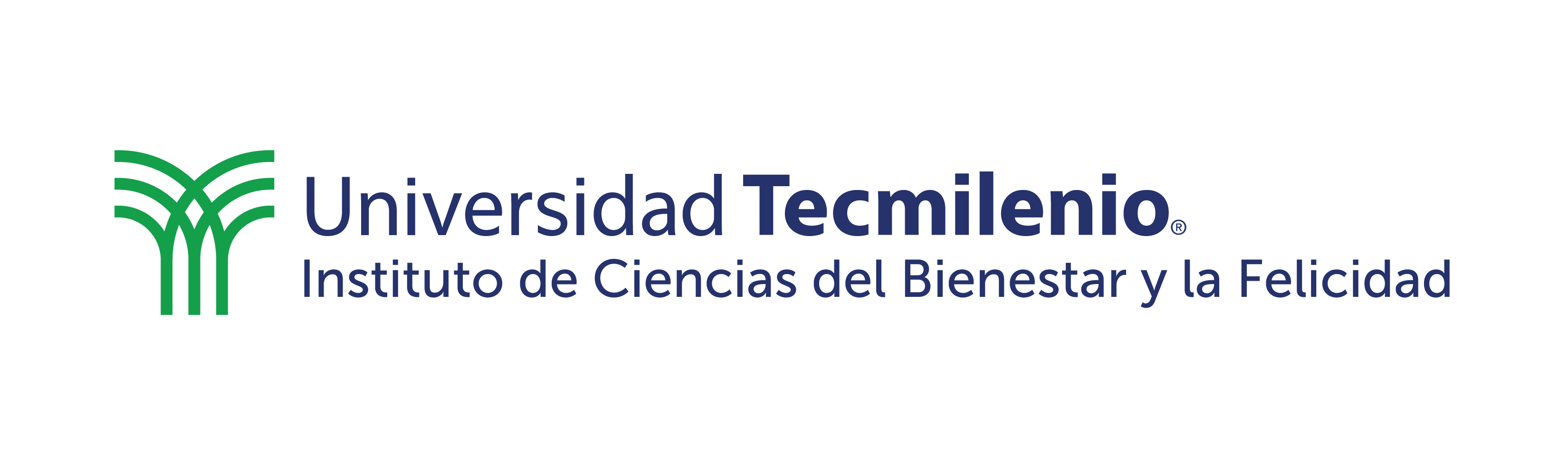 Fuente: Saiz, J. (2017). Modelo Kotter. El modelo de gestión de cambio. Recuperado de https://jorgesaiz.com/blog/modelo-kotter-gestion-del-cambio/
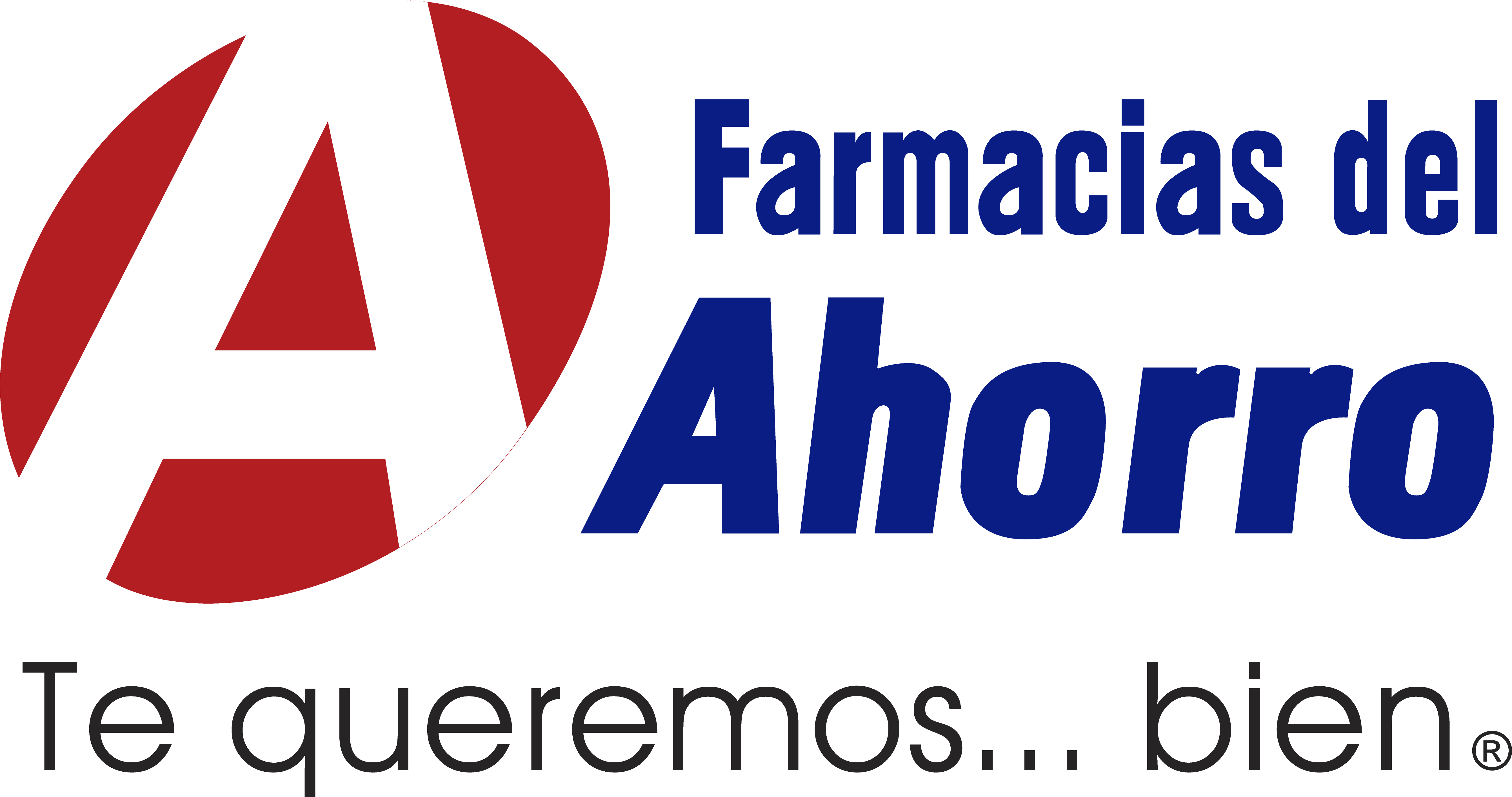 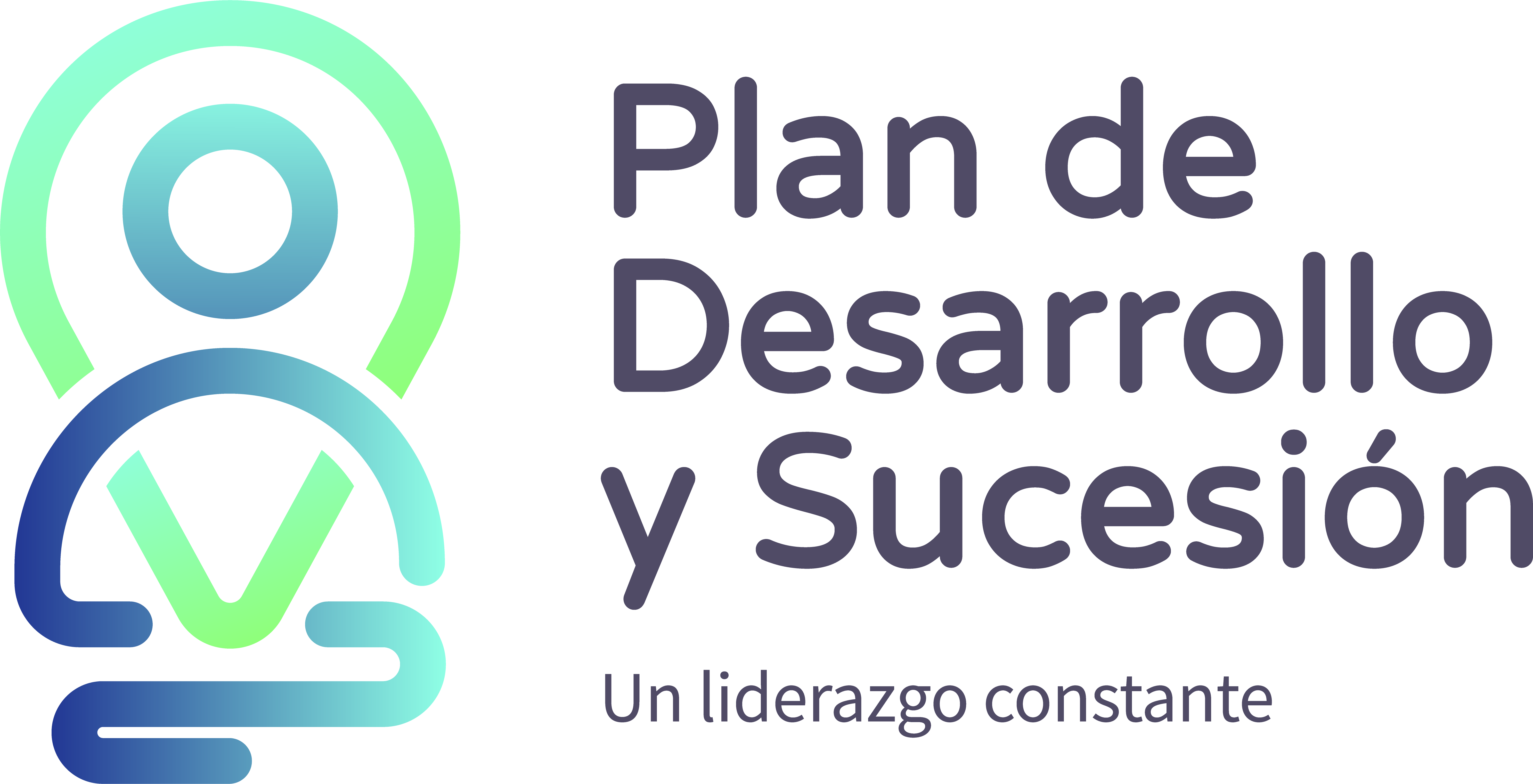 Continuación…
v
Recuerda que compartimos aspectos para que tú, como líder, conectes con tus equipos.
Por lo tanto, menciona las acciones que estás llevando a cabo en cada una de ellas.
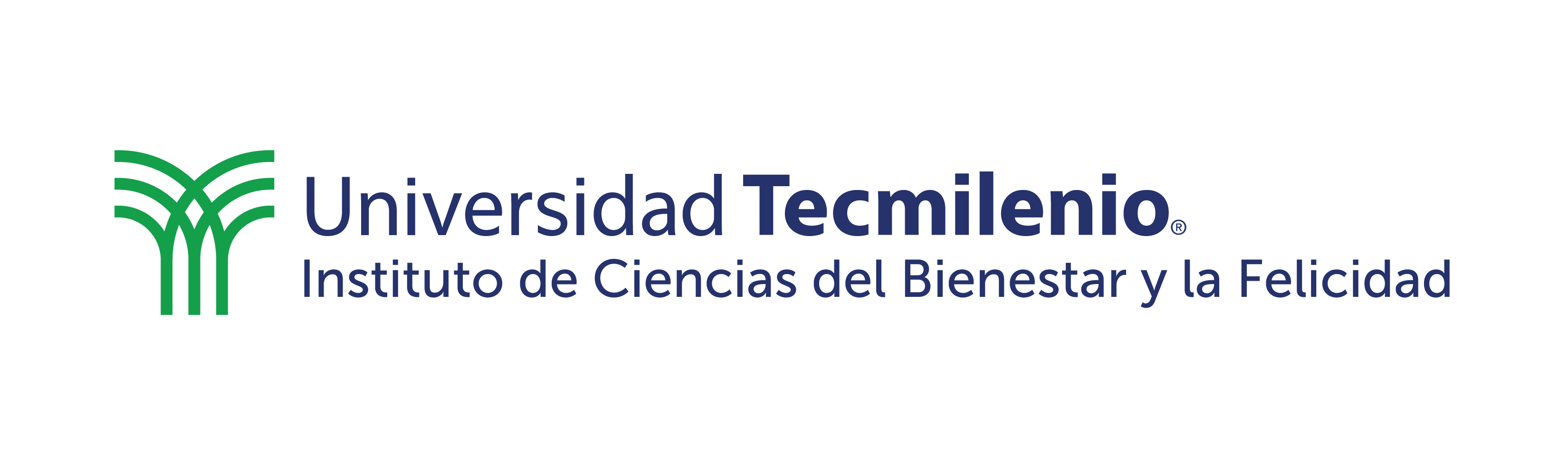 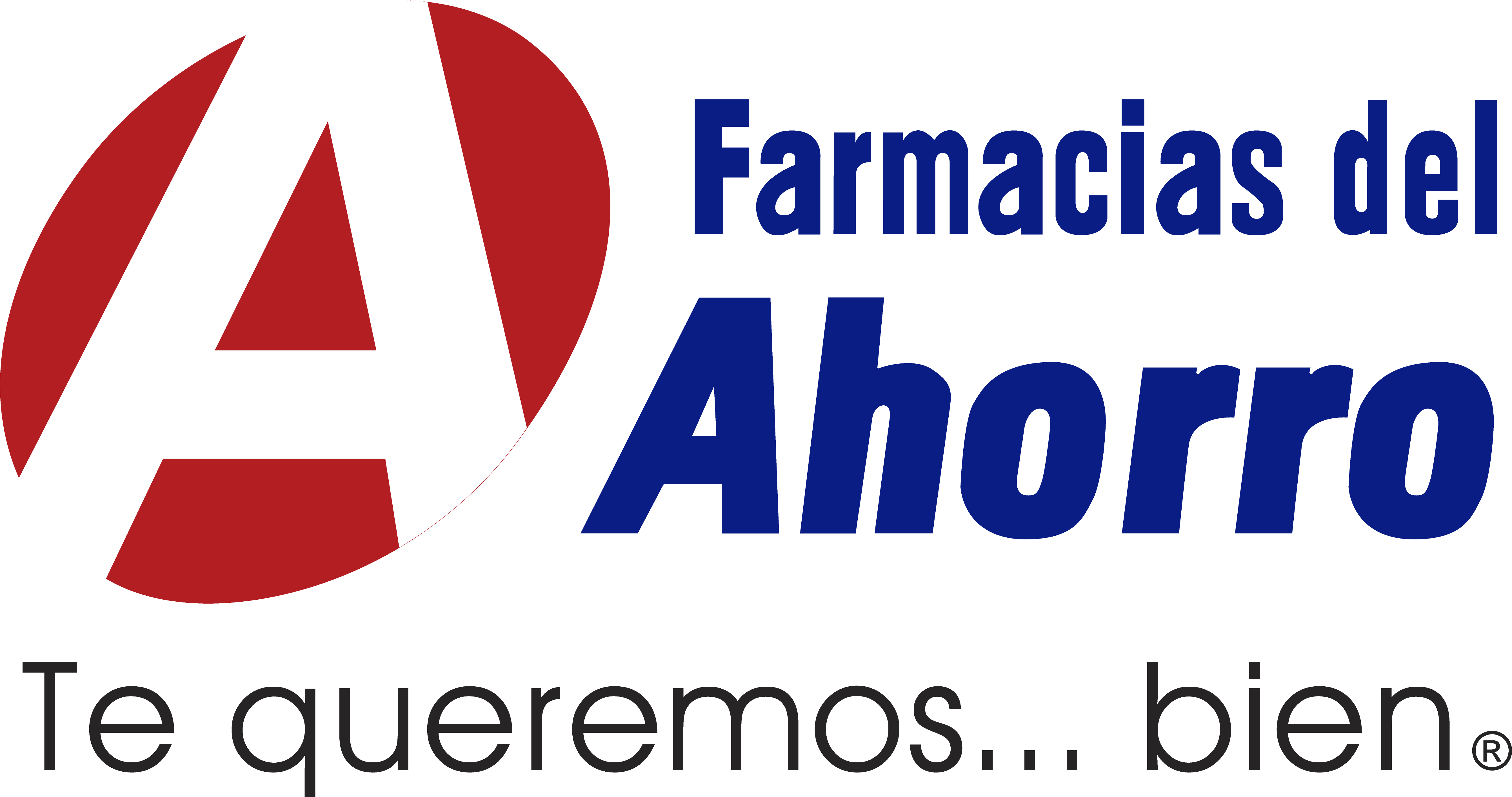 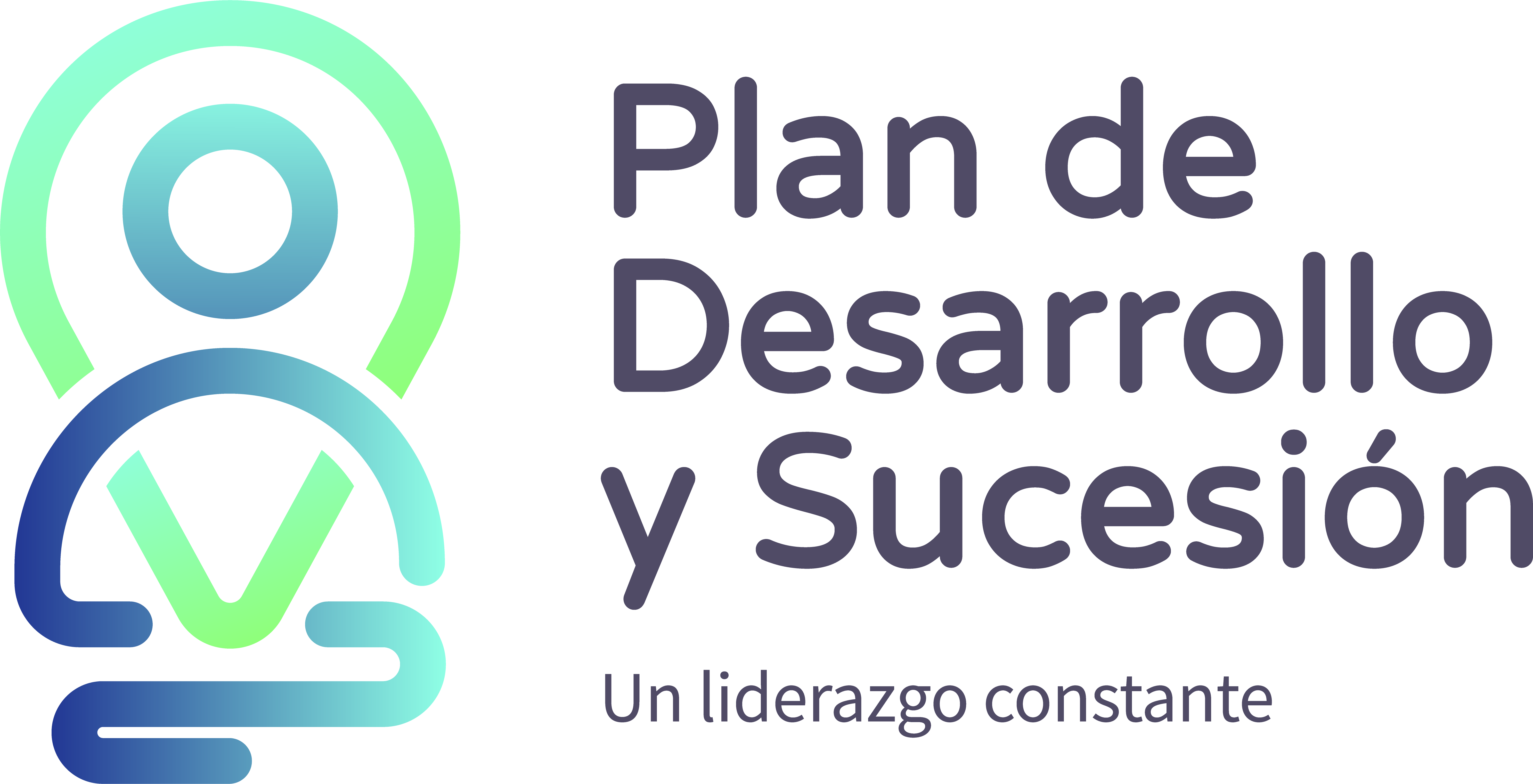 Reflexión grupal
1. ¿En qué te funcionó conocer el modelo Kotter?
v
2. ¿Qué relación consideras que tiene tu rol como líder en una correcta implementación de un cambio?
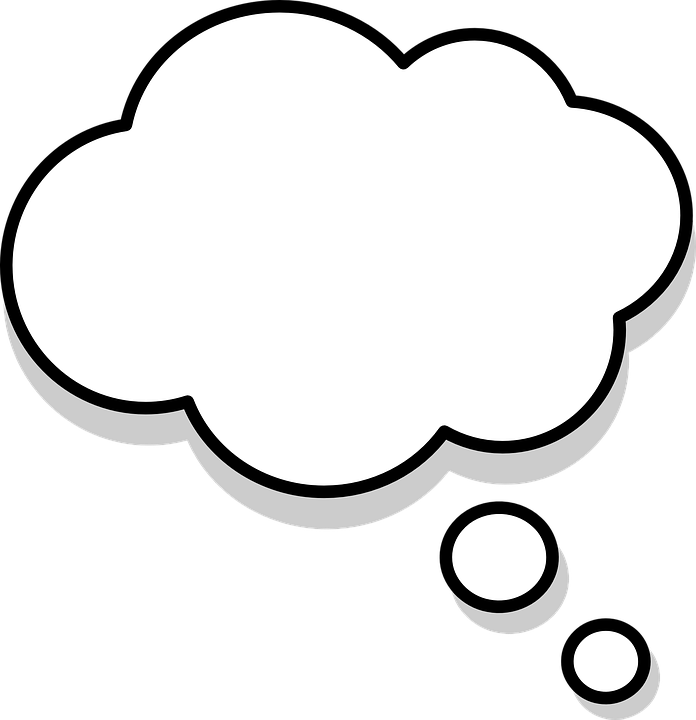 3. ¿Consideras que identificar el cambio del consumidor también es parte de tu gestión?
4. Si tú eres un agente de cambio, ¿qué impacto positivo existe?
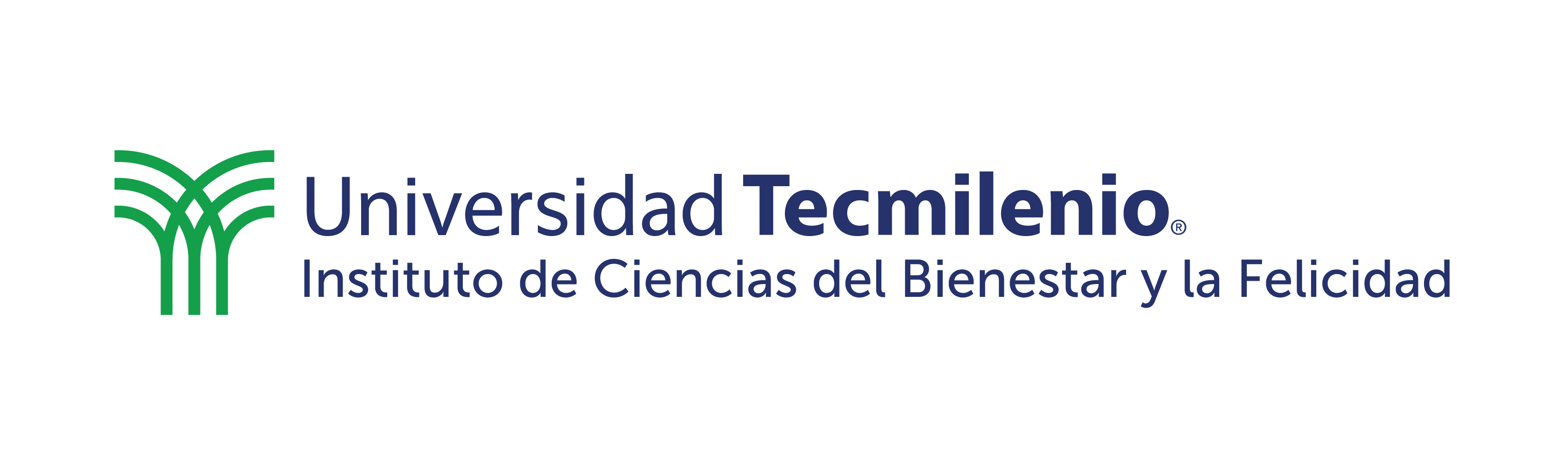 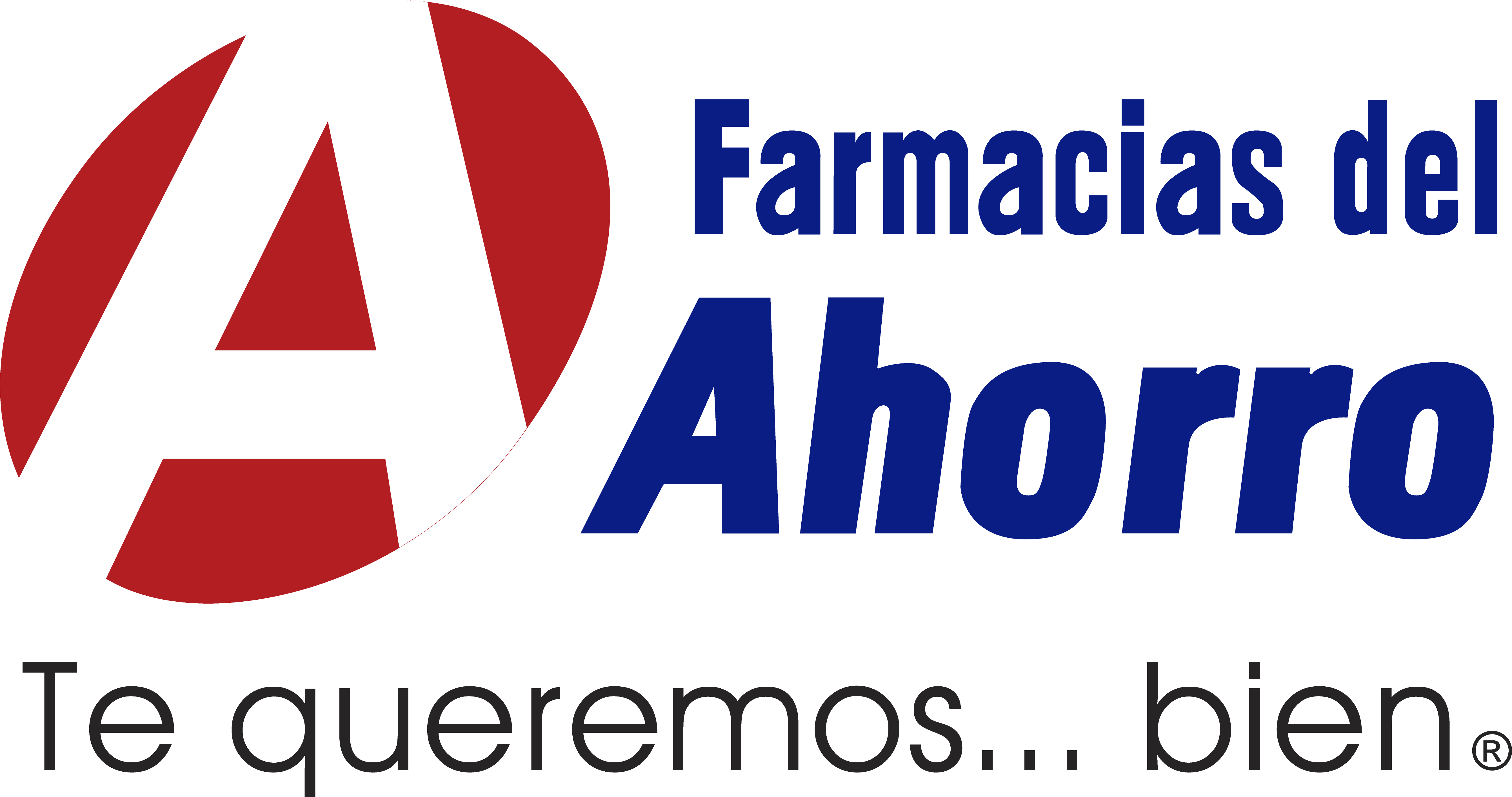 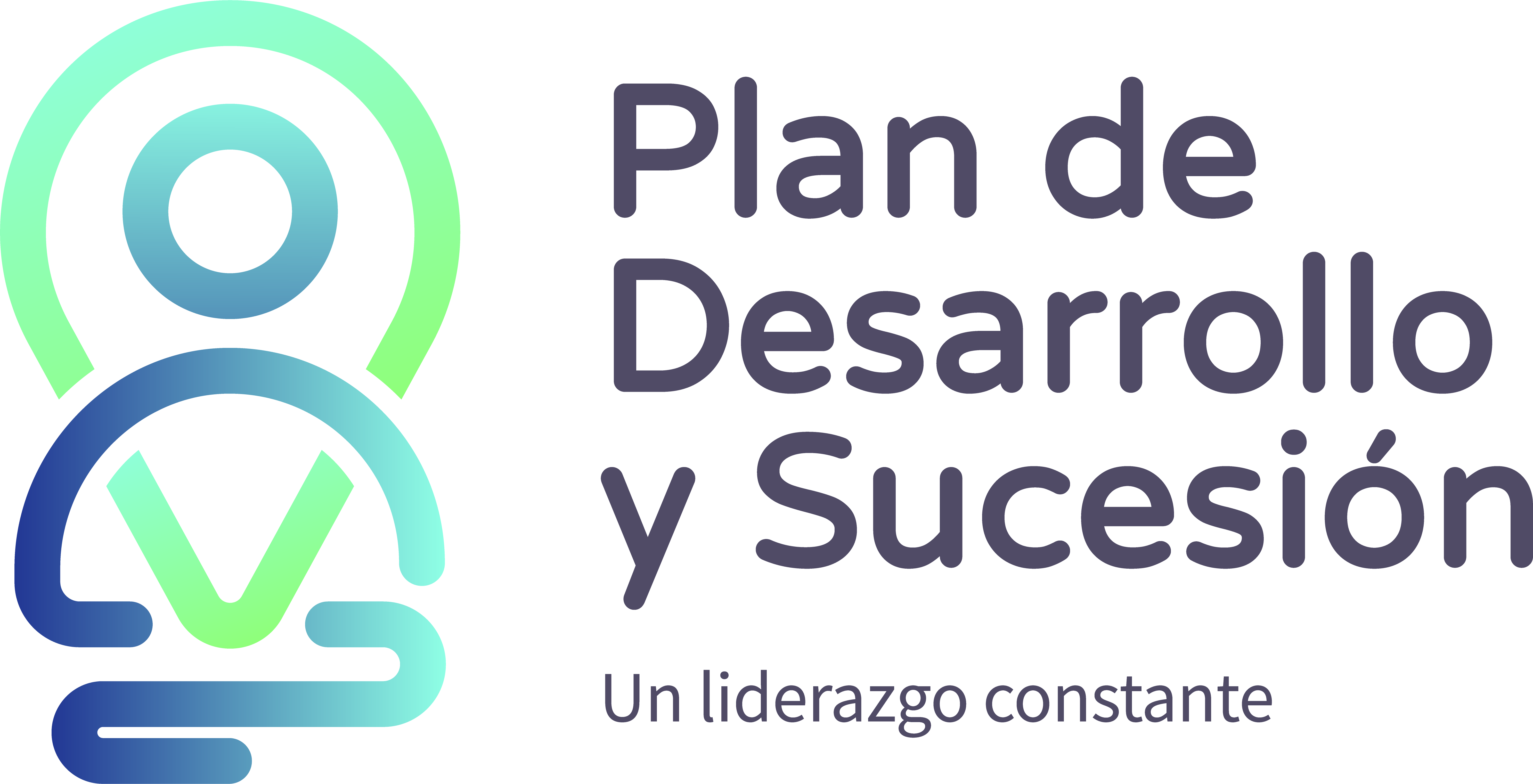 v
Participación plenaria
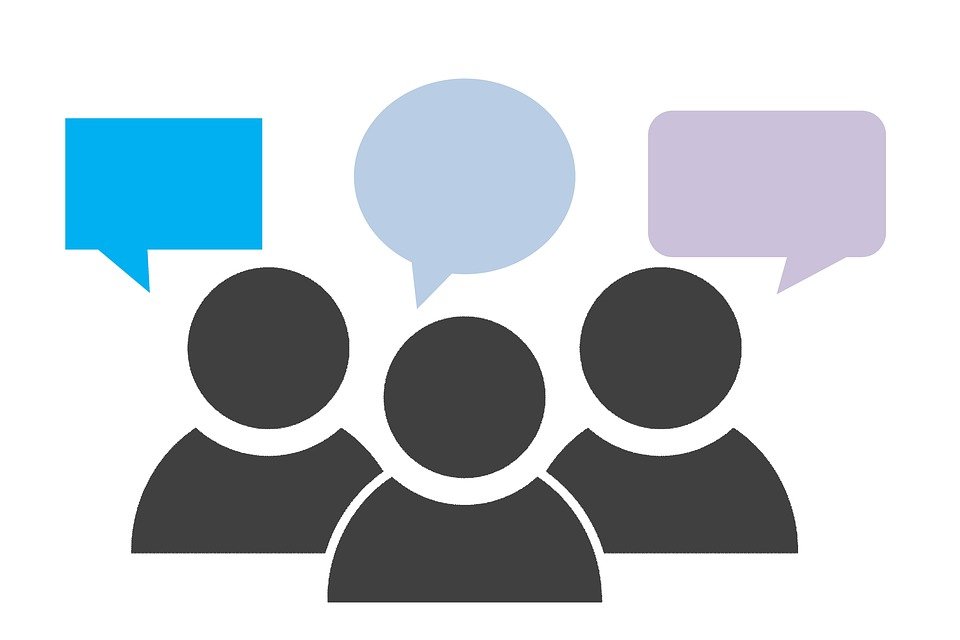 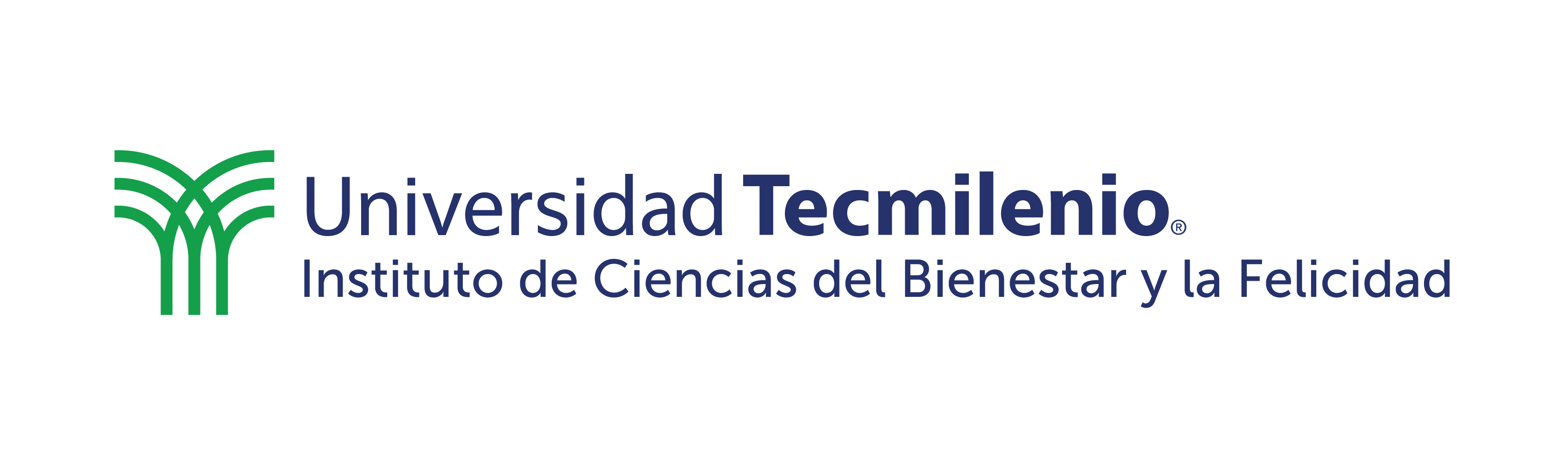 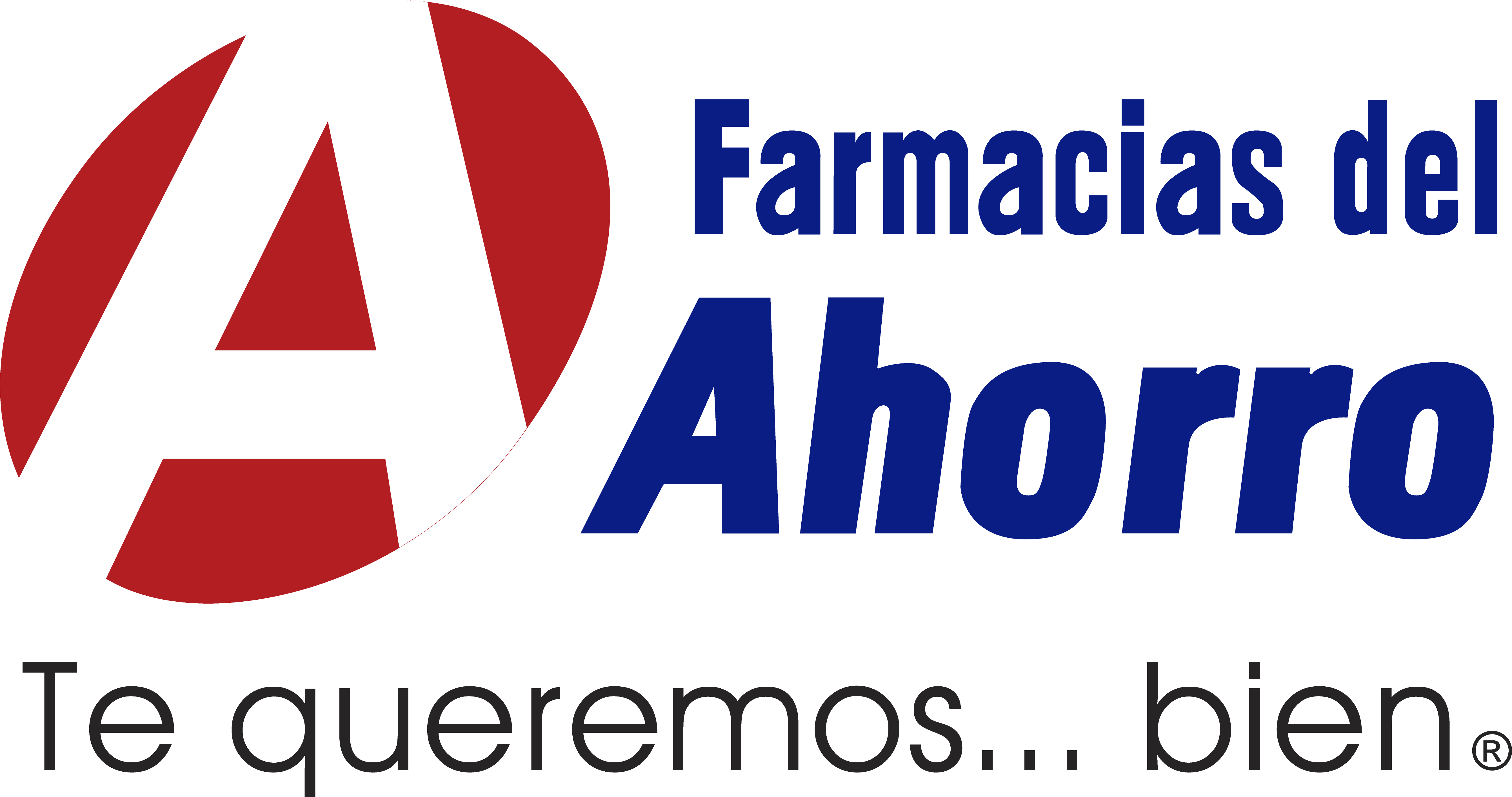 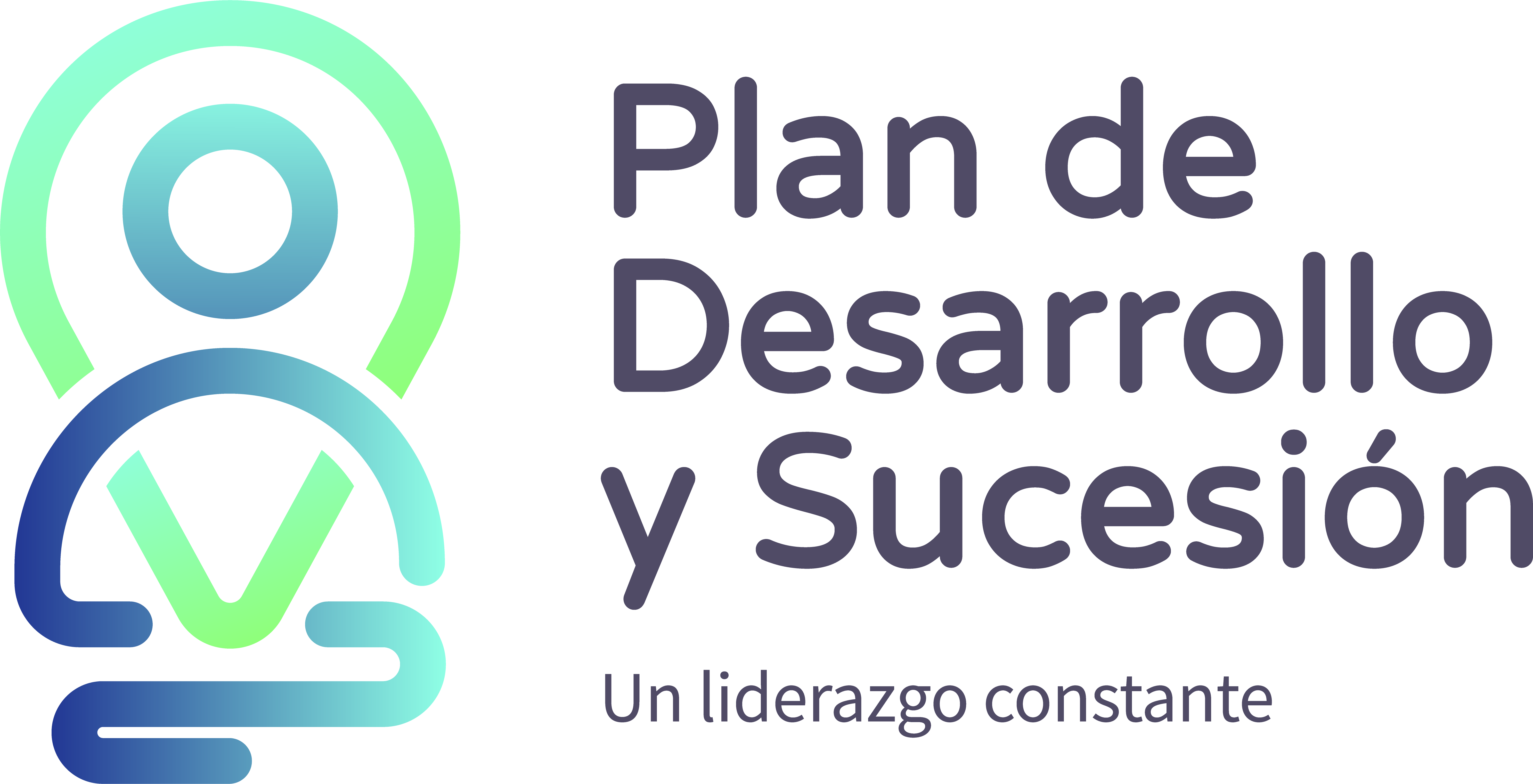 v
v
Quiz
Una vez que ingreses, introduce el PIN  04351679  que te proporcionará el instructor.
Introduce tu nombre y espera a que el instructor comience el juego.
Te invitamos a entrar a la página web Kahoot.it desde tu dispositivo móvil.
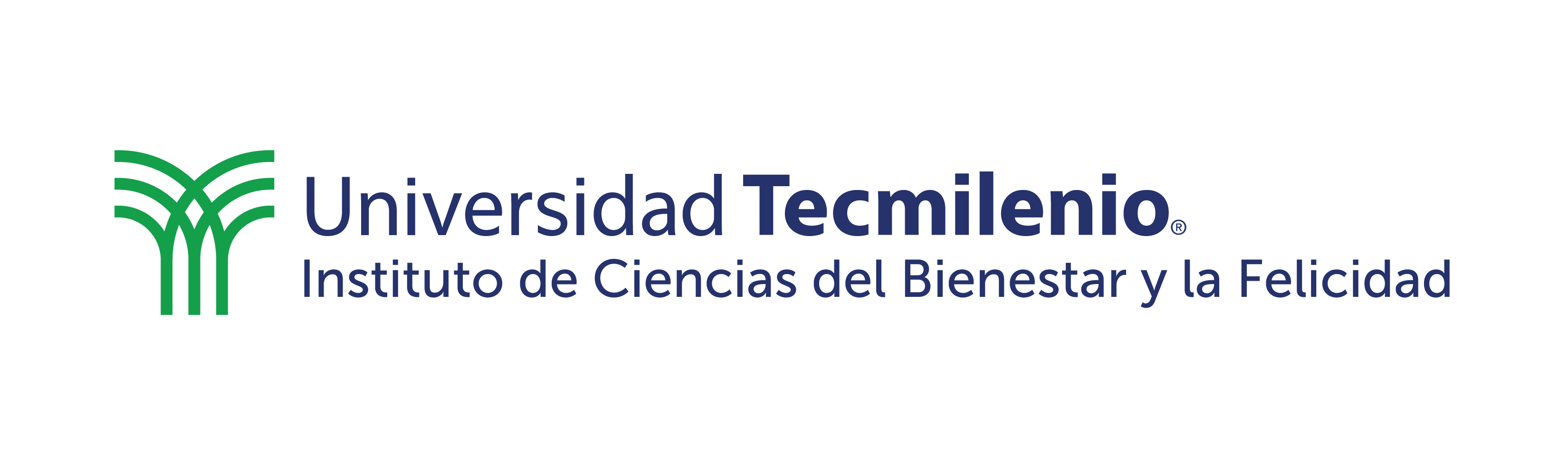 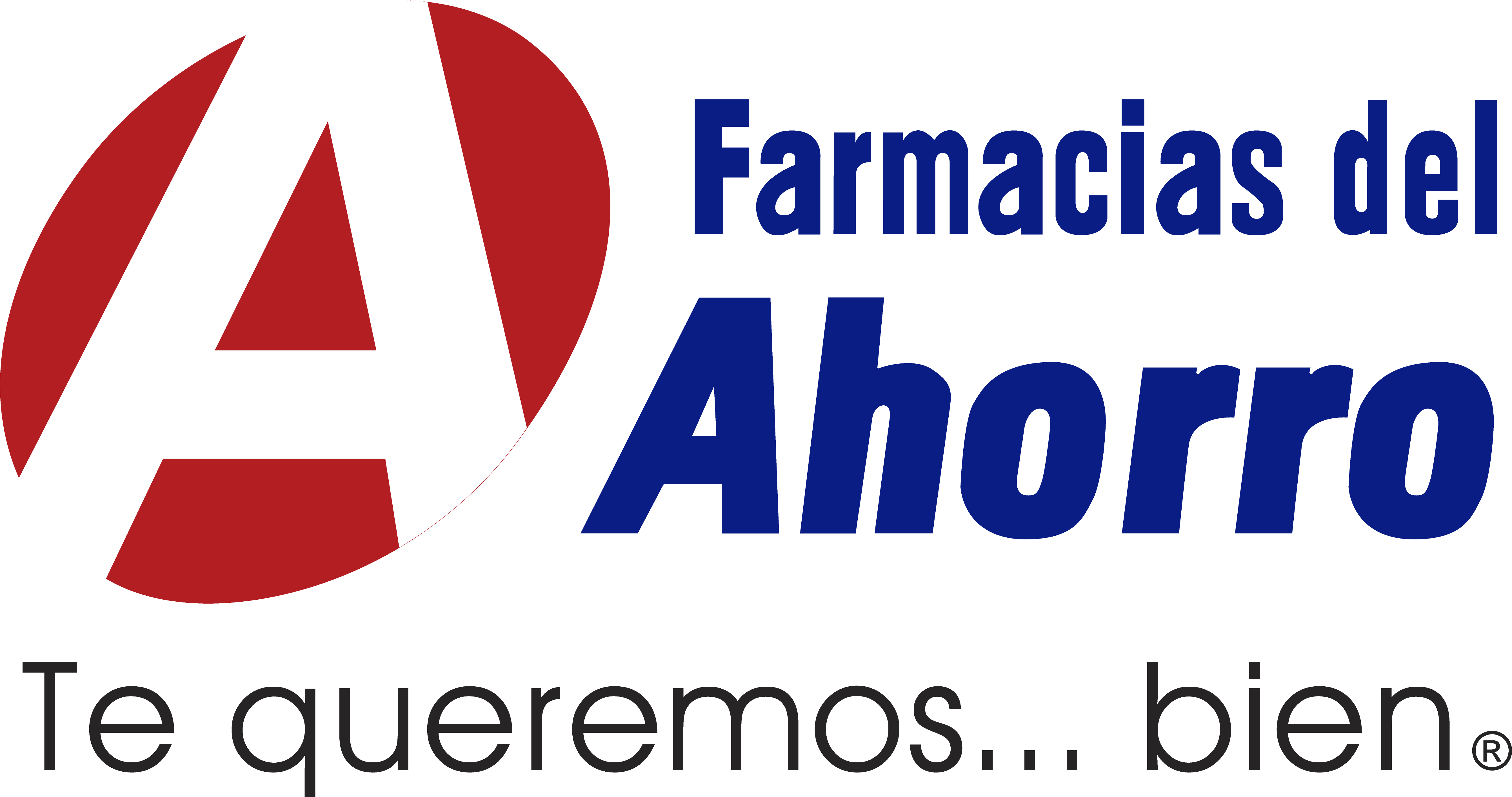 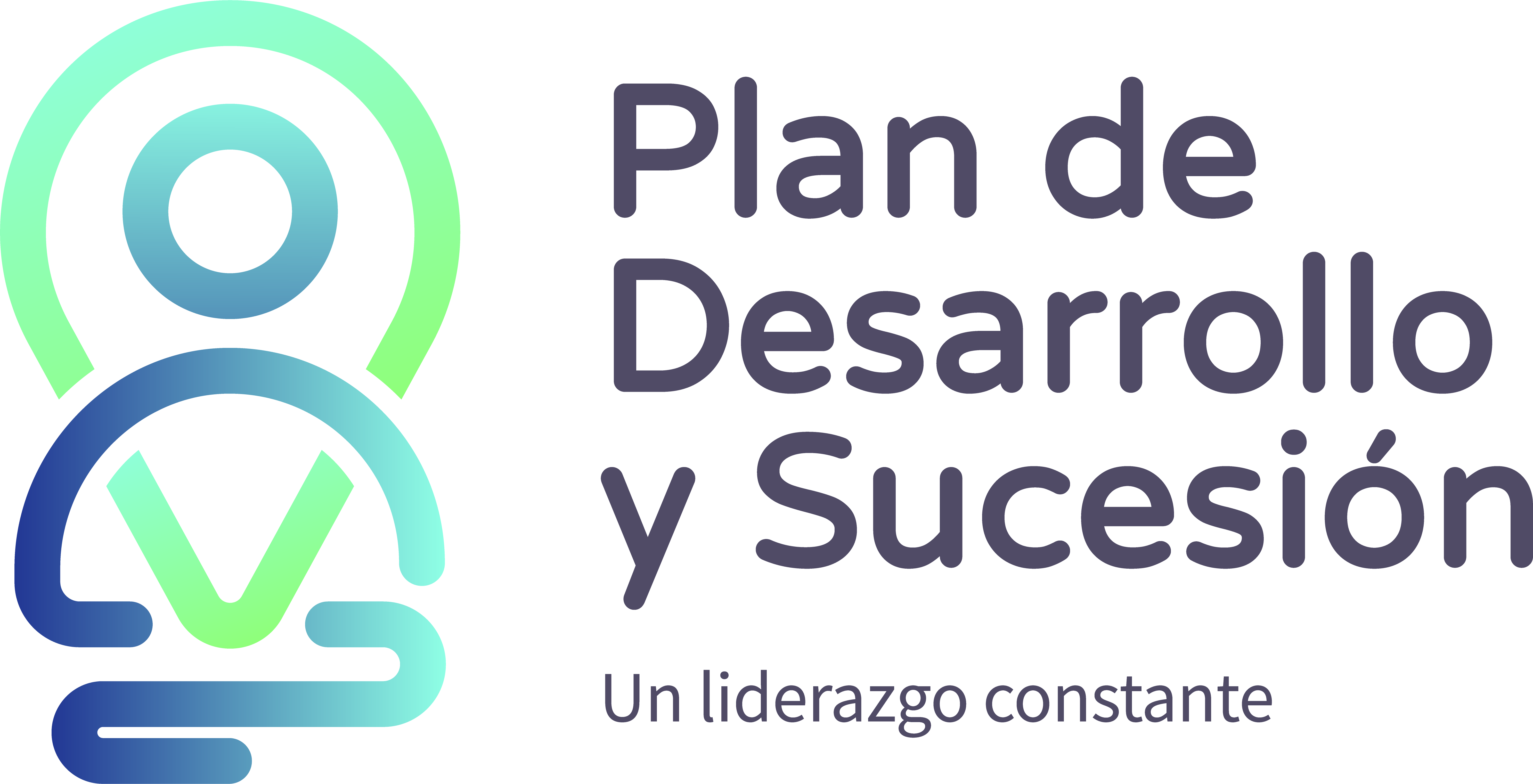 [Speaker Notes: https://kahoot.it/challenge/04351679?challenge-id=57493deb-1c72-4f52-8e4f-e650ca3b099f_1628269287094]
Imagina…
Que tu gestión del cambio ha sido un éxito, sin embargo, sabes que no ha sido una tarea sencilla.

Entonces, ¿cuáles serían las principales recomendaciones que compartirías para que la gestión del cambio afecte lo menor posible a la operación y al clima de cada una de tus sucursales?
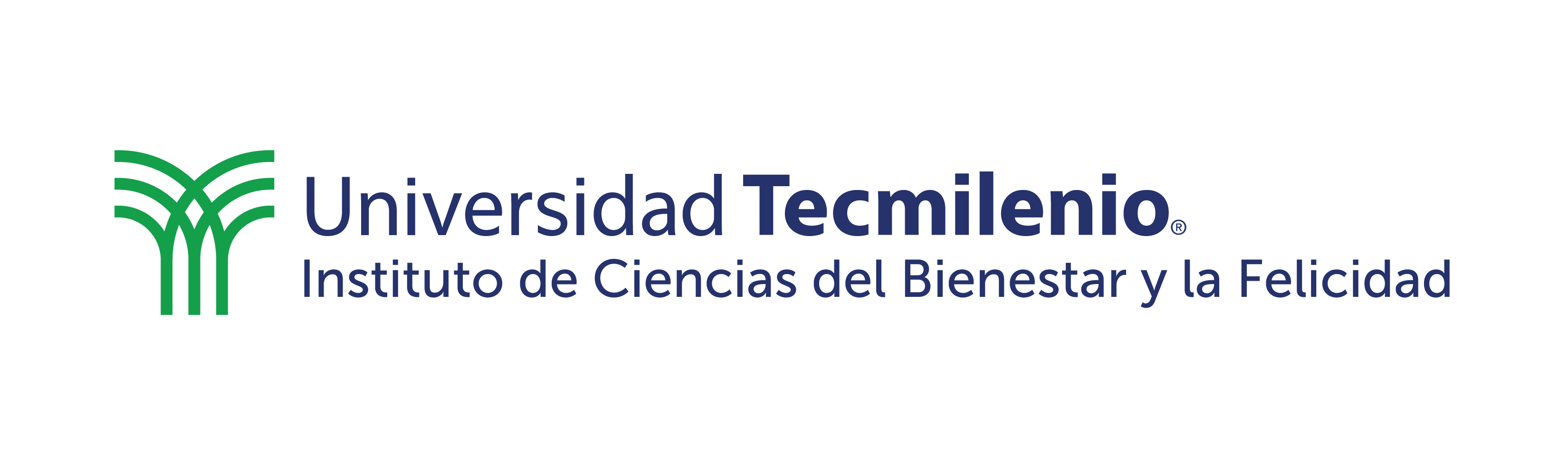 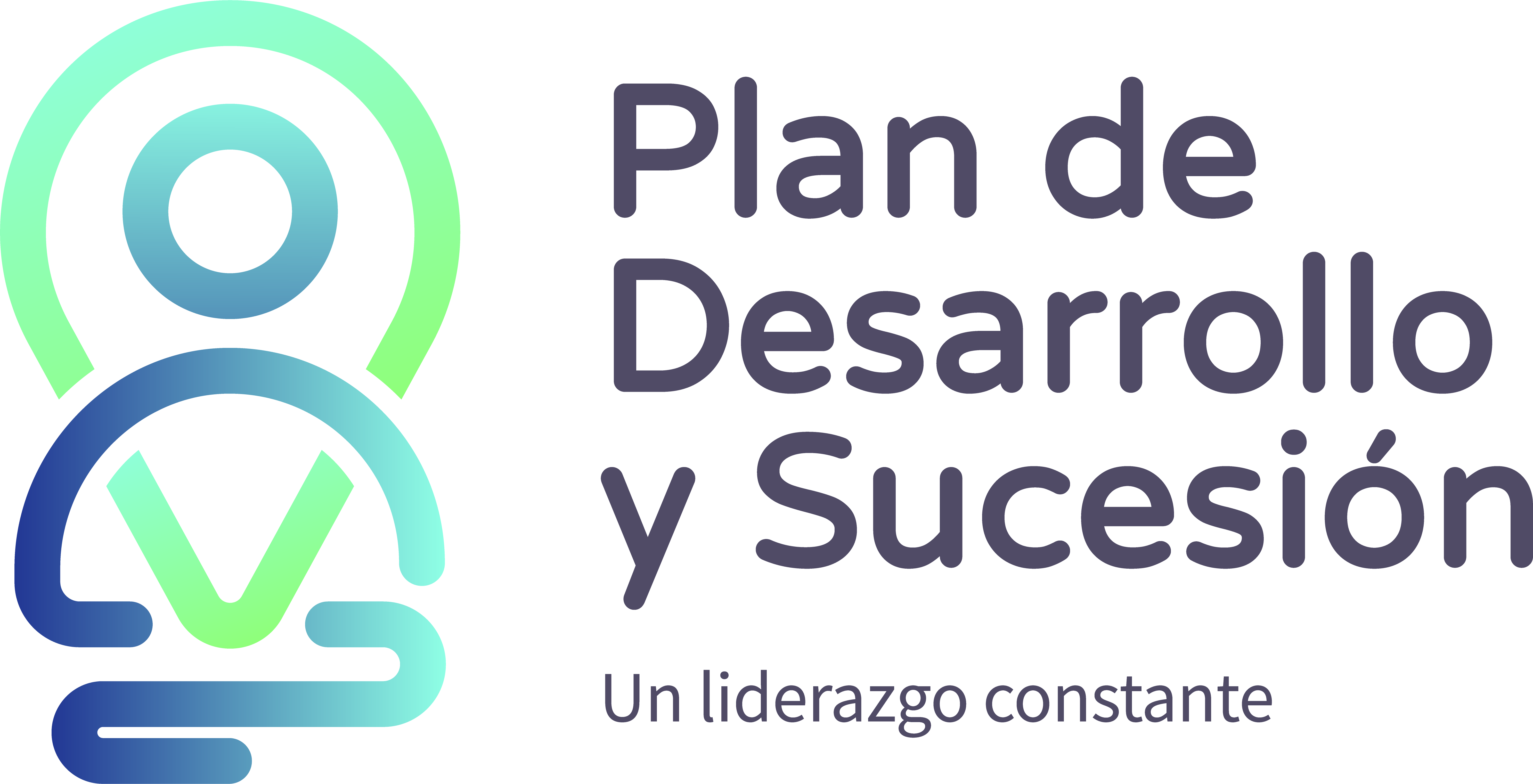 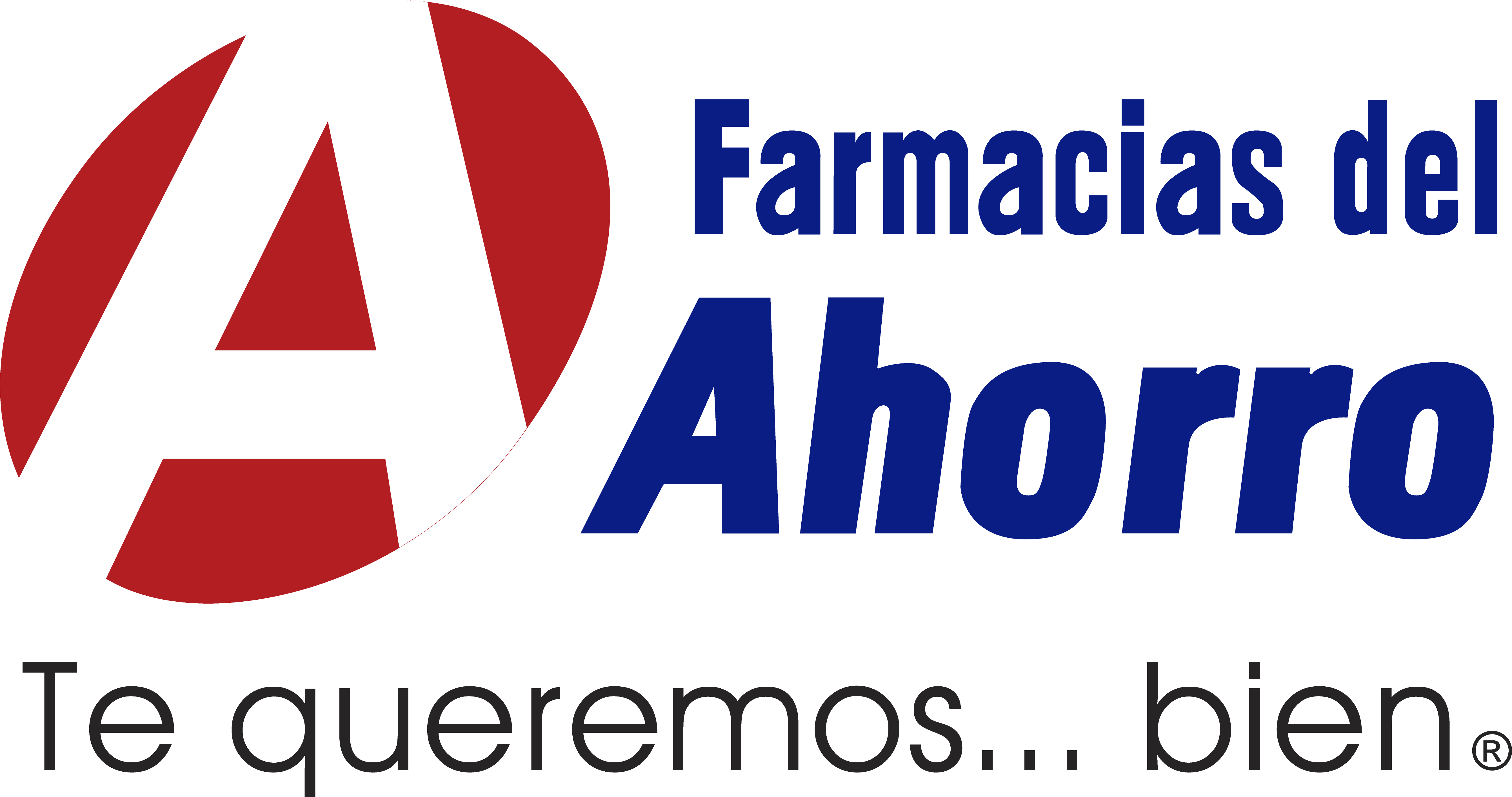 Bibliografía
CogniFit Research. (s.f.). Percepción. Recuperado de https://www.cognifit.com/es/percepcion 
Aparicio, G. (2020). Los Stakeholders de una empresa. Recuperado de https://blog.bmv.com.mx/2020/02/los-stakeholders-de-una-empresa/
Orellana, P. (2019). Dirección estratégica. Recuperado de https://economipedia.com/definiciones/direccion-estrategica.html
Mobiliza Academy. (s.f.). 8 pasos del cambio éxitos de Jhon Kotter. Recuperado de https://mobilizaacademy.com/8-pasos-del-cambio/ 
Saiz, J. (2017). Modelo Kotter. El modelo de gestión de cambio. Recuperado de https://jorgesaiz.com/blog/modelo-kotter-gestion-del-cambio/